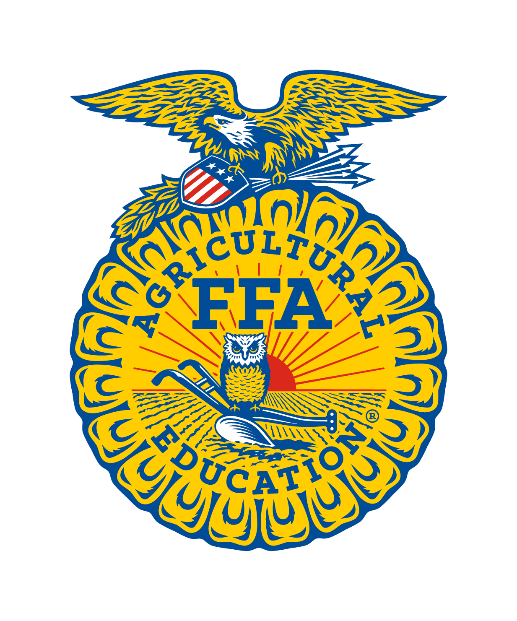 National FFA Floriculture Plant ID
This PowerPoint was created to provide key characteristics of plants on the Plant Identification list of the National FFA Floriculture Career Development Event
Aechmea fasciata cv./ Silver Vase Bromeliad
Stemless plant
 Stiff, arching, broad, strap-shaped, silvery-green leaves

 Plant 1-2’ tall

 Leaf margins have black spines 

 White scales on leaves can be rubbed off
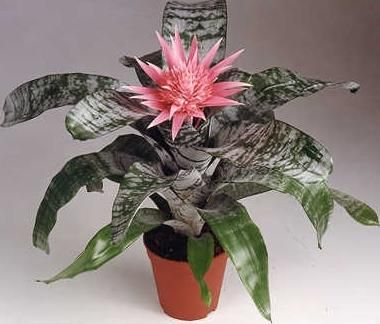 Ageratium houstonianum/Ageratum
Bedding plant
 Fluffy flowers in flattened to slightly rounded clusters atop compact, mounded plants
 4” to 18” tall 
 Leaves typically rounded, cordate-at-the-base, hairy, slightly quilted, soft green
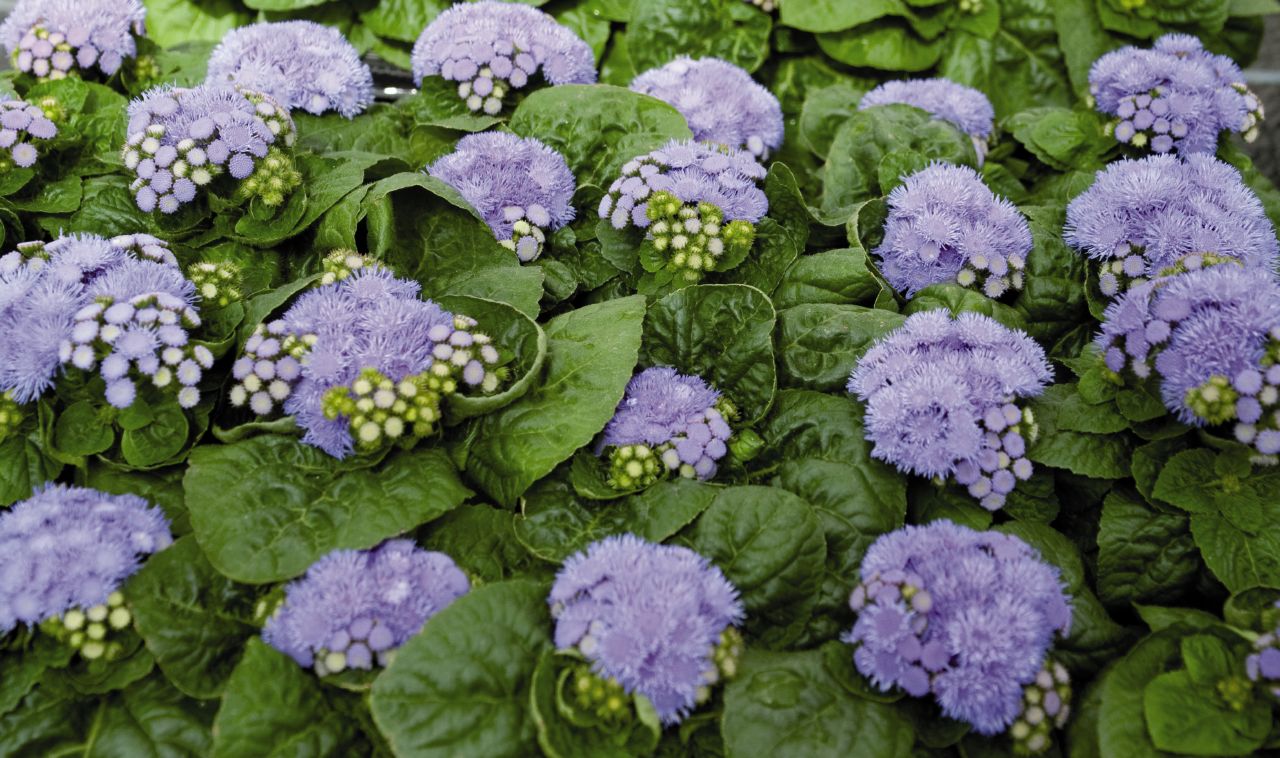 Alstroemeria hybrid cv./ Peruvian Lily
Top slender, upright stems in bushy clumps 2-3' tall

 Flowers yellow or orange often with spotting and streaking in terminal clusters of small, lily-like flowers 

 Narrow, twisted, lance-shaped leaves ~4" long, veins run parallel to margins
Anemone coronaria/ Anemone
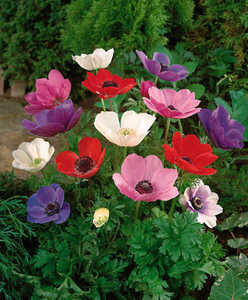 Leaves medium green with basal leaves biternate and involucral leaves deeply divided. 

 Solitary, showy, poppy-like flowers (2.5”  in diameter) with 6-8 sepals

 Bloom in spring on stems 10-12” tall
Anethum graveolens cv./ Dill
3-5' tall on stiff hollow stems 

 Aromatic, lacy, delicate, blue-green leaves pinnately divided into fine, thread-like segments 

 Taller plants may flop and need protection from strong winds 

 Scented, yellow flowers bloom in mid-summer in large, flattened, compound umbels (each to 10" diameter)

 Flowers followed by aromatic seed
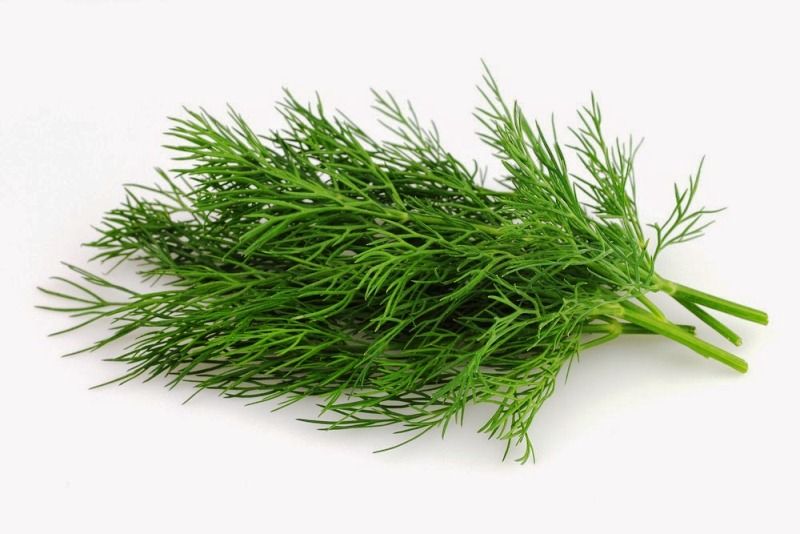 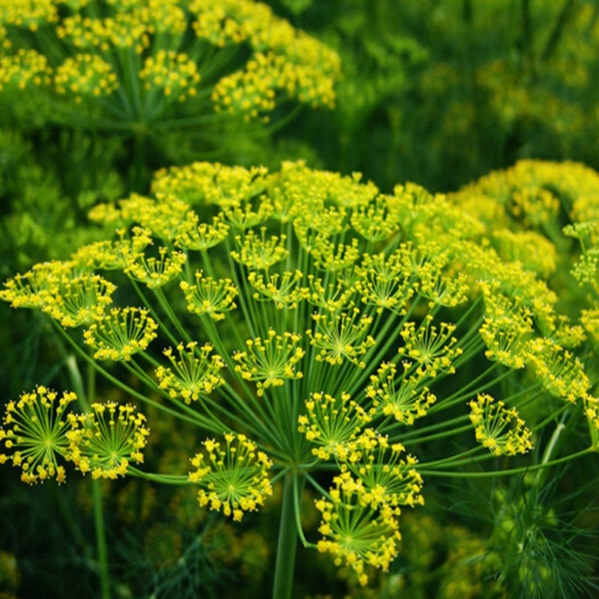 Angelonia hybrid cv./ Angelonia
12-18” tall 

 Oblong to lanceolate, green, slightly aromatic leaves (to 3” long) with toothed margins 

 Bluish-purple flowers (3/4” across) bloom late spring to early fall in narrow terminal spikes (8” long)

 Two-lipped flowers similar to snapdragon

Cultivars available in white, blue, light pink and bicolor
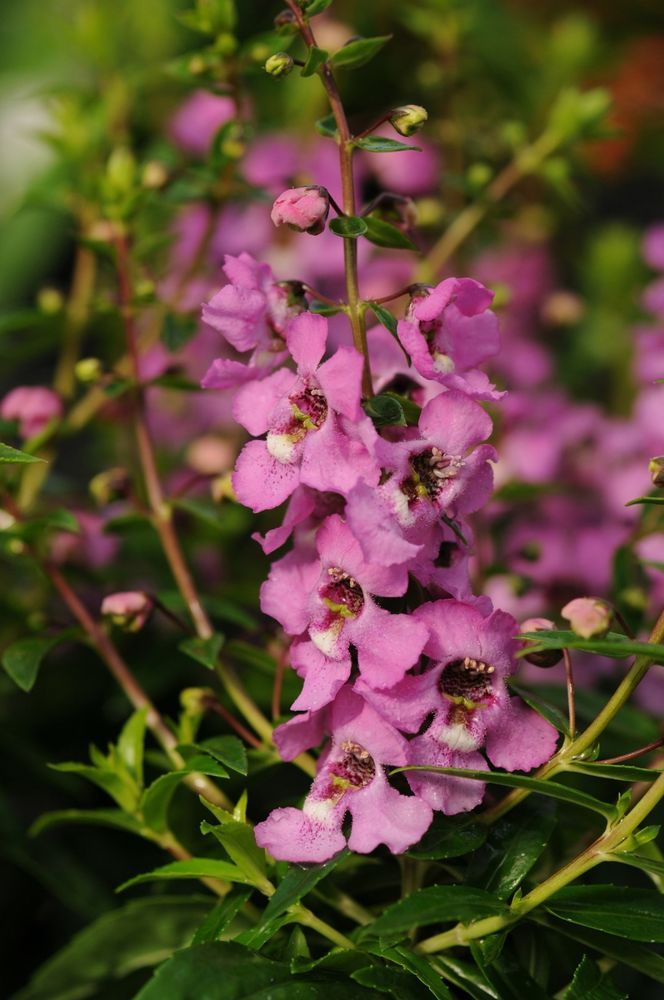 Anthurium x andraeanum cv./ Flamingo Plant
About 16” tall 

 Long-lasting, waxy, palette-shaped, bright-red spathes (flowers) with a yellow spadix 

 Drooping, heart-shaped, dark green leaves arise on long stems from plant crown

 Flowers may appear throughout the year in optimum growing conditions
Antirrhinum majus cv/ Snapdragon
Upright form

 Flower well from spring to fall

 Dragon-shaped, tubular, two-lipped, closed flowers

 Flowers come in both pastel and bright colors such as shades of white, yellow, red, pink, orange, peach and purple (some bicolors) 

 Lance shaped, glossy dark green leaves (to 3” long)
Aphelandra squarrosa cv./ Zebra Plant
Leaves are ovate to elliptic in shape
Dark green leaves with zebra-like white veins
Spikes of yellow-bracted flowers are long-lasting
Typically pruned to 12-18” tall.
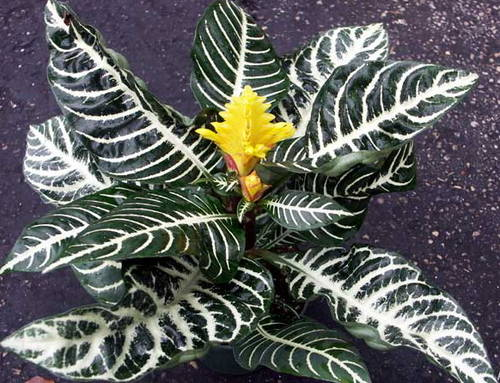 Araucaria heterophylla/ Norfolk Island Pine
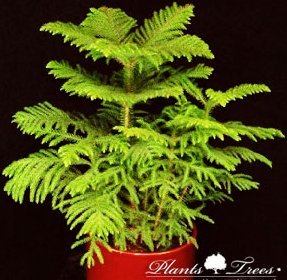 Has needles on stems as well as branches

 Needles are  modified leaves 

 Tree form 

 Can get very tall (50-70 feet)
Asparagus densiflorus/ Sprengeri Fern
Dense foliage forms arching mound that matures 1-3’ tall and spreads 3-4’ wide

Leaflets create  bushy tail

Plant has small thorns
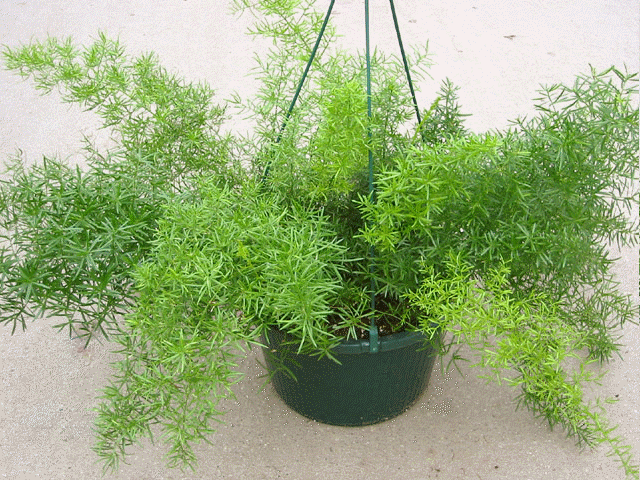 Aster pringlei/ Monte Cassino Aster
Compact, clump-forming aster that forms rounded foliage mound 24-30” tall and wide
 
Profuse daisy-like asters (1” diameter) with violet-blue rays and yellow center disks 

Flowers late summer to early fall. 

Narrow, oblanceolate to linear medium green leaves (4” long).
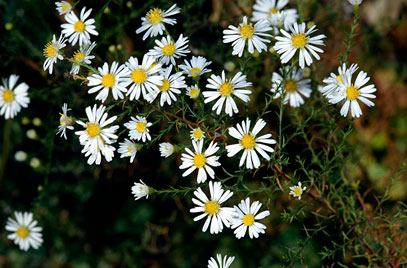 Astilbe hybrid cv./ Astilbe
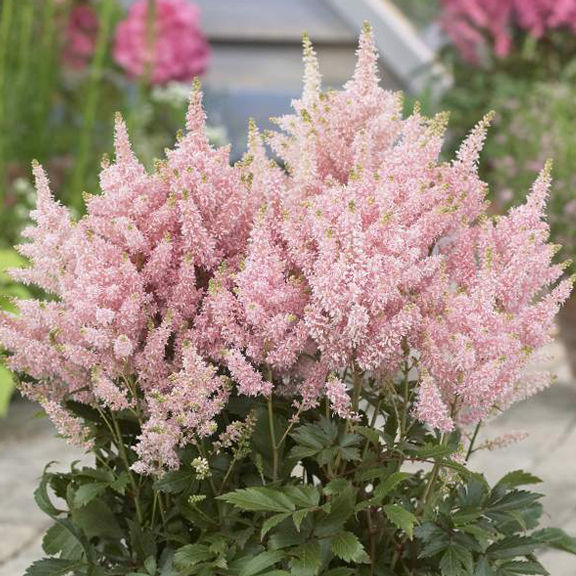 Graceful, fern-like mounds of mostly basal, 2-3 ternately compound leaves with sharply-toothed leaflets
 
Tiny flowers densely packed into erect to arching, plume-like panicles rising above foliage on slender, upright stems
Begonia x semperflorens-cultorum/ Wax Begonia
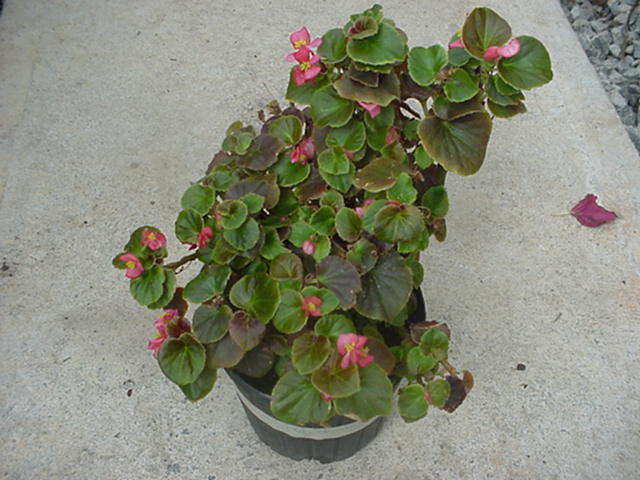 Waxy leaves gives glossy look

 Leaf margins look like torn paper, rough, ragged edges

 Leaves can be green or bronze
Begonia x tuberhybrida cv./ Tuberous Begonia
12-18" tall

Brightly colored waxy-petaled flowers 

Colors ranging from white to yellow to apricot to pink to rose to red.

Leaves are simple and have wavy or serrated margins.
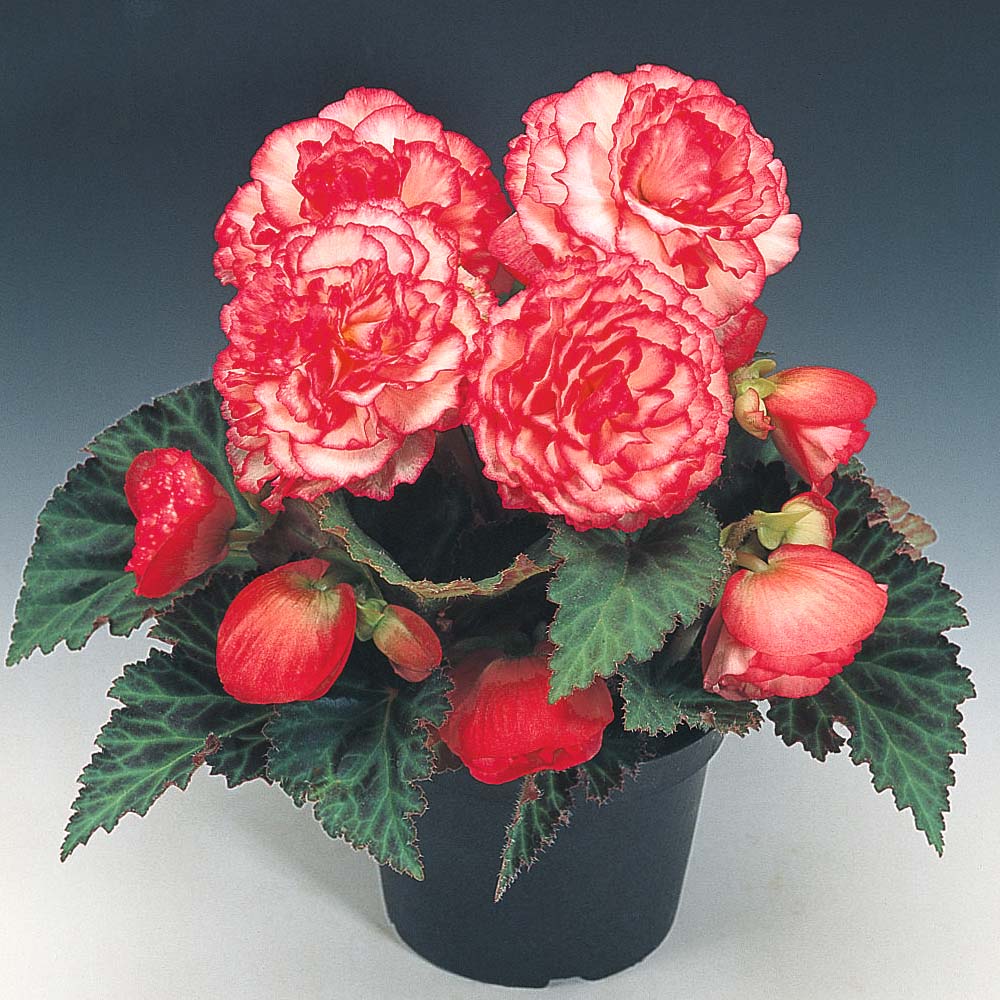 Caladium x hortulanum cv./ Caladium
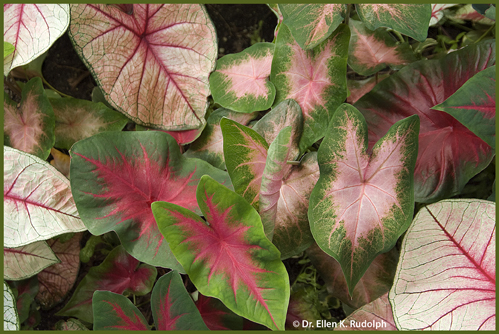 Grows from a tuber

Plants grow in clumps 1-2.5' tall
 
One leaf per stem  

Arrowhead-shaped leaves (~1.5' long) various shades of green mottled and blotched with pink, red, white or combinations thereof; distinctively colored veins

Calla-type flowers, if present, are usually hidden
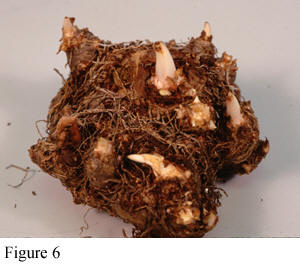 Calibrachoa hybrid cv./ Million Bells
Flowers look like small petunias

Compact, mounded plants grow 3-9” tall on mostly trailing stems.

Prolific bloomers produce hundreds of 1” wide flowers from spring to frost
 
Flower colors include shades of violet, blue, pink, red, magenta, yellow, bronze, and white
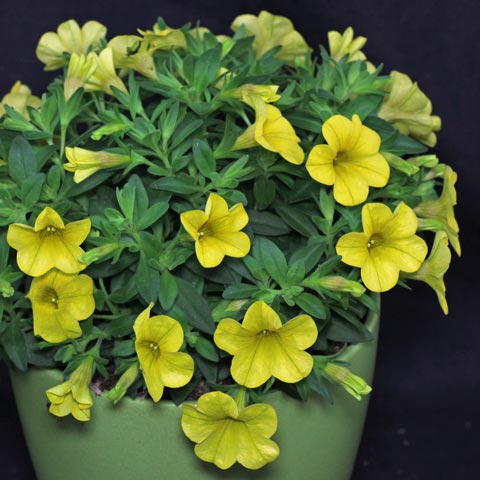 Callistephus chinensis cv./ China Aster
Ovate, toothed, medium green leaves. 

Cultivar height ranges from 8-inch dwarfs to 36-inch tall plants
 
Flower varies by cultivar from single daisy-like heads with yellow centers to fully double flower heads with shaggy to pompom form

Colors include shades of white to pink, red, blue, violet, purple and yellow.
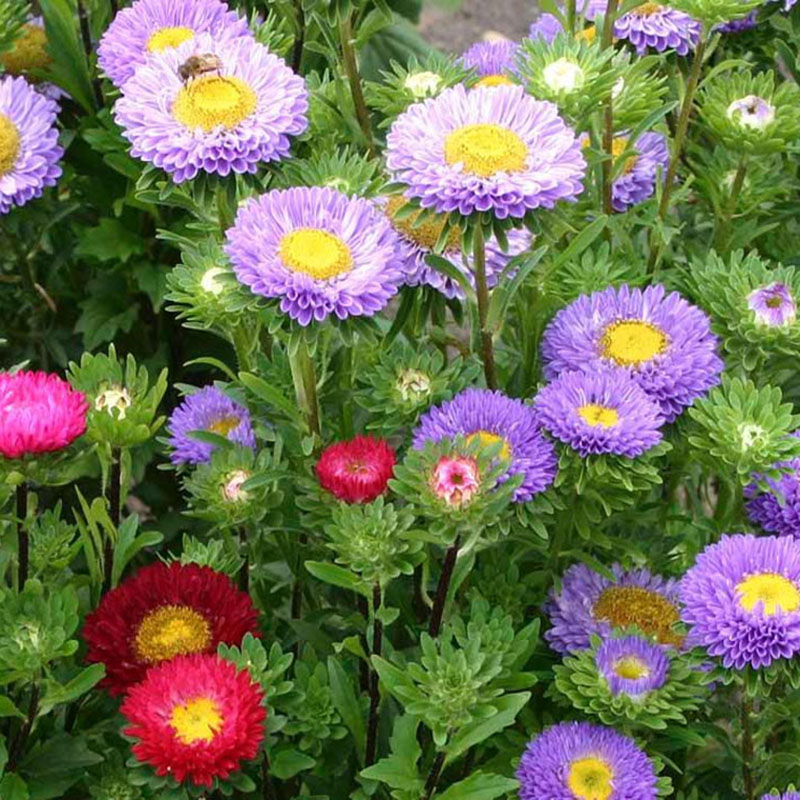 Campanula hybrid cv./ Campanula
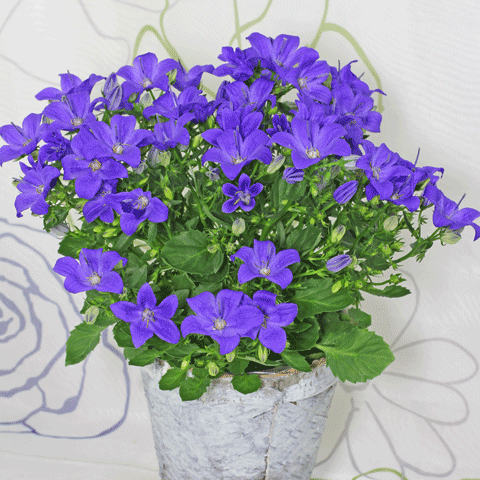 Drooping, tubular, bell-like flowers (up to 2" long)

Flowers purple, pink, white

Erect to slightly arching stems
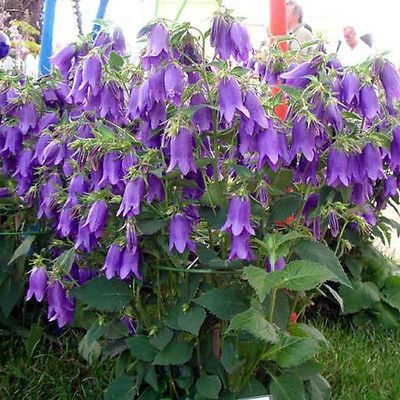 Canna x generalis cv./ Garden Canna
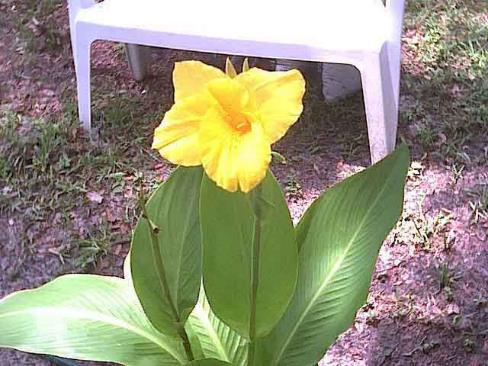 Leaves come in variety of colors from variegated to green or red

 Can be 4-6’ tall

Large flowers resemble that of an iris

Flowers are orange, yellow or red
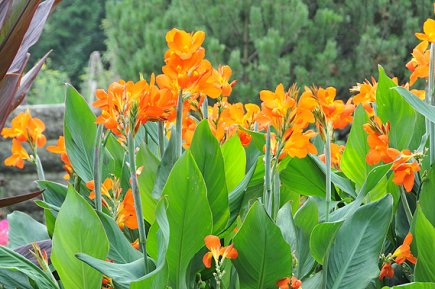 Capsicum annuum/ Ornamental Pepper Plant
Shrubby mounds 1-4’ tall

Lance-shaped to oval medium green leaves

Star to bell-shaped white or yellow flowers give way to edible peppers ranging from extremely hot chili peppers to sweet bell peppers

Many cultivars developed for ornamental use featuring attractive peppers in bright shades of red, yellow, purple, orange and brown.
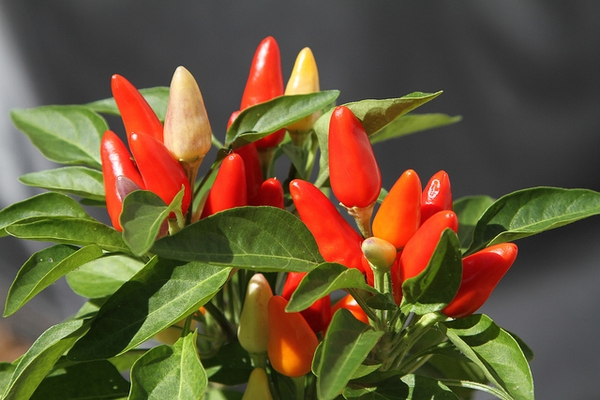 Catharanthus roseus/ Vinca
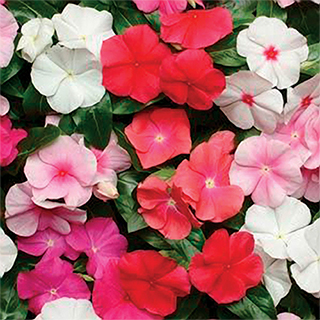 Flower bud has pinwheel shape 

Mounding 6-18” (less frequently to 24”) tall and as wide
 
Flowers have five flattened petal-like lobes and appear in upper leaf axils

Colors include pale pink, rose, hot pink, red, lilac, and white, often with contrasting darker throats/eyes

Oblong to ovate glossy, green leaves (2” long) with white midrib
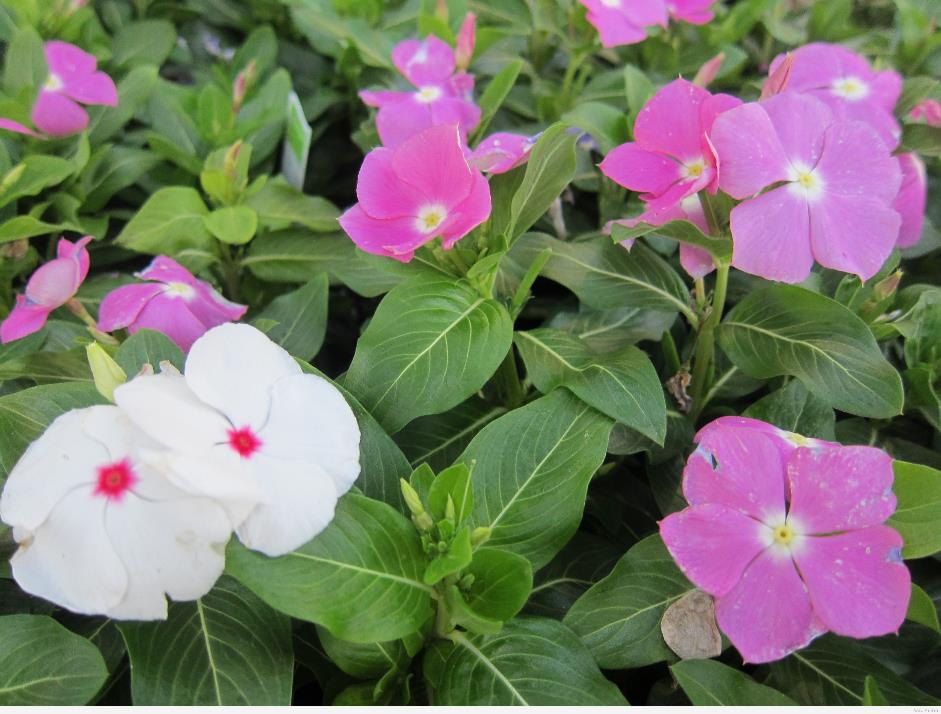 Celosia argentea cv./ Cockscomb
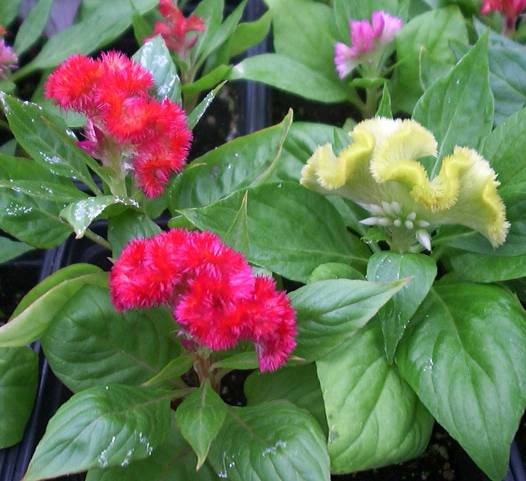 Midrib gets progressively lighter in color towards end of leaf
Fasciated, large crested flower heads (3-12” across), with each flower head somewhat resembling the comb of a rooster. 
Flower colors include bright shades of orange, red, purple, yellow and pink. 
Flowers bloom throughout                            summer into fall (sometimes  to frost) on stems clad with spear-shaped green to red purple leaves.
Chamaedorea elegans/ Parlor Palm
Small, compact, usually single-trunked palm 
Usually grows to 4' tall 
Dense, attractive foliage, compact shape and easy maintenance. 
Handsome, arching, green pinnate leaves, with 12 or more pairs of narrow leaflets per leaf, lend a tropical flair to indoor locations.
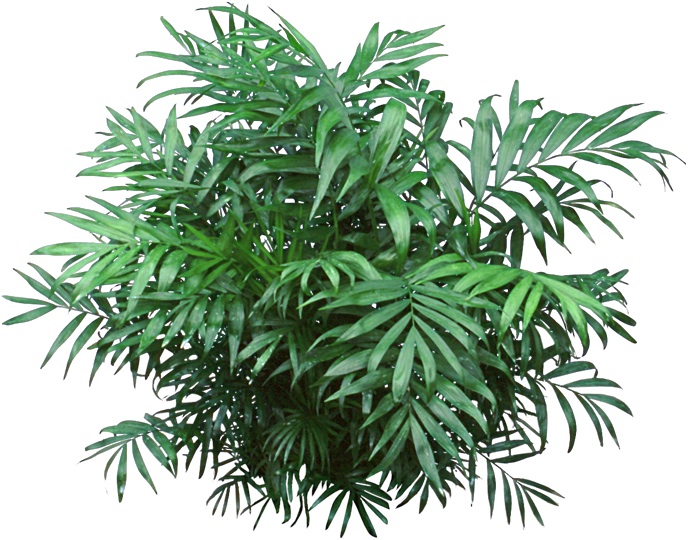 Chamelaucium uncinatum/ Waxflower
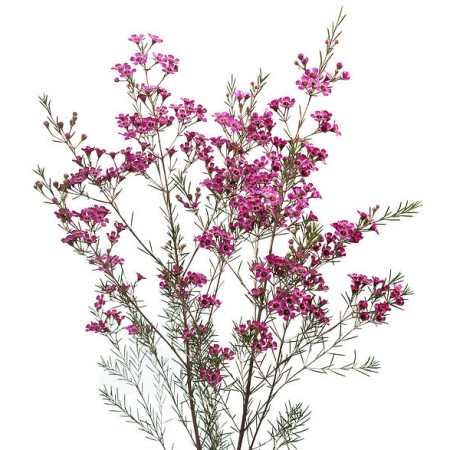 Small, woody shrub
Usually grows to 1.5 – 3’ tall 
Erect growing habit
Pink, purple or white flowers
Flowers ½’ across, occur along stems with needle-like leaves.
“Uncinatum” means hooked at the point referring to the ends of the leaves.
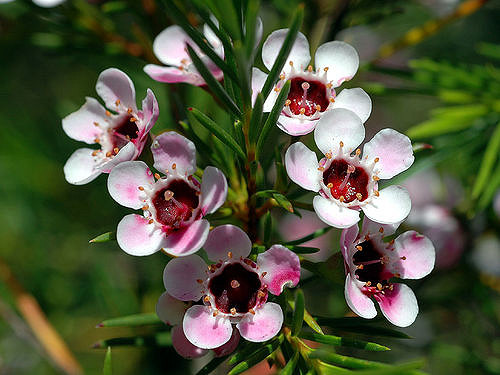 Cholorophytum comosum cv./ Spider Plant
It has linear leaves that are green or striped white.
Flowering stems bear loose panicles of small, white, starry flowers. 
Plantlets are formed at the flowering nodes.
When plants are full, they have an interesting, graceful, cascading habit.
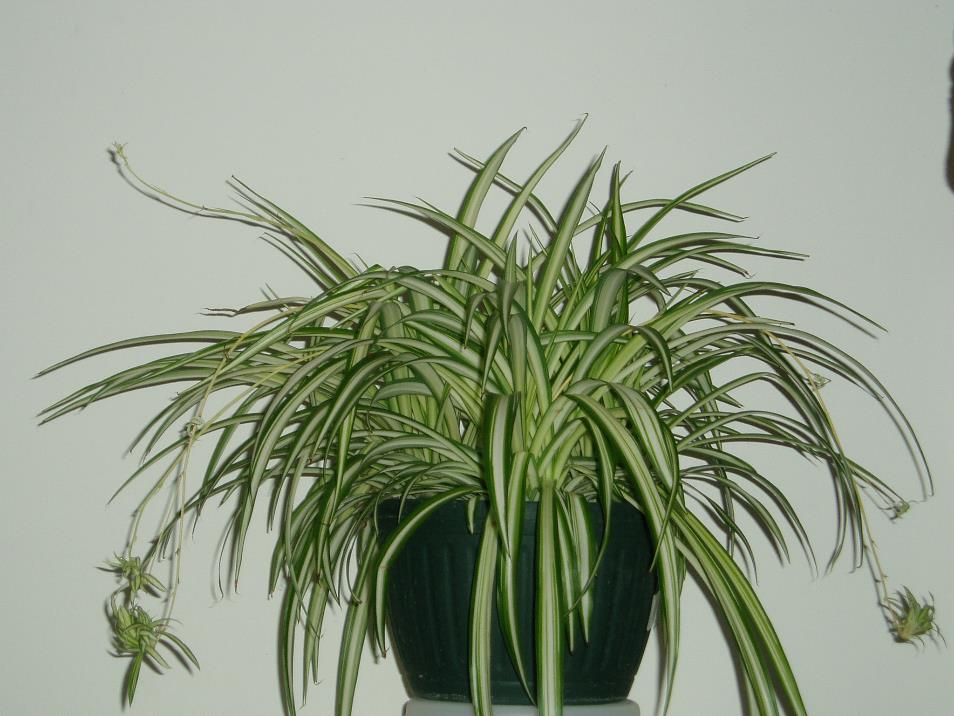 Chrysanthemum x morifolium / Florist’s Chrysanthemum
Flower comes in many different styles 

Lobed, medium green leaves (to 2” long). 

Leaves have 5 main lobes
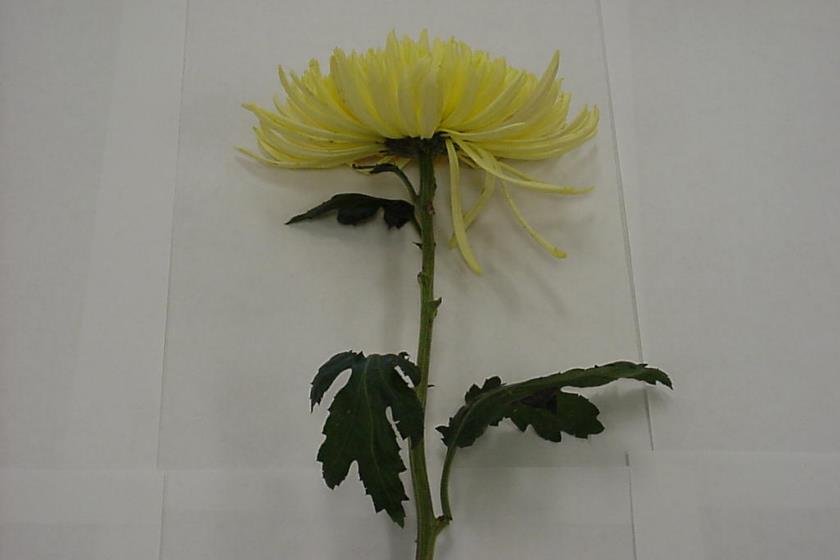 Clematis hybrid cv./ Clematis
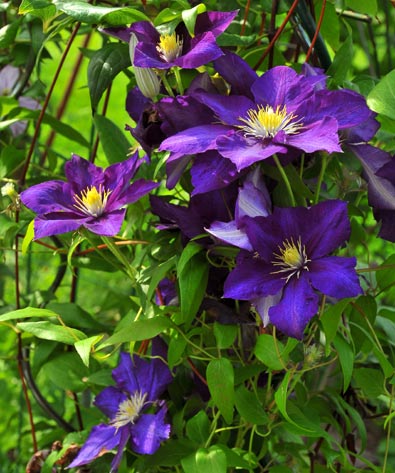 Leaves are compound, leaves attach to trellis to help hold the plant upright – veins palmate

When petals fall off, usually leave pistil behind 

Grows as a vine so usually on a trellis or stake

Very thin stem
Codiaeum varigatum pictum/ Croton
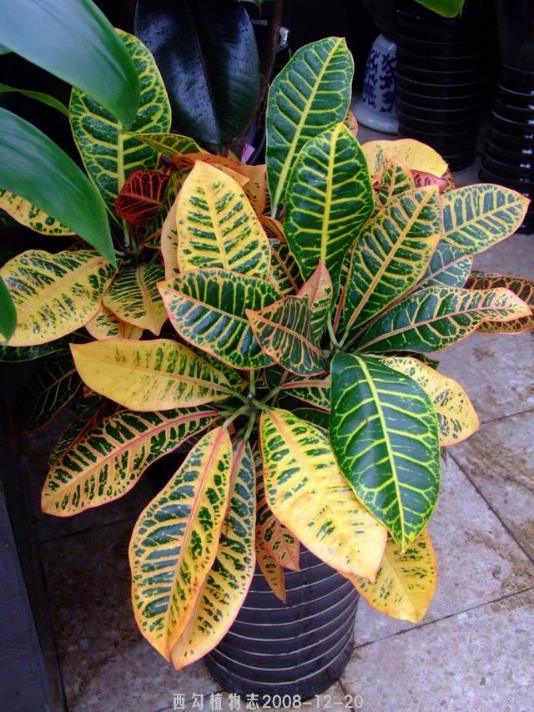 Foliage is almost always multi-colored
Woody plant that is grown for its foliage 
Can be cork screw or slender leaf, grown as a potted plant
Crassula argentea / Jade Plant
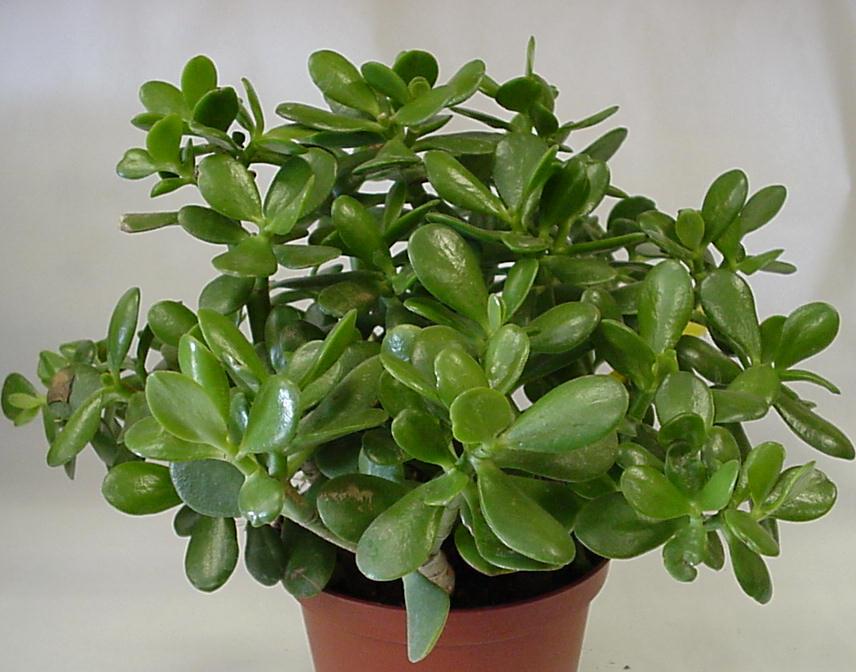 Oblong, fleshy, shiny, evergreen leaves (to 2” long). 
Leaves may acquire red tints when grown in direct sun.
Cycas revoluta cv./ Sago Palm
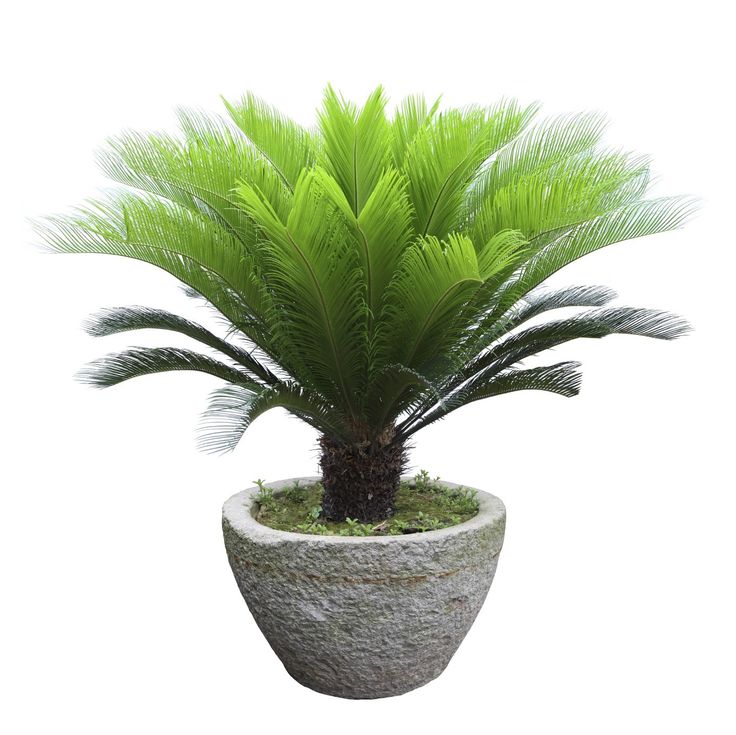 Symmetrical plant
Trunk is thick and shaggy, typically about 7.9” in diameter
Trunk is very low to ground in young plants, but lengthens above ground with age.
Can grow over 20 feet of trunk in very old specimens.
Trunk can branch several times, producing multiple heads of leaves.
Leaves are shiny and dark green, and grow out into a feather-like rosette to 3.3 ft in diameter.
Cyclamen x persicum cv./ Florists’ Cyclamen
Margin has very fine teeth and a halo of light color

Flowers can be a variety of colors, flowers fold up

Very coarse leaf
Cymbidium cv./ Cymbidium Orchid
Leaves are long and skinny compared to other orchids

5 petals to the flower

In the throat has a rolled up “tongue” inside of throat

No stem except for flower spike

Backside has a sharp midrib

Has “bulbs” just above the ground
Cymbopogon cv./ Lemongrass (herb)
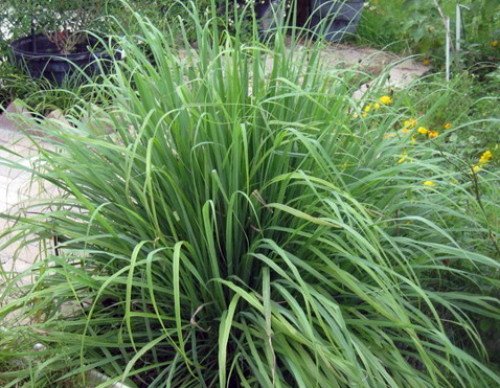 Tropical plant

Ornamental grass

Grows 2-4’ high

Leaves have lemon scent

Used for culinary and medicinal purposes
Dahlia hybrid cv./ Dahlia
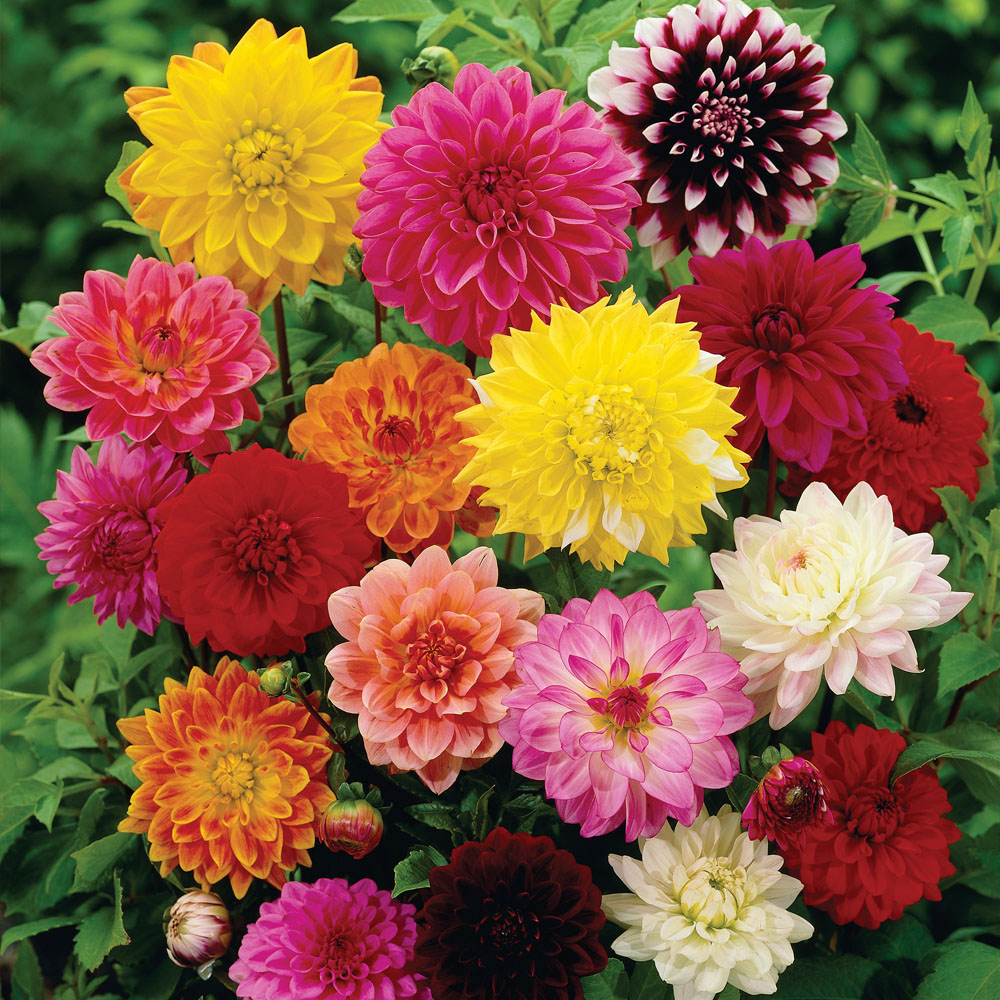 Grows 1-6’ Tall

Bushy habit

In Asteraceae family (with daisies, sunflowers, chrysanthemums and zinnas)

Tuberous perennial

Leafy stems with one flower head per stem

Multi-layered flowers are unscented, bright and widely varied in color

Popular garden plant and cut flower
Delphinium consolida cv./ Larkspur
Perennial that grows 3-4’ Tall

Upright growth habit

Multiple flowers combine to create long, spear-like flower heads

Typically white, pink, lavender, blue or dark-blue flower color

Deeply lobed leaves with three to seven toothed, pointed lobes in a palmate (hand) shape.

Leaves can be very fine in texture, as shown in photo on left.
Dendrobium cv./ Dendrobium Orchid
Thick, very apparent stem

Smallest flower of all the orchids 

Leaf is rubbery 

Aerial roots (Above soil-line)
Dianthus caryophyllus cv./ Carnation
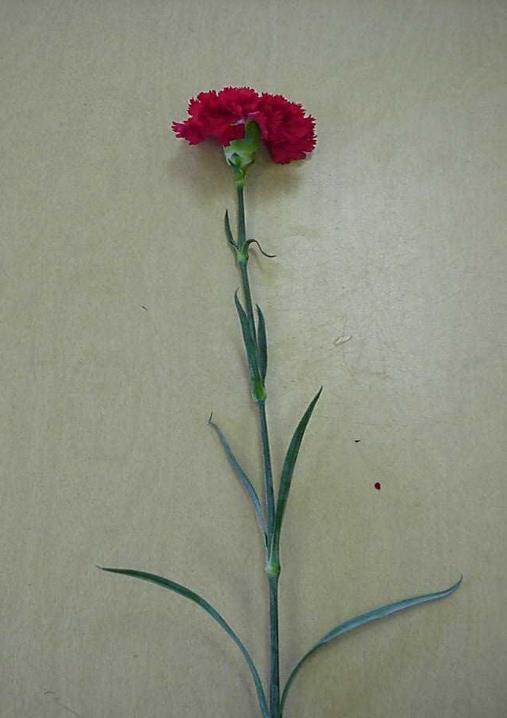 1 flower head per stem, ruffled edges of flower
Grayish appearance to leaves & stem
Very pronounced nodes and long internodes 
Leaves opposite in twos
Dracaena cincta / Red Edge Dracaena
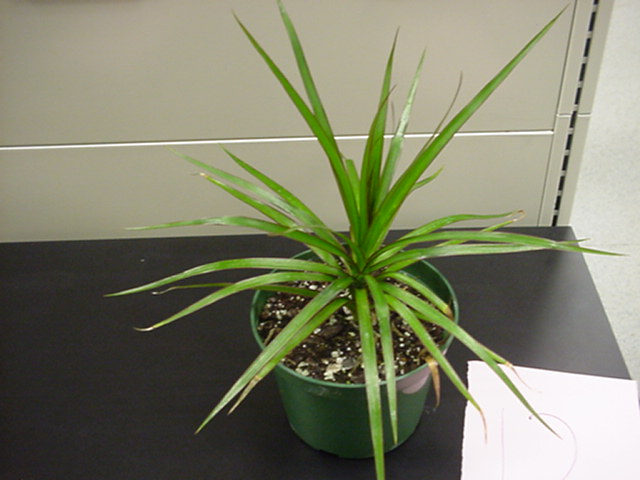 Grows on a stalk 

Bottom of the stalk sometimes drops its lower leaves – leaving a bare cane appearance 

Is a large upright plant

Edges of the plant are indeed red
Echinocactus cv./ Barrel Cactus
A cactus that can grow up to 2’ tall.

Almost perfectly round when young, but will sometimes stretch into an oval as it grows. 

Has evenly spaced spines and deeply ribbed lobes.
Epipremnum aureum cv./ Golden Pothos
Leaves are always marbled either green & white or green & yellow

Trailing growth pattern

Stipule is a small piece of tissue that is fused to the stem, unlike philodendron, creates the appearance of a ribbed node
Erica carnea cv./ Spring Heather
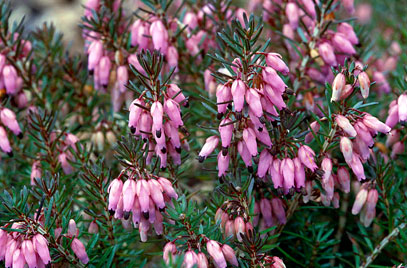 Grows 6” to 12” tall.

Broadleaf evergreen with a mounding growth habit

Light to dark pink, narrow, bell shaped flowers, 0.16-0.24” long

0.16-0.31” needle-like leaves
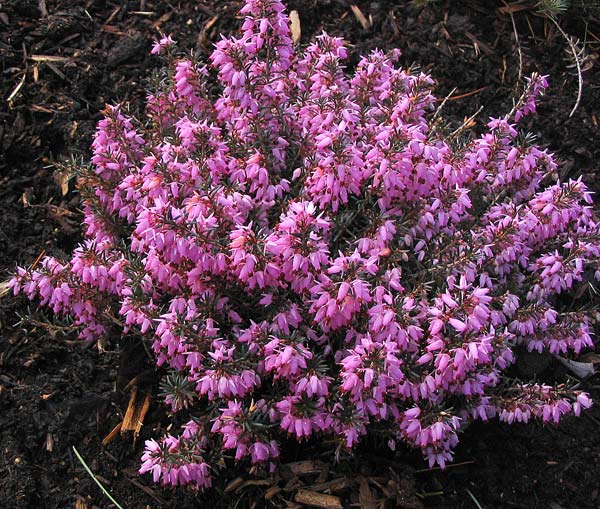 Eucalyptus polyanthemos / Silver Dollar Eucalyptus
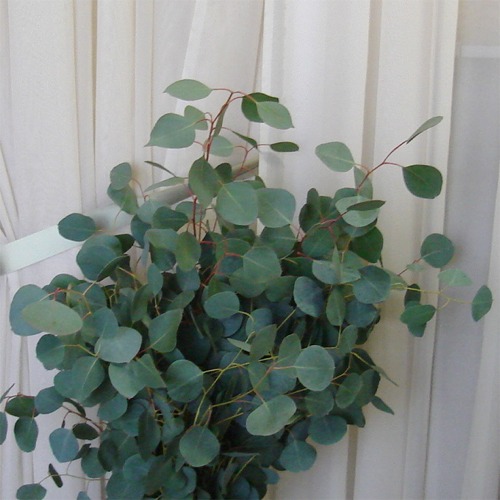 Large evergreen tree with upright growth habit.

Matures to 30-75’.

Foliage is aromatic, silver/green and about the size of a one dollar coin.

Often used in floral arrangements for unique foliage.
Euphorbia pulcherrima cv./ Poinsettia
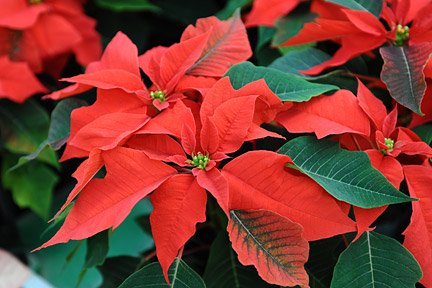 Flowers are actually modified leaves known as bracts

Midrib on the leaves is usually white 

They come in many colors but red is most common
Eustoma grandiflorum/ Lisianthus
A biennial or annual
Grows on erect single to sometimes branching stems to 3’ tall.
Large bell-shaped flowers (to 2” across)
Flaring pale purple petal-like lobes bloom from the upper leaf axils.
Flower colors including various shades of pink, blue-violet and white. 
Ovate to oblong, 3-5 veined, stem-clasping, gray-green leaves (to 3” long).
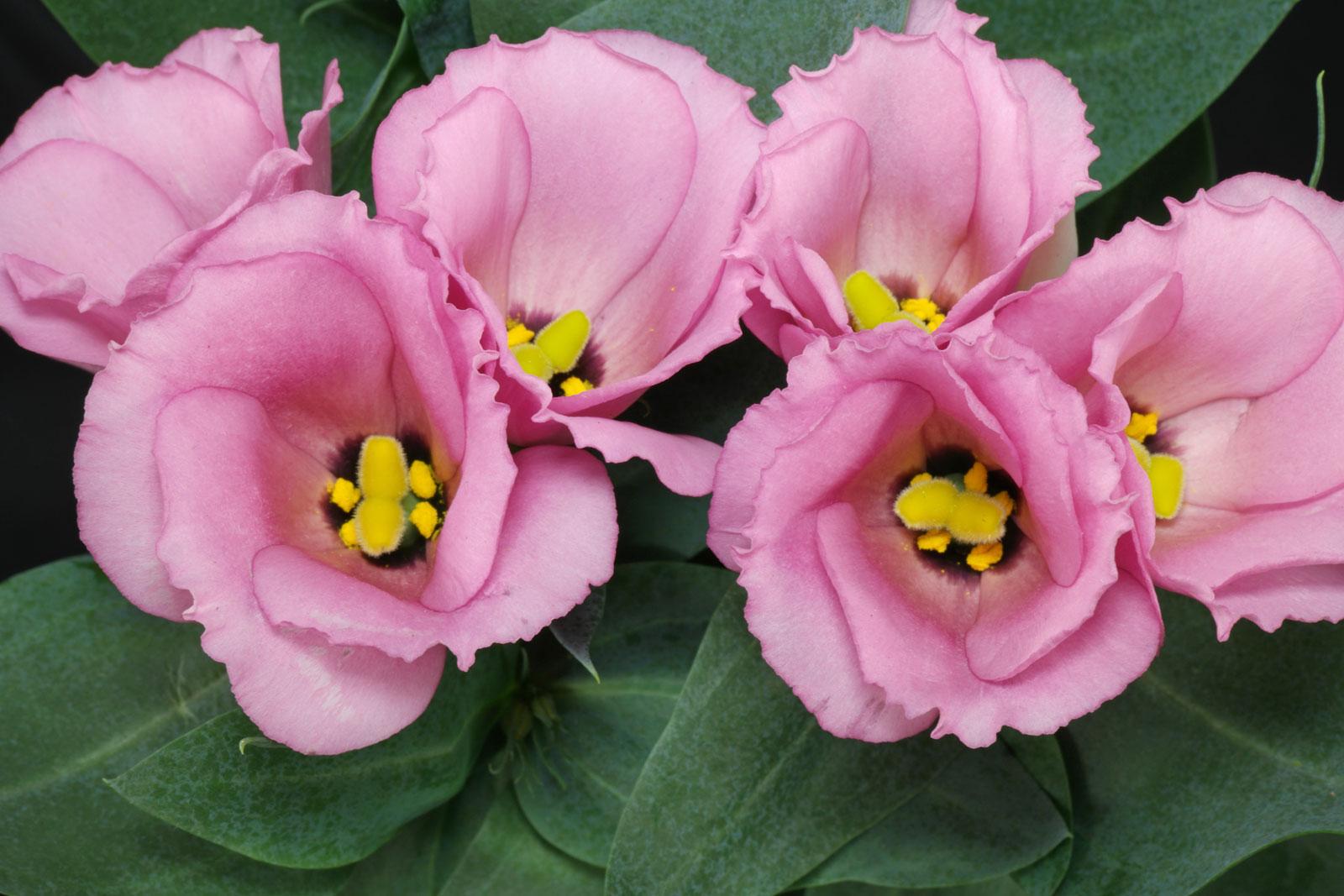 Exacum affine / Persian Violet
A 6-12” tall annual with shiny green foliage. 
Tiny leaves of this rounded plant are oval in shape and densely cover the stems. 
Flowers are blue with bright yellow pollen masses in their centers appear in the spring and summer. 
The flowers are fragrant and will densely cover this plant if grown under the proper cultural conditions
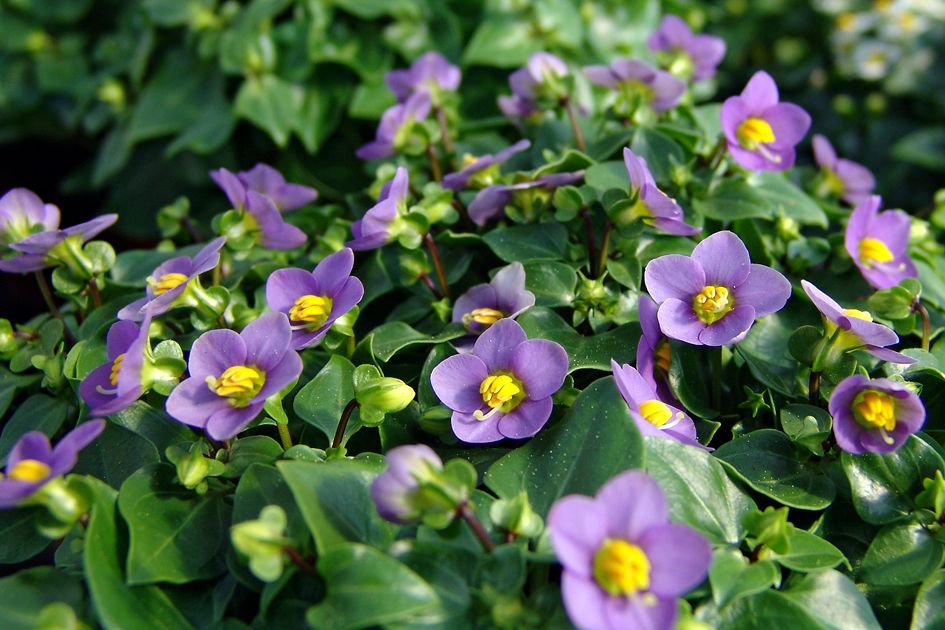 Ficus benjamina cv/ Benjamin Fig
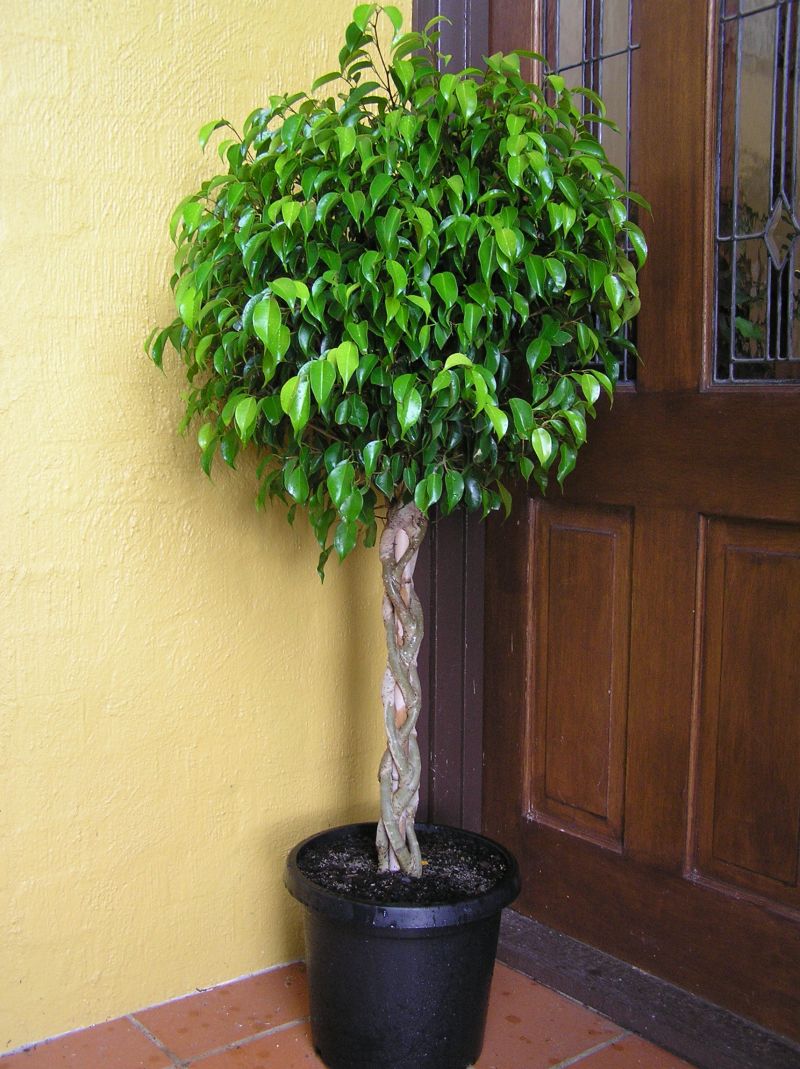 Leaves can be solid green or variegated

This is a tree – can be 1 foot to 20 feet tall 

Leaves have a “tail” on the end

Produces white milky sap

Woody Stem
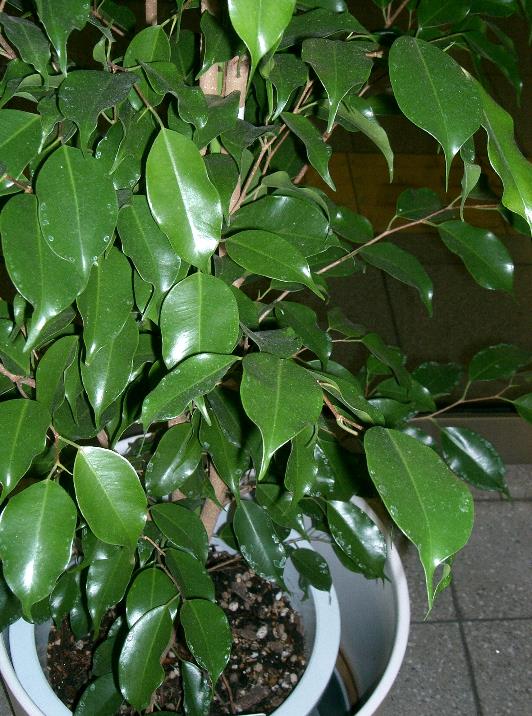 Ficus elastica cv/ Rubber Plant
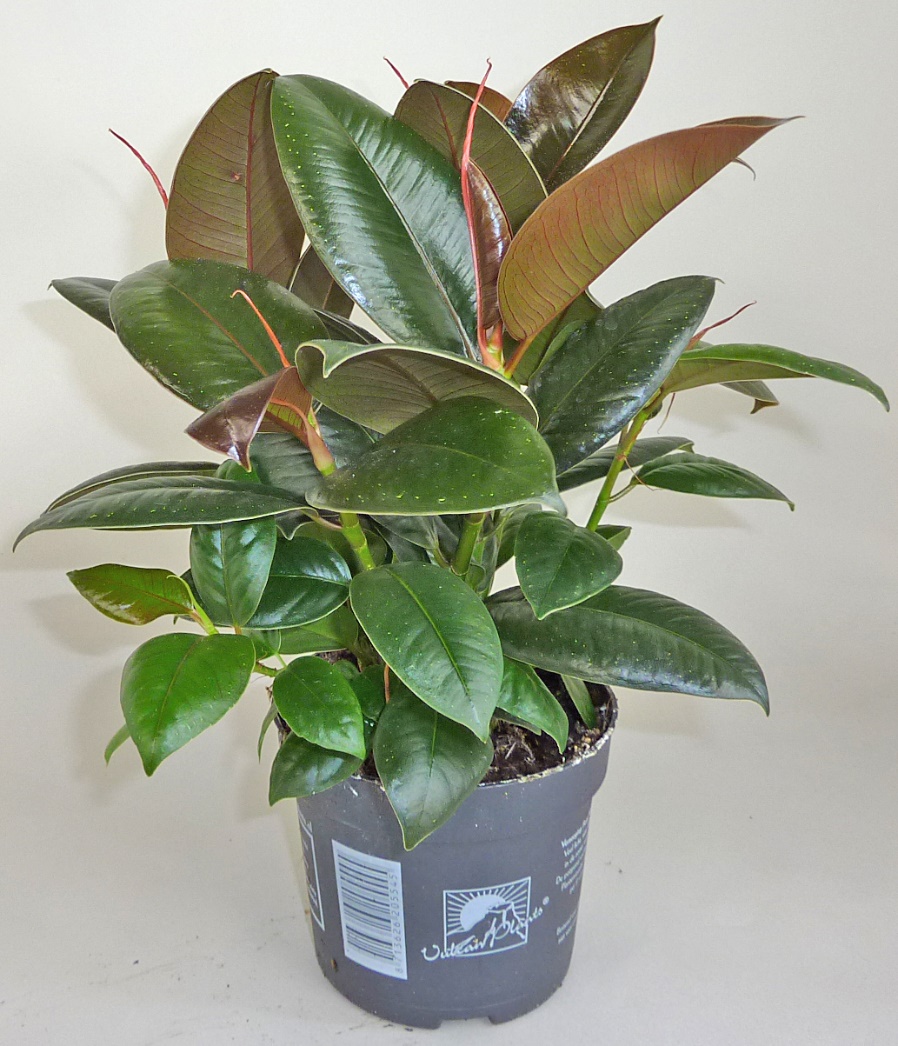 New growth has reddish color

Midrib has reddish color 

Leaf bud is very distinct 

The bud also has a sheath that will fall off
Fragaria x ananassa cv./ Strawberry Plant
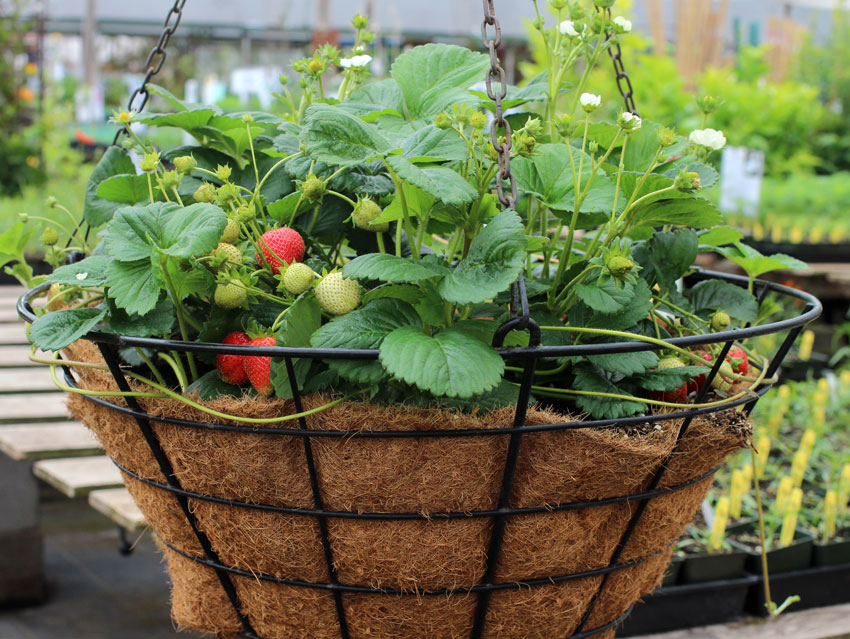 Five-petaled white flowers with yellow centers 

Flowers appear on the plants in early spring and give way to large red berries which mature in late spring to early summer.

Leaves are compound with three leaflets and have serrated edges
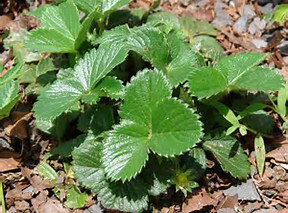 Freesia x hybrida / Freesia
Noted for fragrance and bright flower colors.

Frost tender perennial that grow from corms.

The large-flowered hybrids sold by florists feature sweetly fragrant, funnel-shaped flowers (5-10 per stem)
 
Flowers bloom in one-sided racemes atop leafless, arching, wiry stems to 18" tall. 

Narrow, sword-shaped leaves appear in an iris-like fan.
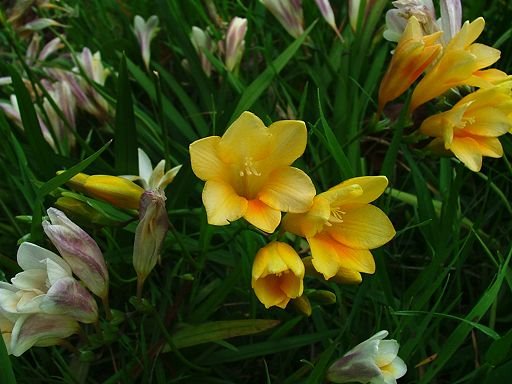 Gardenia jasminoides / Gardenia
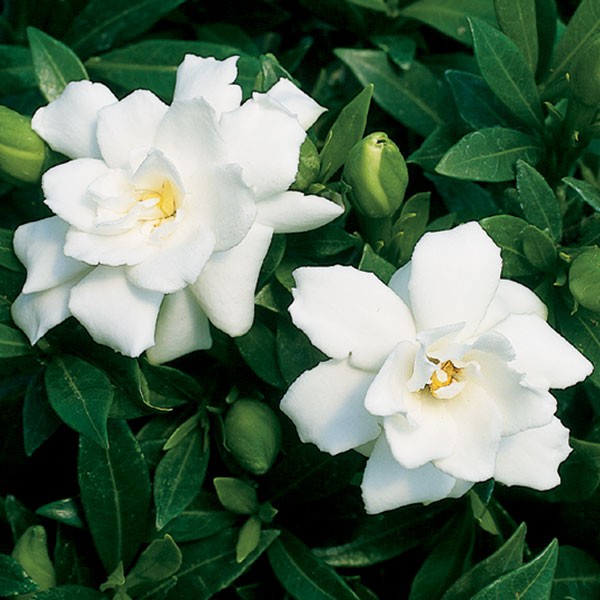 Veins sit down/ indented into the leaf 

Leaves turn bright yellow before they fall off

Flower buds have sepals that stick up

Waxy leaves

Very fragrant
Gerbera jamesonii / Gerbera Daisy
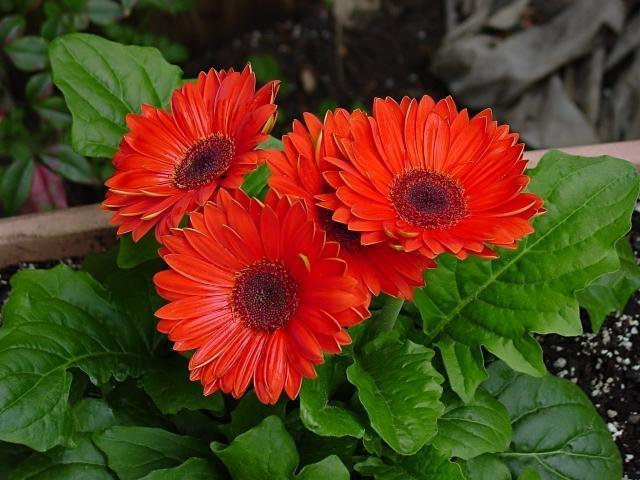 Flowers come in a variety of colors

Stays low to the ground 

No visible stem except flower “stem”
Gladiolus x hortulanus cv./ Garden Gladiolus
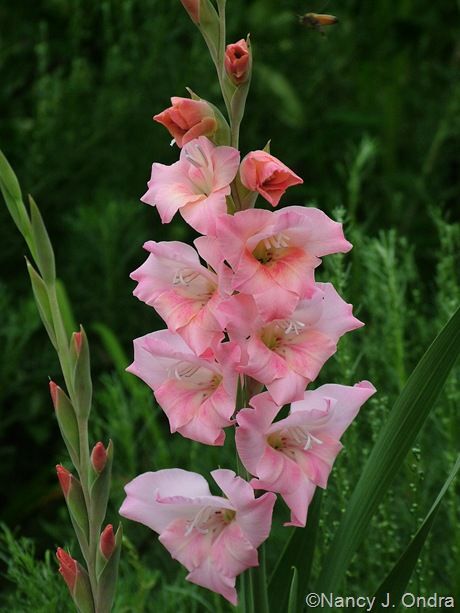 Flowers bloom stacked on top of each other, variety of colors

Flowers come out alternate on the stem

Midrib is raised on the leaf
Gomphrena hybrid cv./ Globe Amaranths
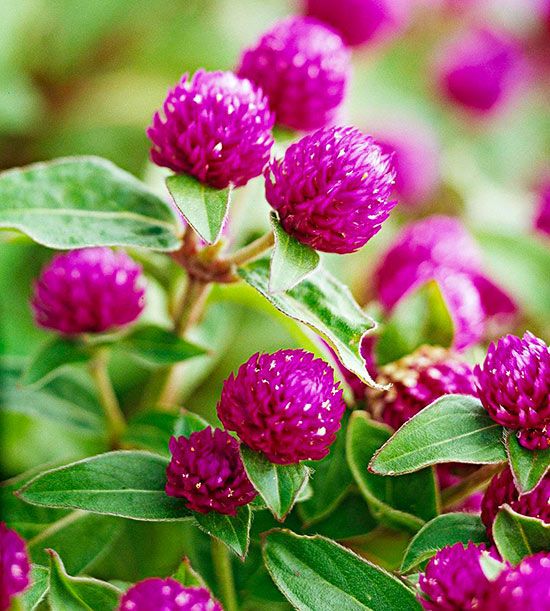 12-24” tall with an upright branching habit.

The true flowers are insignificant, tiny, white to yellow trumpets that are only visible close up.
 
The bright magenta bracts arranged in a globe shape have a papery-texture and clover-like flowerheads.

Flowerhead colors include red, pink, purple, lilac, violet and white.

Narrow oblong to elliptic green leaves (to 4” long).
Gypsophila elegans cv./ Baby’s Breath
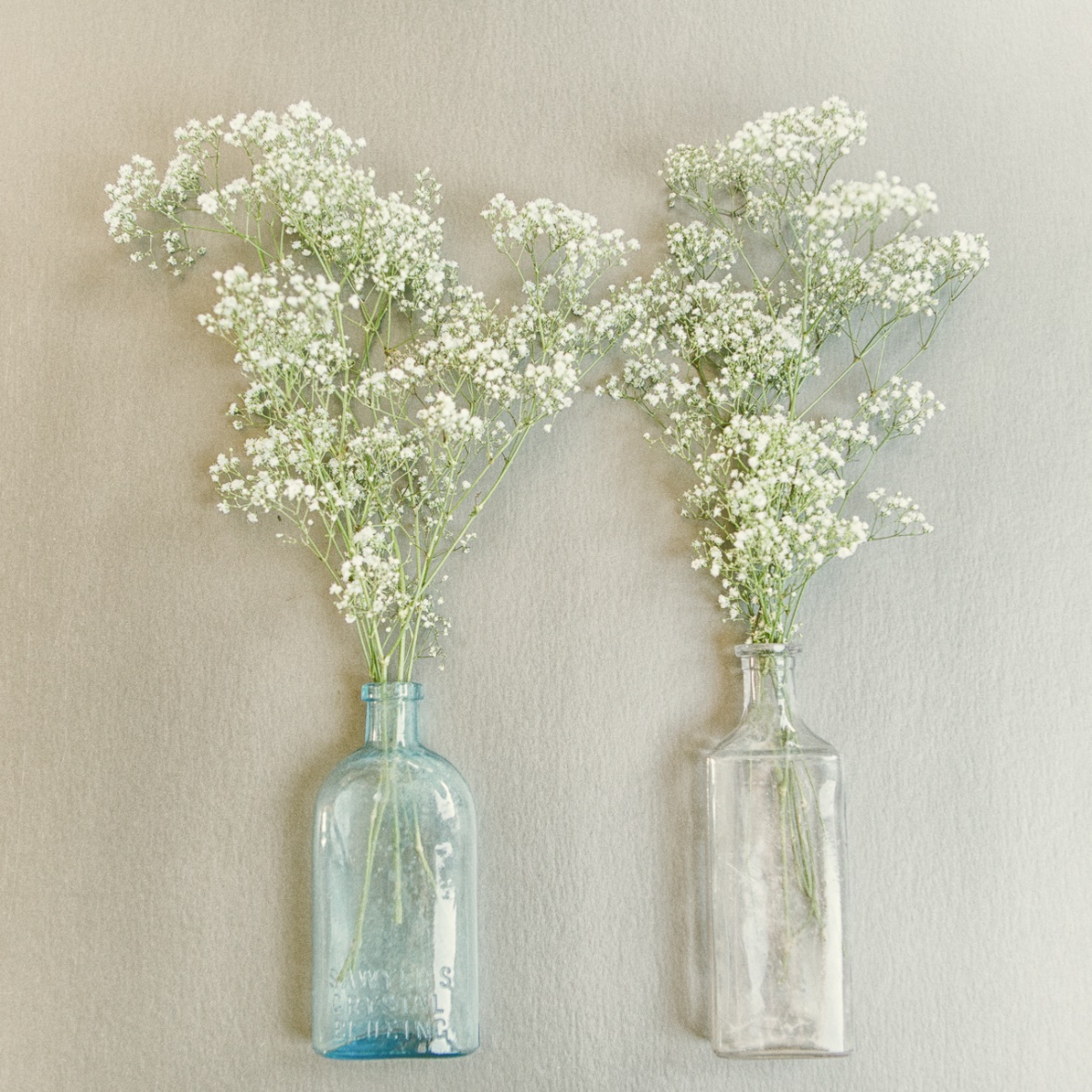 Large clusters of white flowers, have a unpleasant odor
Usually no foliage
Stems come out at 45° angle
Hedera helix cv./ English Ivy
Ground cover

Vining, Trailing Growth Pattern

Leaves have 3 main lobes 

Comes in solid green and different variegated patterns
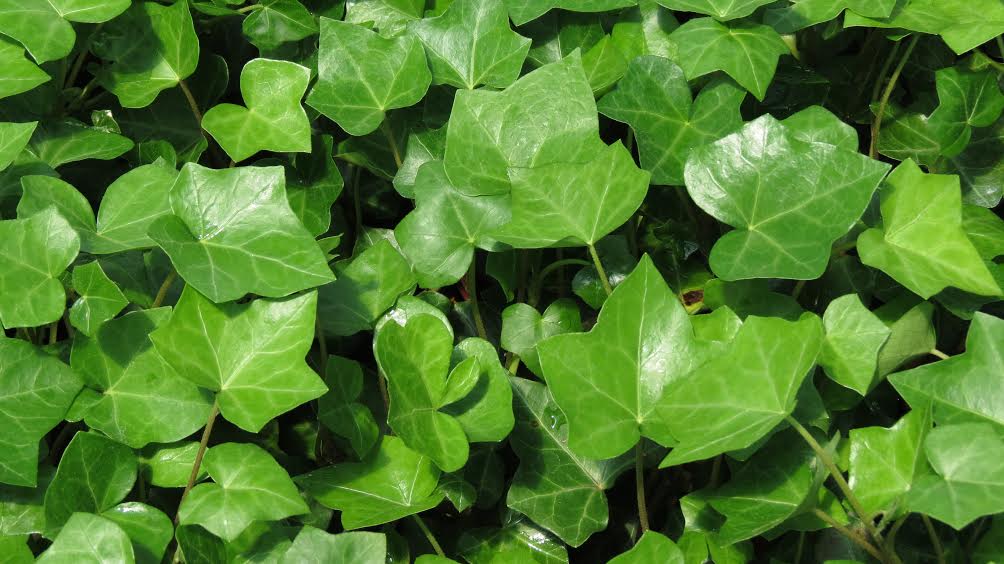 Helianthus annuus / Sunflower
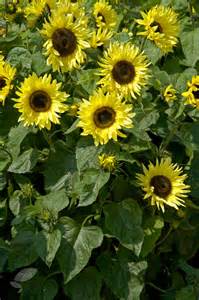 Typically grows 5-10’ tall on stiff upright stalks. 
Coarse, hairy, leafy, fast-growing annual
Species plants feature 3-6” wide sunflowers with orange-yellow rays and brown to purple center disks. 
Flowers in bright and pastel shades of yellow, red, mahogany, bronze, white and bicolors
Flower head shapes vary (short rays/petals, long rays, some doubles). 
Dwarf varieties (1-3’ tall) and mammoth varieties (to 15’ tall) are also available. 
Flower heads on mammoth varieties can reach 12” in diameter.
Large, ovate to triangular, sandpapery leaves
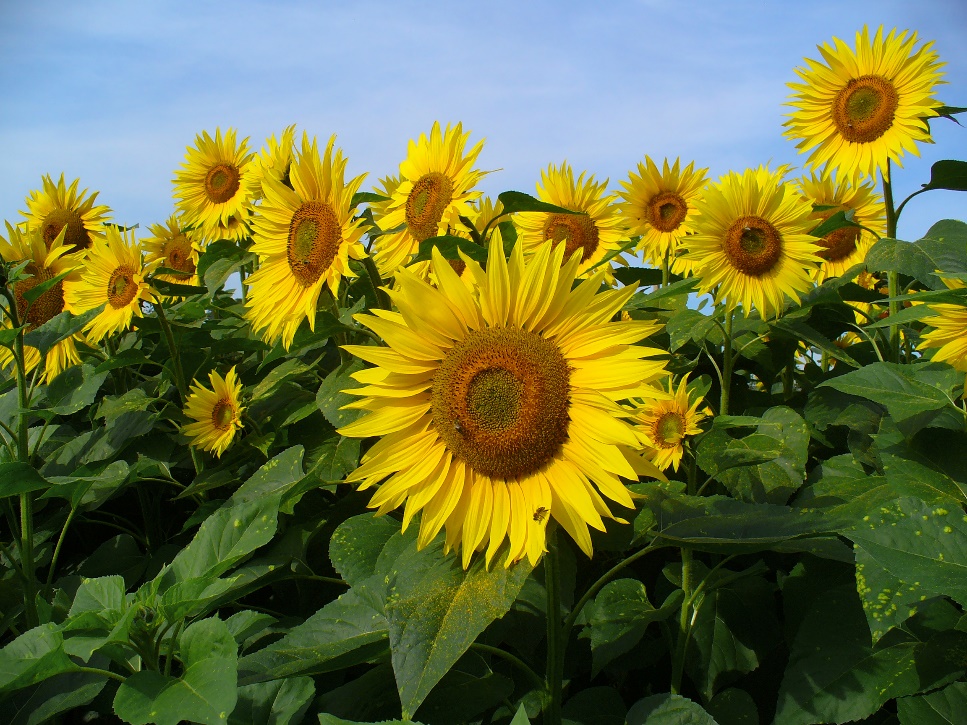 Hemerocallis cv./ Daylily
Flowers are typically funnel-shaped to bell-shaped.
 
Each flower has six segments.

Flowers range in size from 3-8” across and ruffled edges.
 
Flowers bloom on naked modified stems from spring to late summer.
 
Each plant features grass-like to sword-shaped foliage.
 
May grow from 1-6’ tall, but most mature to about 3-4’.

Usually a perennial, but sometimes semi-evergreen or evergreen.
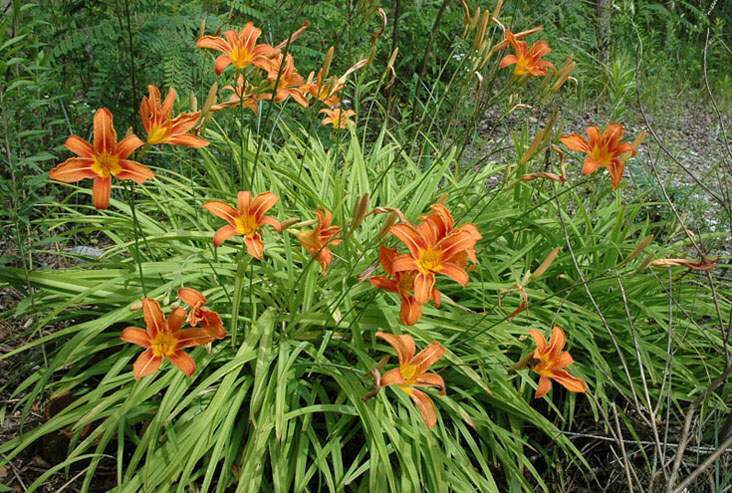 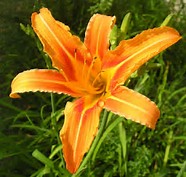 Hippeastrum hybrid cv./ Amaryllis
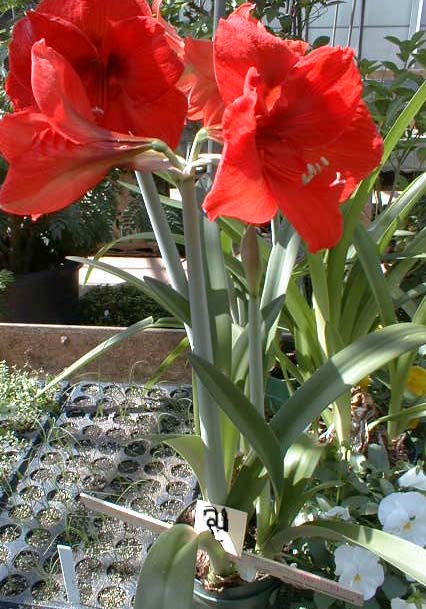 Bulb, if planted correctly the bulb should show
Leaves opposite, USUALLY same # on each side
Does not have a pronounced mid-rib more of a swollen area on the back of the stem

Large flowers, multiple flowers come out of same point
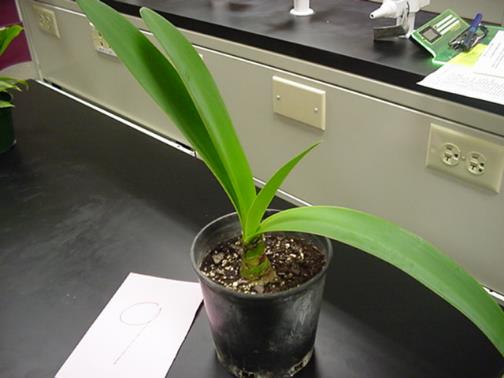 Hosta cv./ Hosta
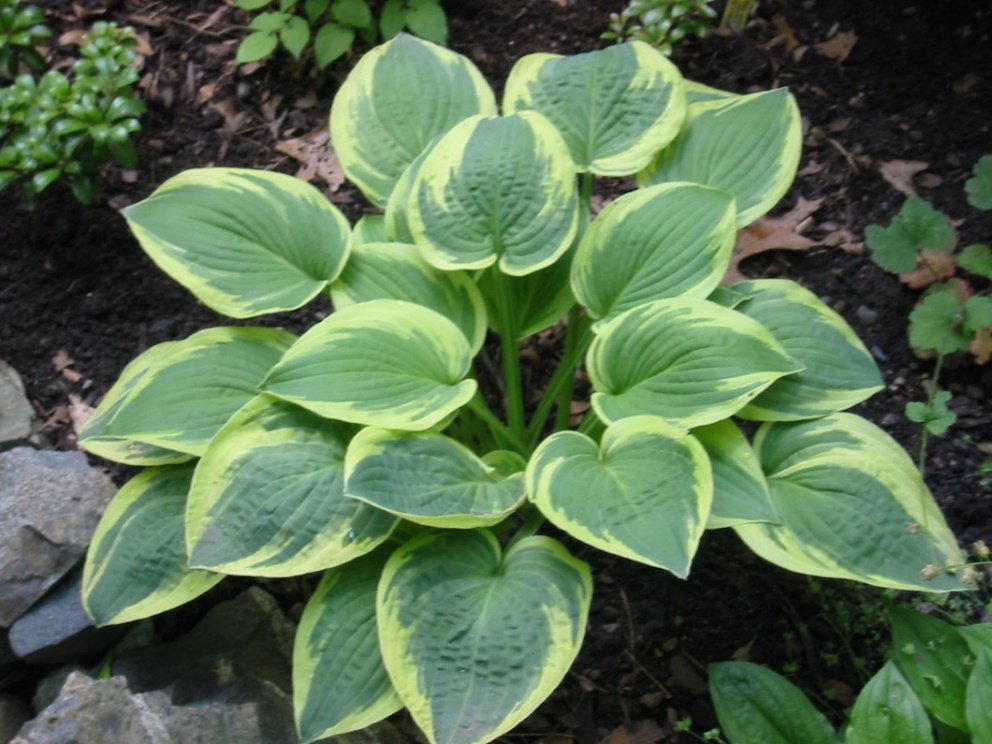 Herbaceous perennial that forms a clump.

Primarily grown for their ornamental foliage. 

Variety of leaf shapes, sizes, colors and textures form a rounded to spreading mound of foliage. 

Bell or funnel-shaped flowers. 

Blooms in late spring or summer on vertical, unbranched, usually leafless stems.

Stems with flowers rise upward from the crown or rootstock often well above the foliage mound.
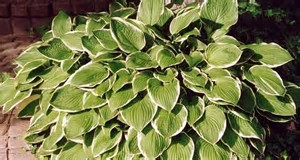 Hoya carnosa / Wax Plant
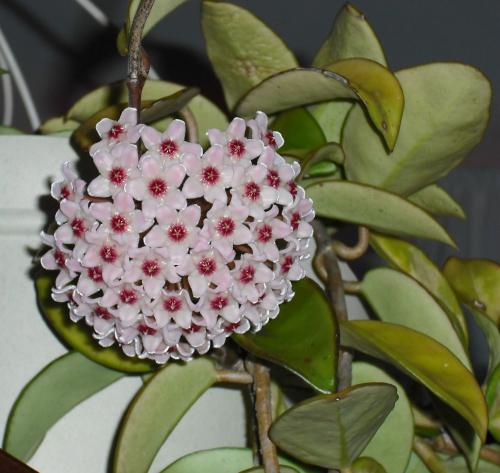 Climbing or trailing perennial of the dogbane and milkweed family.
Grows 2-4’ indoors. 
Trailing stems will climb counterclockwise around wire or other thin trellis-like structures.
Plants feature glossy, elliptic, fleshy, dark green leaves (to 4” long)
Tight rounded clusters (umbels) of fragrant white summer flowers.
Each tiny flower (to 1/2” diameter) sports a distinctive, star-shaped, red-centered corona. 
Each cluster may include from 10-30 flowers.
Hyacinthus orientalis cv./ Hyacinth
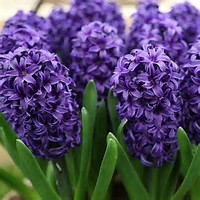 Flowers come in a variety of colors 

Leaf folds up into a boat shape 

Bloom very early in the spring, 

Very fragrant flowers

Bulb has purplish tint with very flat bottom
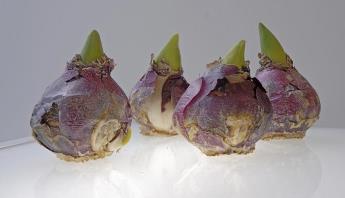 Hydrangea macrophylla / Big Leaf Hydrangea
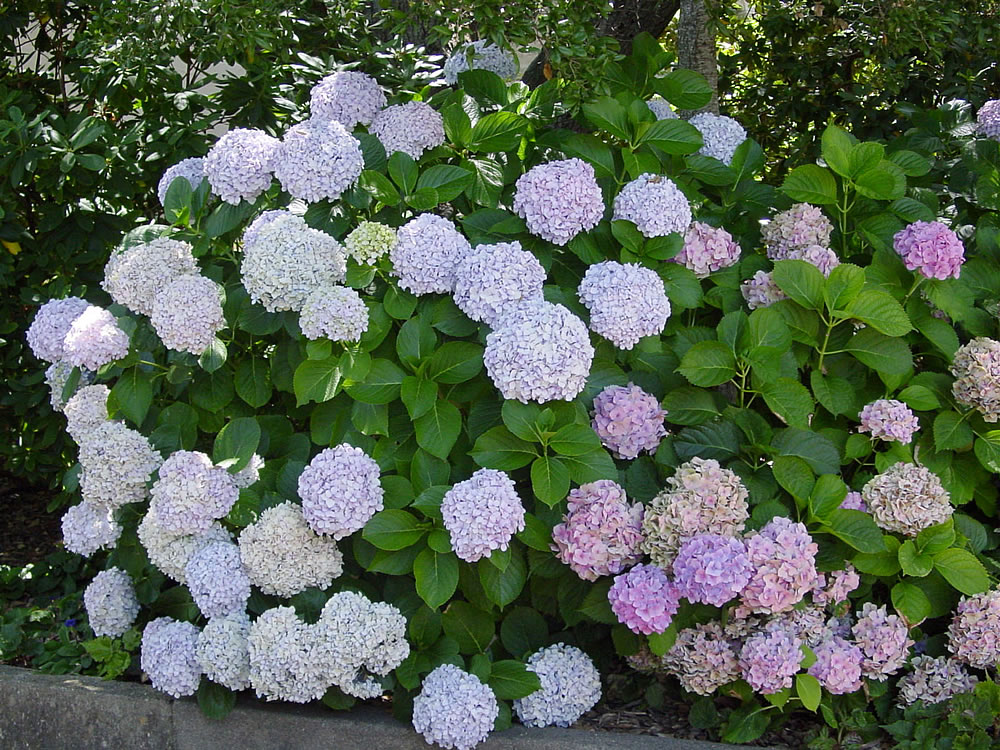 Large clusters of sepals makes large flower heads

Serrated edges on the leaf

Leaf veins very noticeable and opposite
Impatiens hybrid cv./ Impatiens
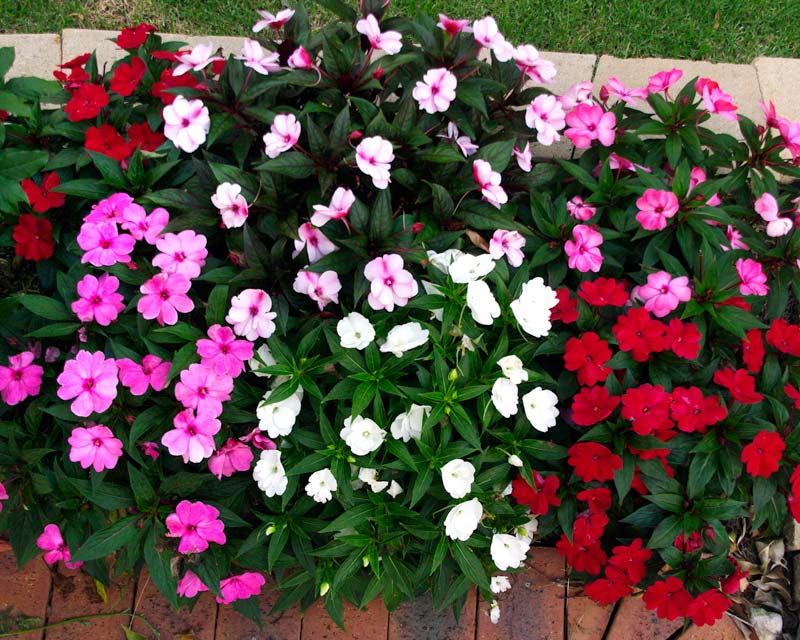 At the end of every vein is a small soft thorn 

Stem is translucent – can see through the stem 

It looks like the flower has two stems, but only one attaches to the plant. The other is a nectary gland, and pests like thrips can be found inside of it, lapping up nectar
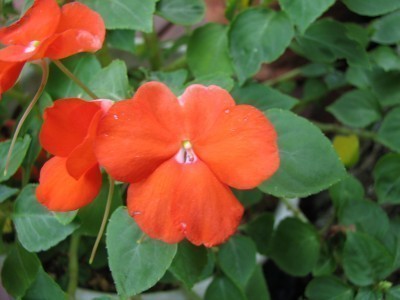 Ipomoea batatas cv./ Ornamental Sweet Potato
Tender perennial 
Popular root vegetable
	purple, chartreuse and variegated-leaved cultivars 
A popular ornamental foliage plant. 
Stems typically mound to 9” tall but spread by trailing stems to 8-10’ wide
Leaves of the ornamental varieties are heart-shaped to palmately lobed (to 6” long) 
Ornamental varieties usually do not flower.
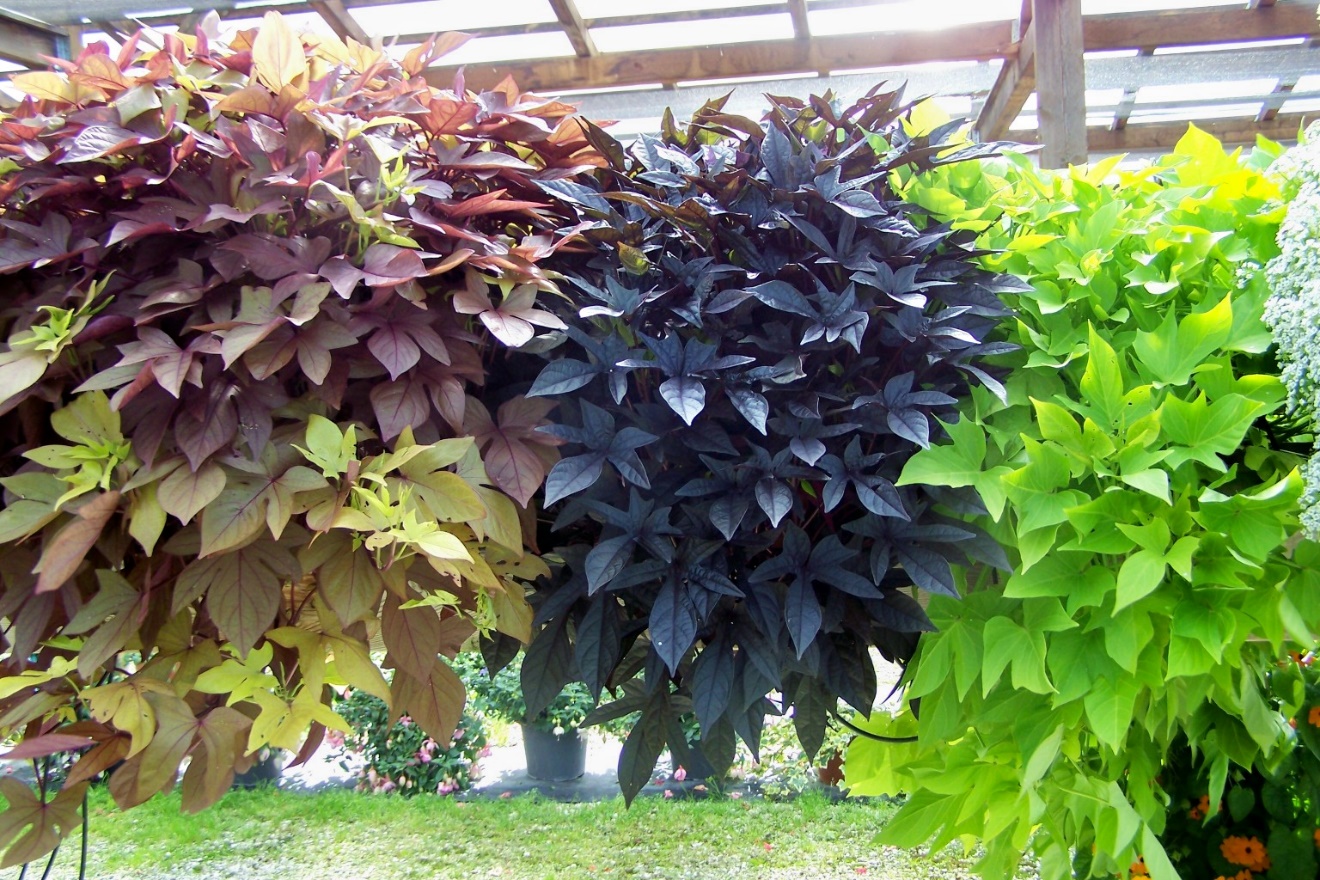 Iris x xiphium cv./ Dutch Iris
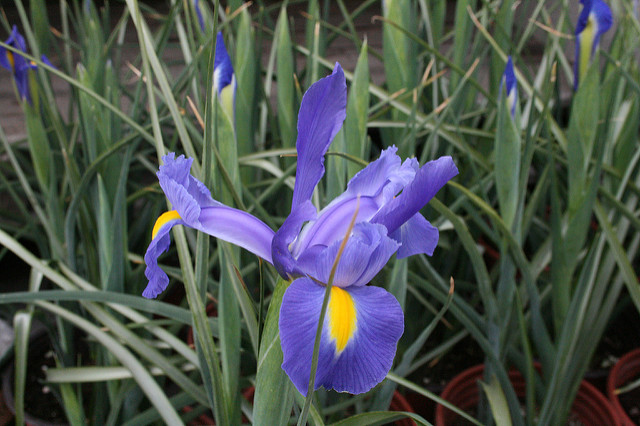 Smaller flowers compared to regular irises

Bearded can be purple/ blue or yellow and white

Leaves are very slim and silvery on the inside
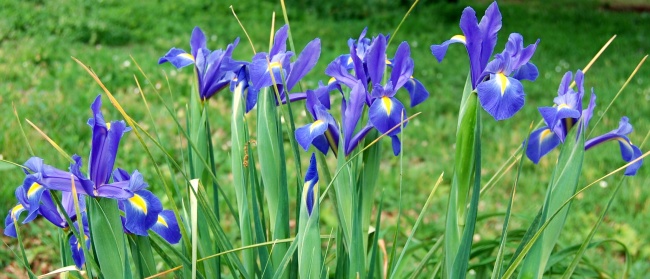 Senecio cineraria / Dusty Miller
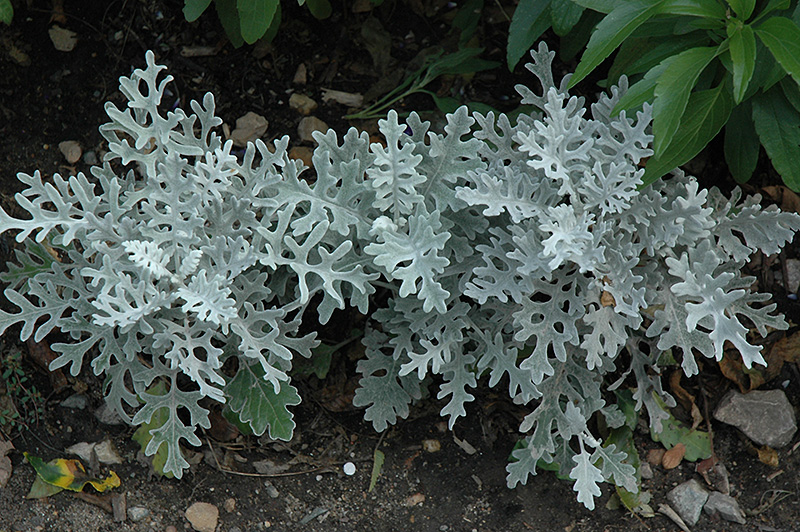 Leaves silver or gray in color 

Lobed Leaf

Leaves are fuzzy and soft to the touch
Justica brandegeana / Shrimp Plant
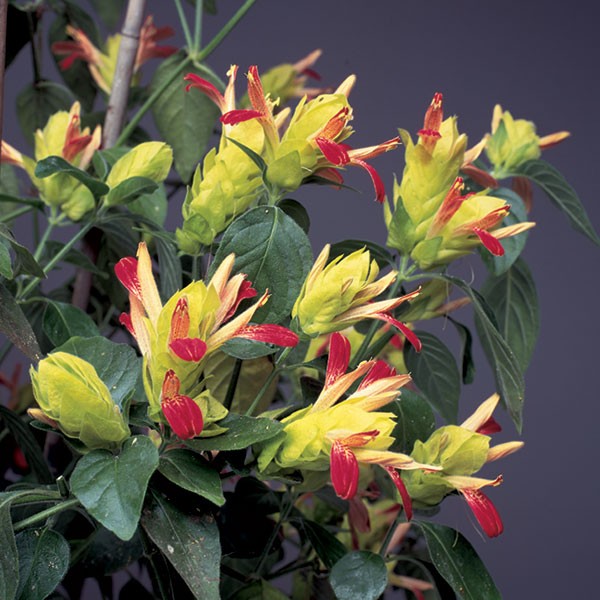 Very long internode between leaves 

Flower is pink with yellow markings 

Shrub that has an open airy look – not compact 

Leaves are opposite
Kalanchoe x blossfeldiana cv./ Kalanchoe
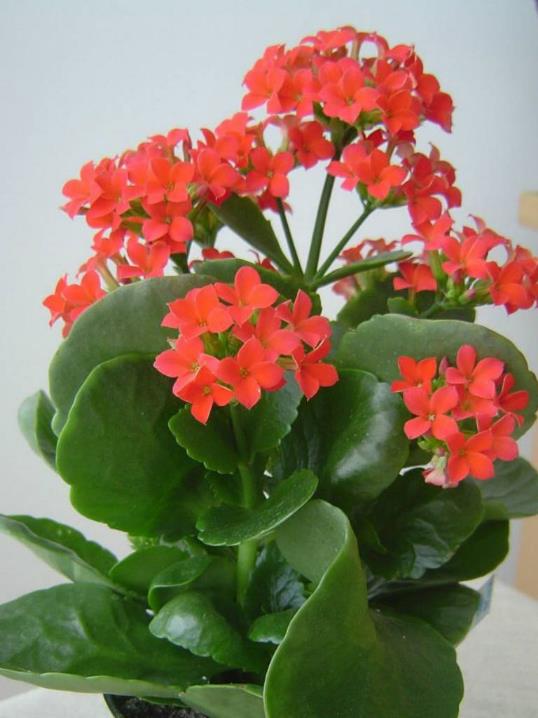 Has a spike of flowers that come in a variety of colors 

Leaf is waxy, scalloped on the edges
Leucanthemum x superbum / Shasta Daisy
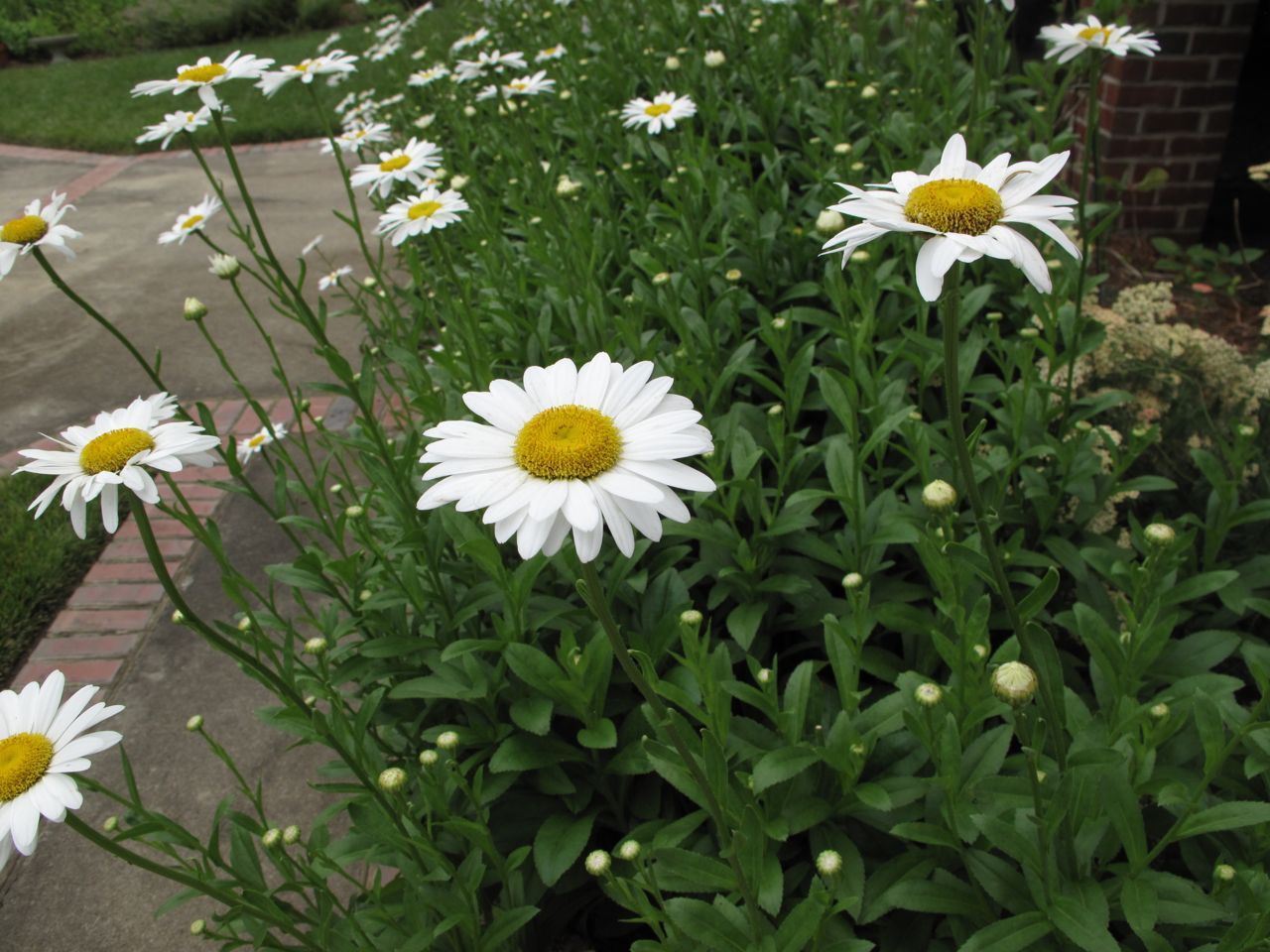 Grows 2-3’ tall in upright clumps

Flower is always white with yellow center 

Has a long leaf with teeth on the margins that point in a upward motion
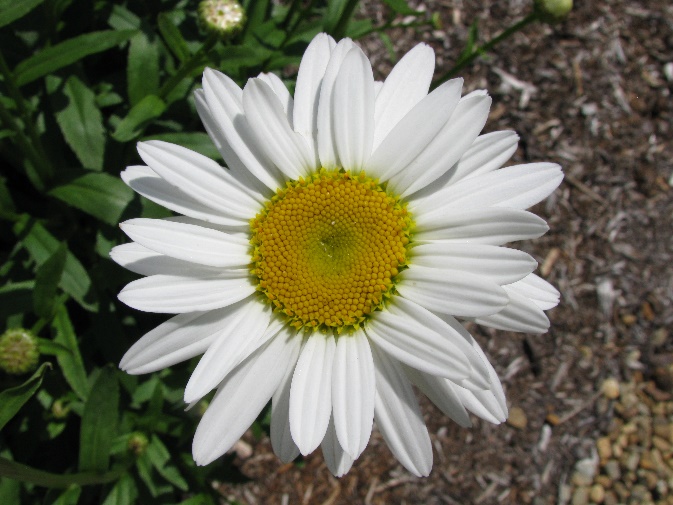 Leucospermum hybrid cv./ Pin Cushion Protea
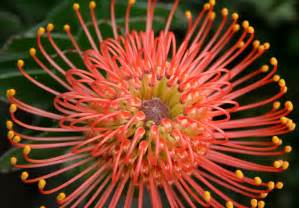 Evergreen shrub grows to 19-40” tall.
Leaves are spirally arranged, tough and leathery. 
Leaves are simple, linear to lanceolate, 0.8-4.7” long and 0.2-1.2” wide
Leaves have a serrated margin or serrated at the leaf base only.
The flowers are produced in dense inflorescences
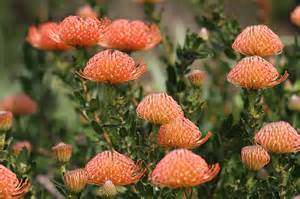 Liatris spicata / Liatris
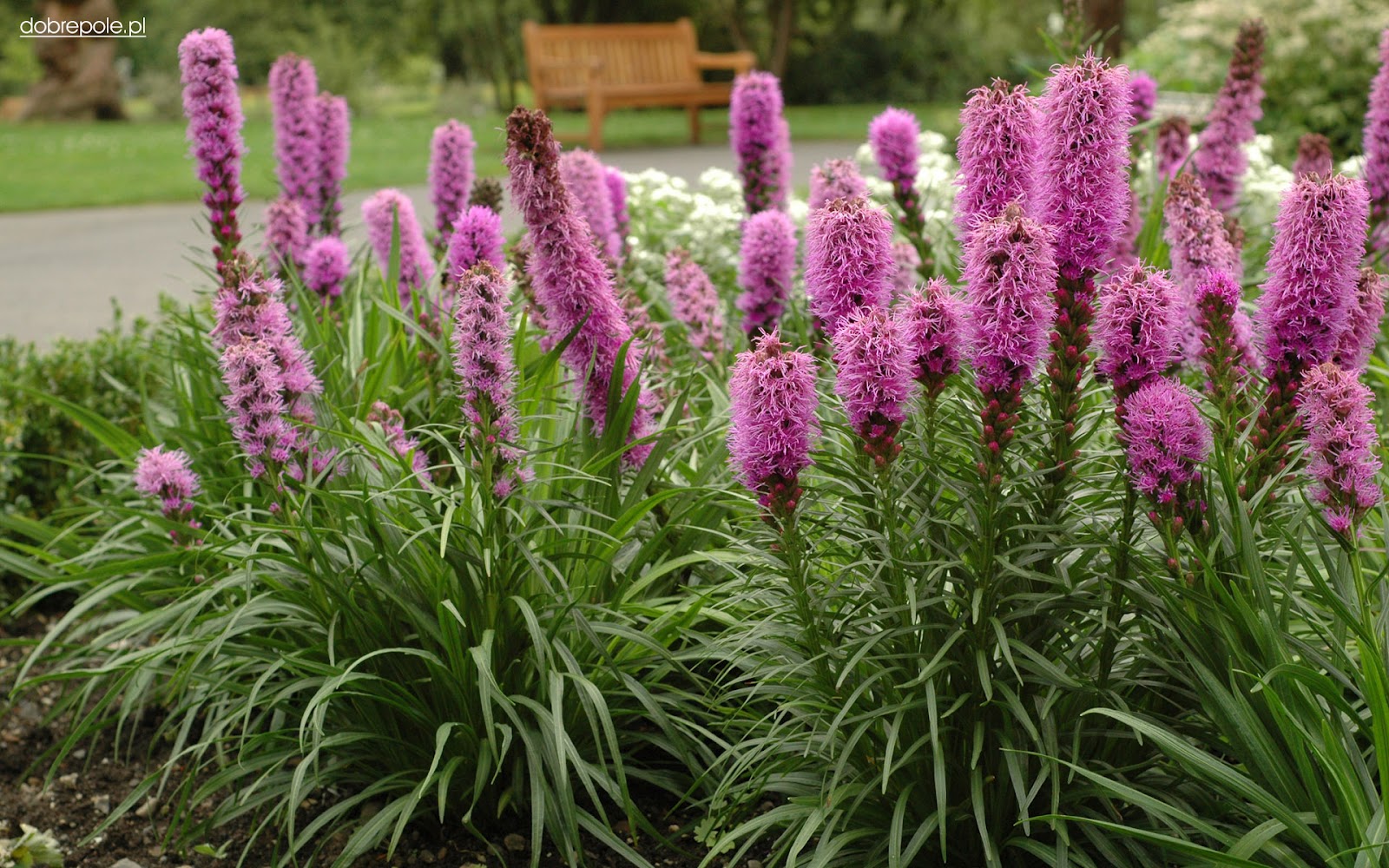 Grows one flower  per stem

Flowers are usually purple

Foliage is very dense, grass-like leaves
Lilium hybrid cv./ Asiatic or Oriental Lily
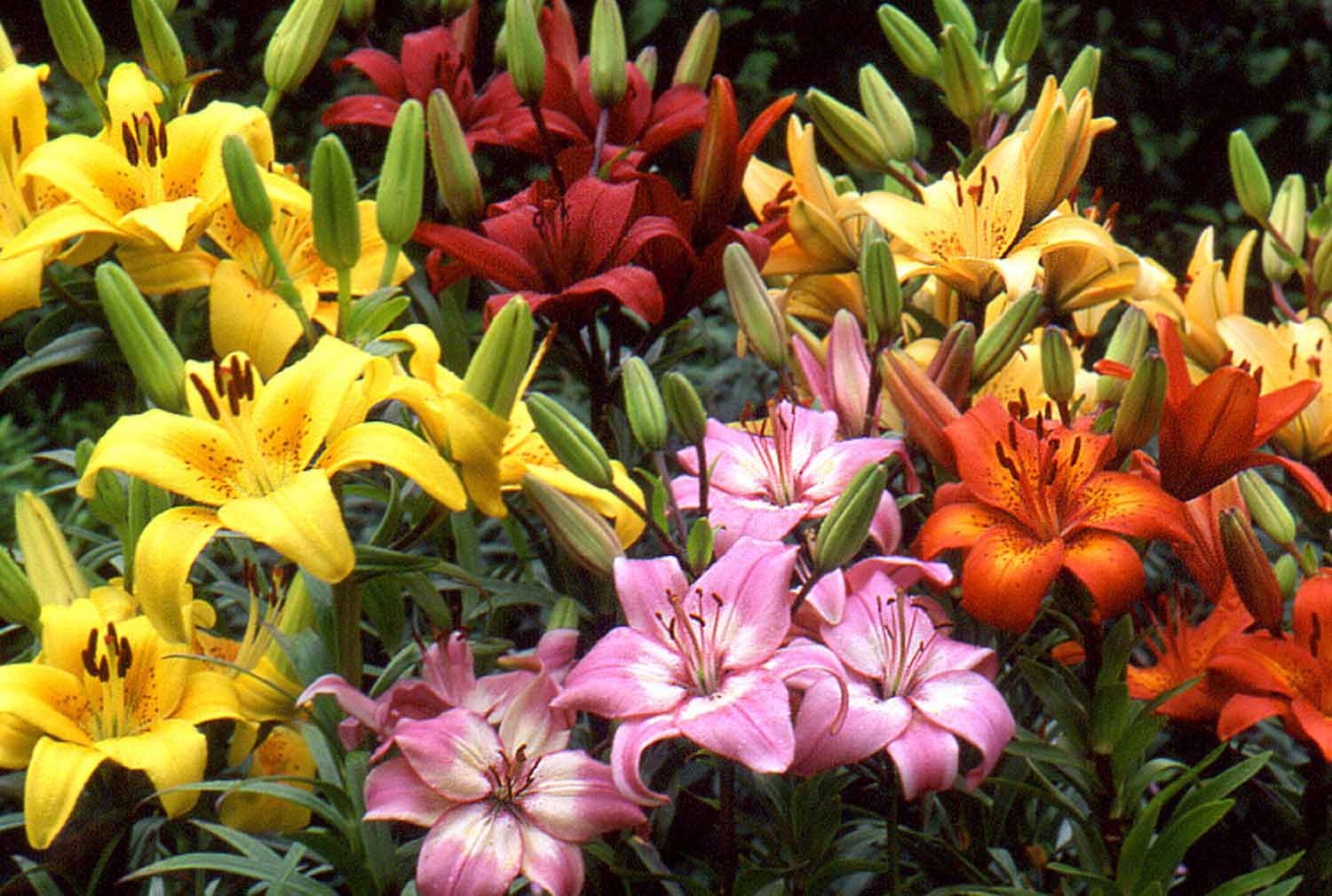 Blooms come in many different colors

The “stem” that attaches each flower to the plant is longer than on an Easter lily
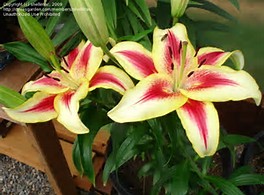 Limonium sinuatum / Statice
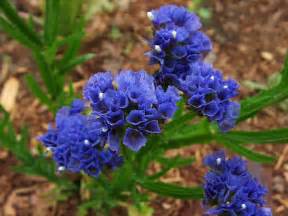 Purple is most common but also come in blue, white, and yellow 

Stem and flower are very paper like 

Stem also has a winged edge
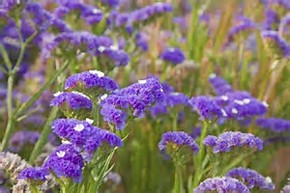 Lobularia maritima / Alyssum
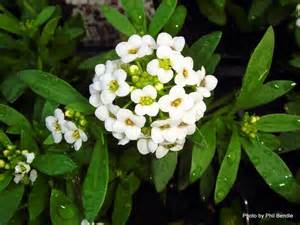 Very small delicate flowers – flowers can be shades of white, pink, or purple 

Grows in a mounded shape 

Leaves are roughly 1 inch long and only ¼ inch wide 

Smells very sweet
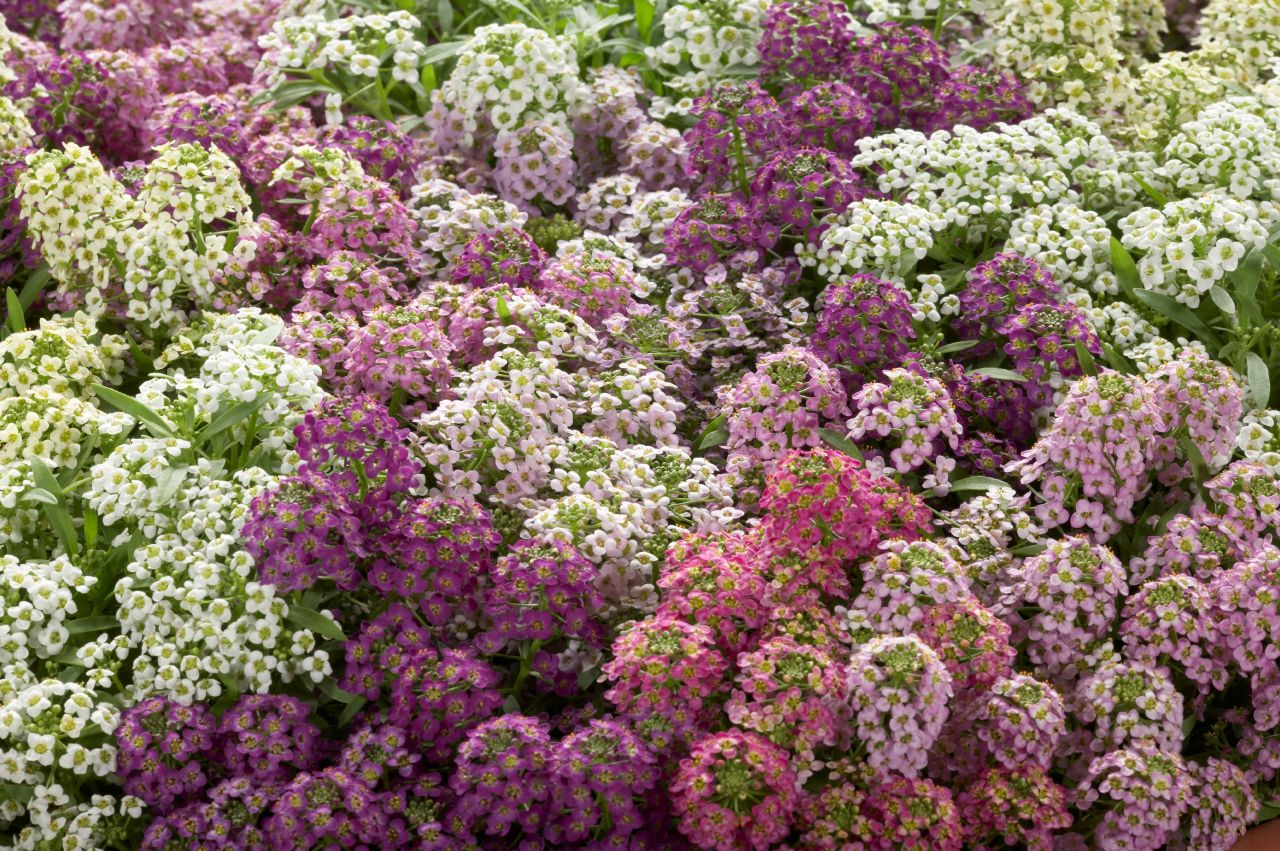 Maranta leuconeura / Prayer Plant
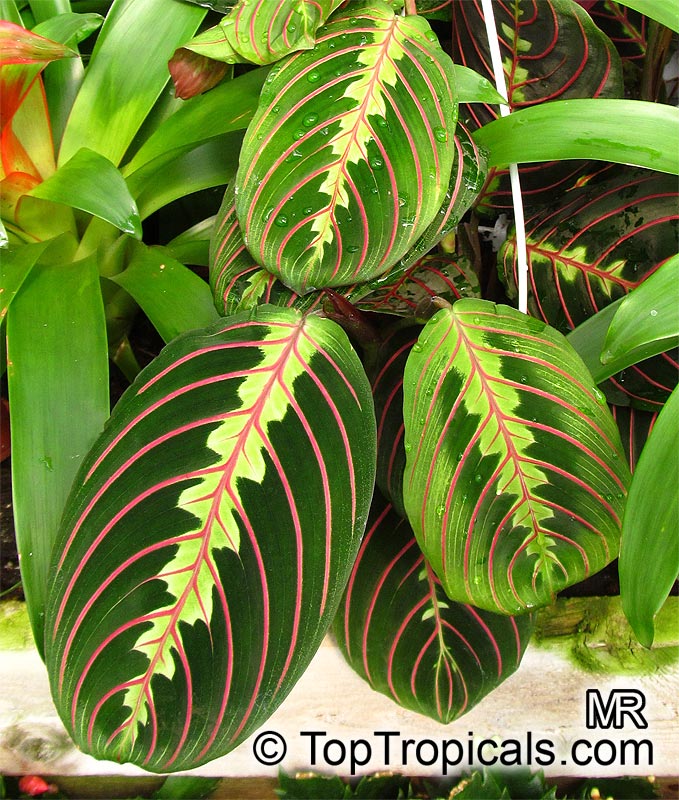 Coloring in between the veins of leaves is always a reddish tint 

New leaf is rolled as it starts to emerge

Shape of the leaf is very wide and leaf turns up at the margins
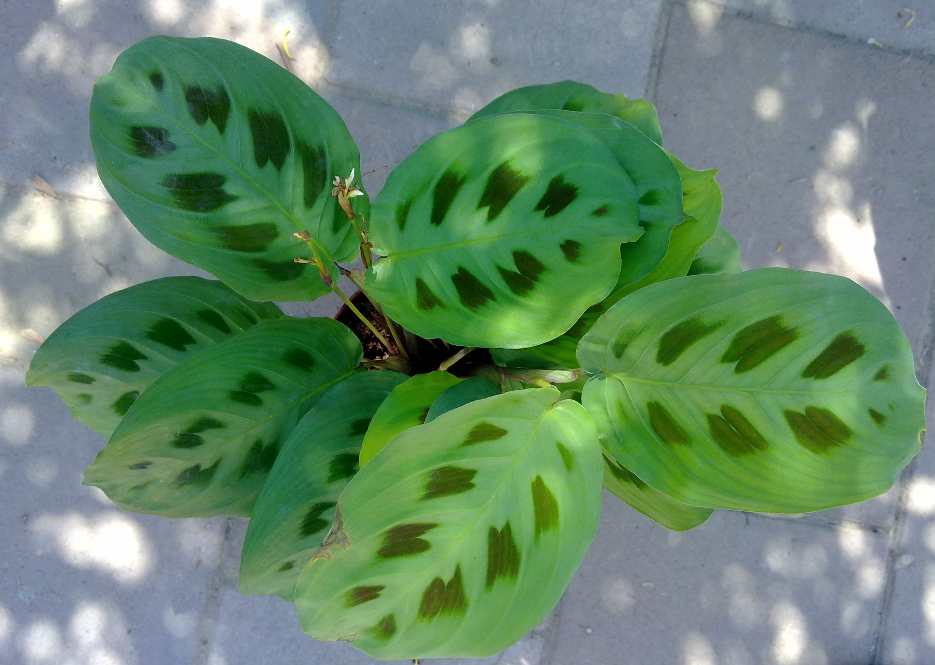 Matthiola incana cv./ Stock
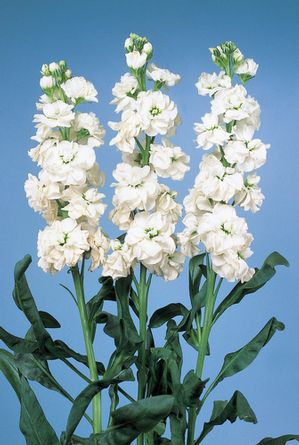 Flowers come in different colors, blooms in clusters 

Fuzzy leaf, leaves are very long and slender 

Very fragrant
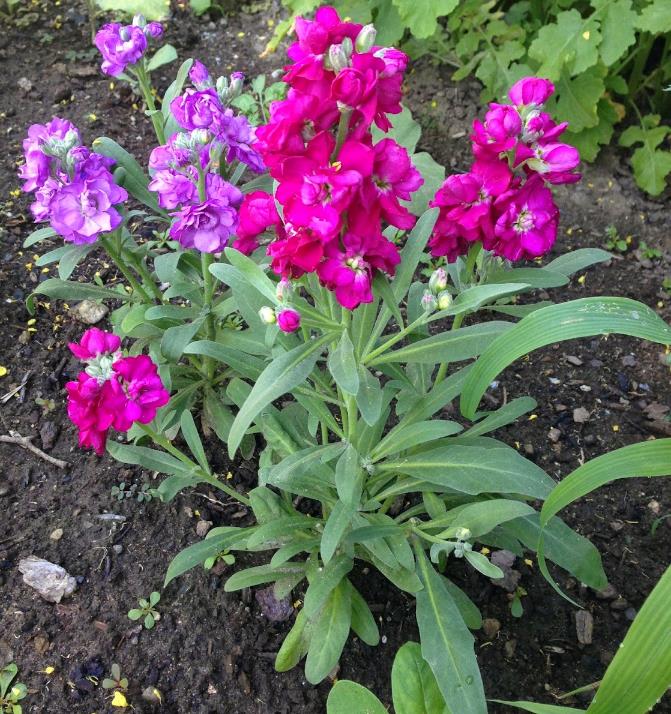 Monstera deliciosa / Split Leaf Philodendron
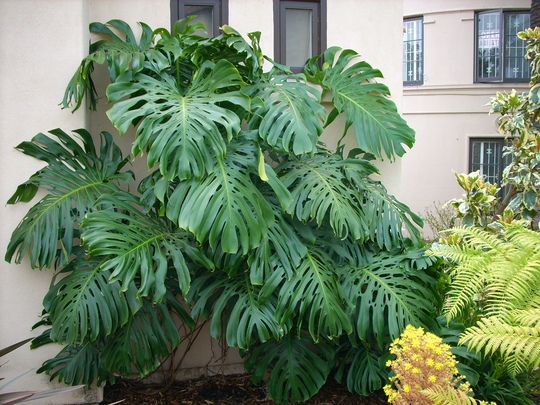 Leaves are solid green

Deep “cuts” start almost at the midrib and move to edge of the leaf

Actually grows out as a vine
Narcissus hybrid cv./ Daffodil or Narcissus
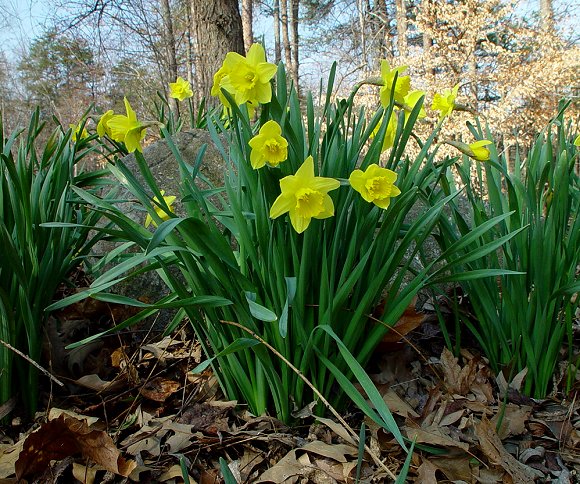 Flower resembles “tea cup & saucer”

Are usually yellow, white, or a mixer of the 2 colors 

Leaf is flat with a very round end 

Bulb is tear dropped shape
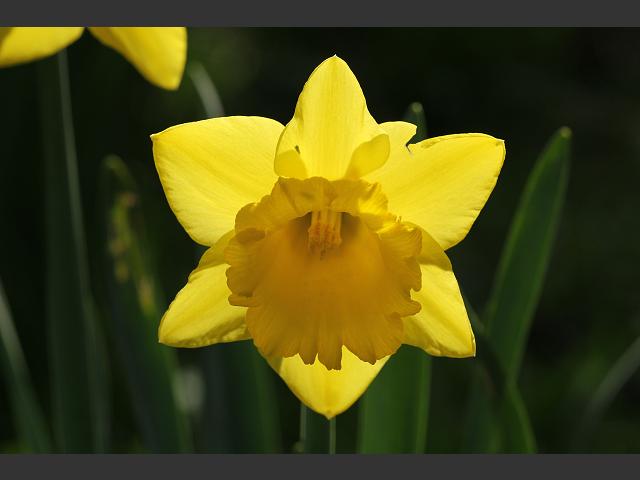 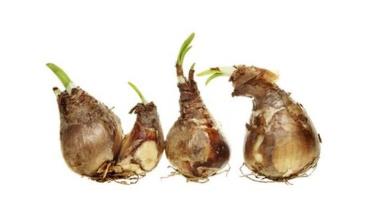 Nephrolepis exaltata cv./ Boston Fern
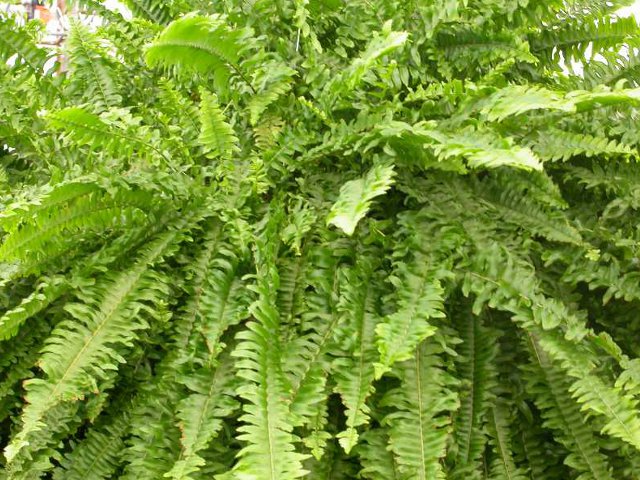 Typically in a hanging basket

Fern leaves are known as fronds

The fronds are solid green in color 

Fronds droop over to cover the pot
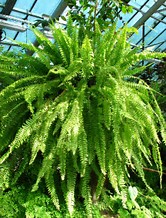 Ocimum basilicum cv./ Basil
Grown as an annual
Grows between 12–51” tall
Leaves are opposite one another, light green, and silky 
Leaves are 1.2–4.3” long and 0.39–2.36” wide. 
The flowers are small, white in color and arranged in a spike.
Fragrant herb used in cooking.
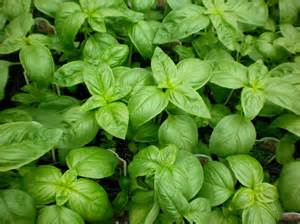 Opuntia cv./Prickly Pear Cactus
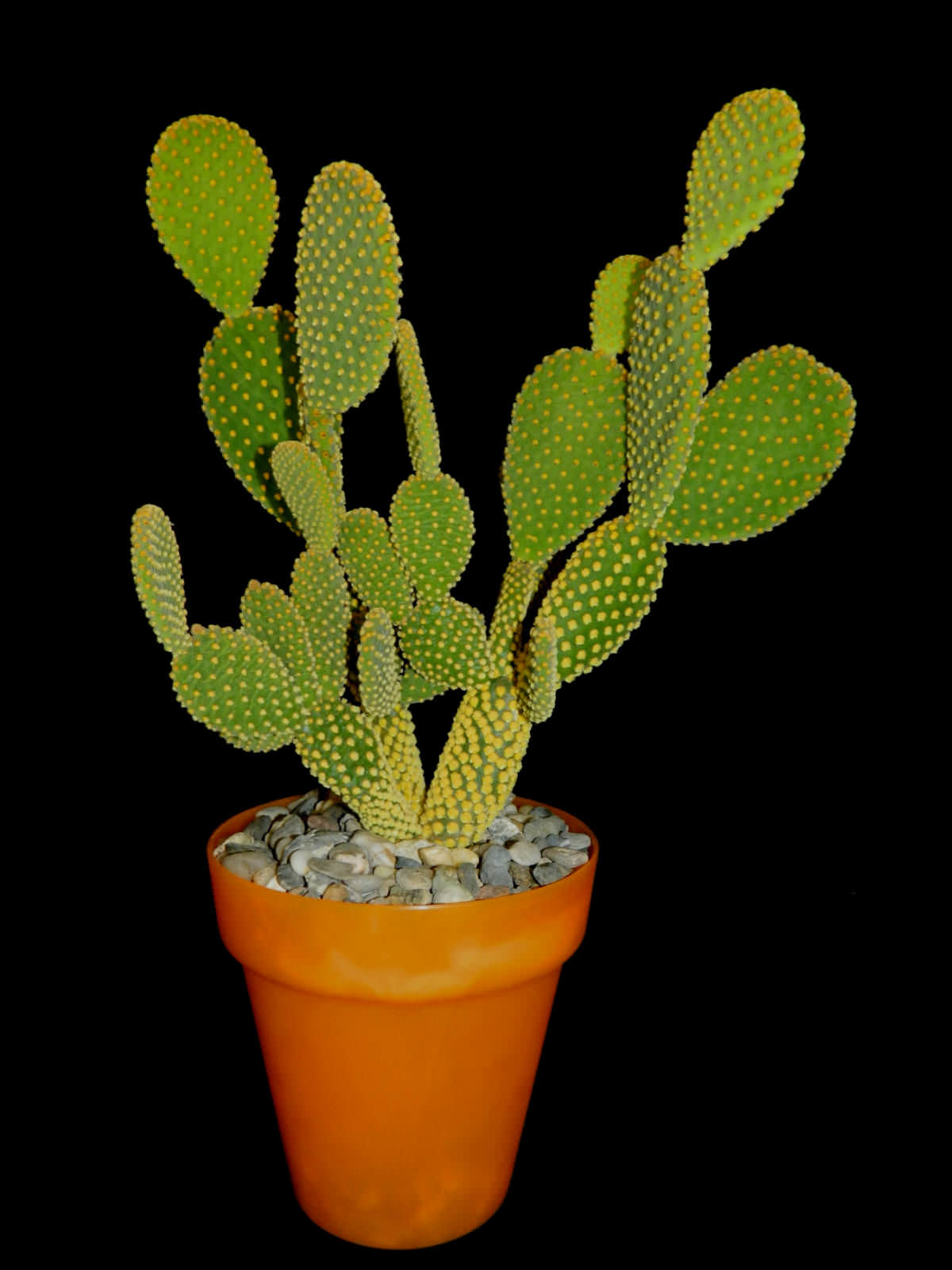 Flat/ pad surface

Has thorns 

The pads connect directly on top of each other
Paeonia cv./ Peony
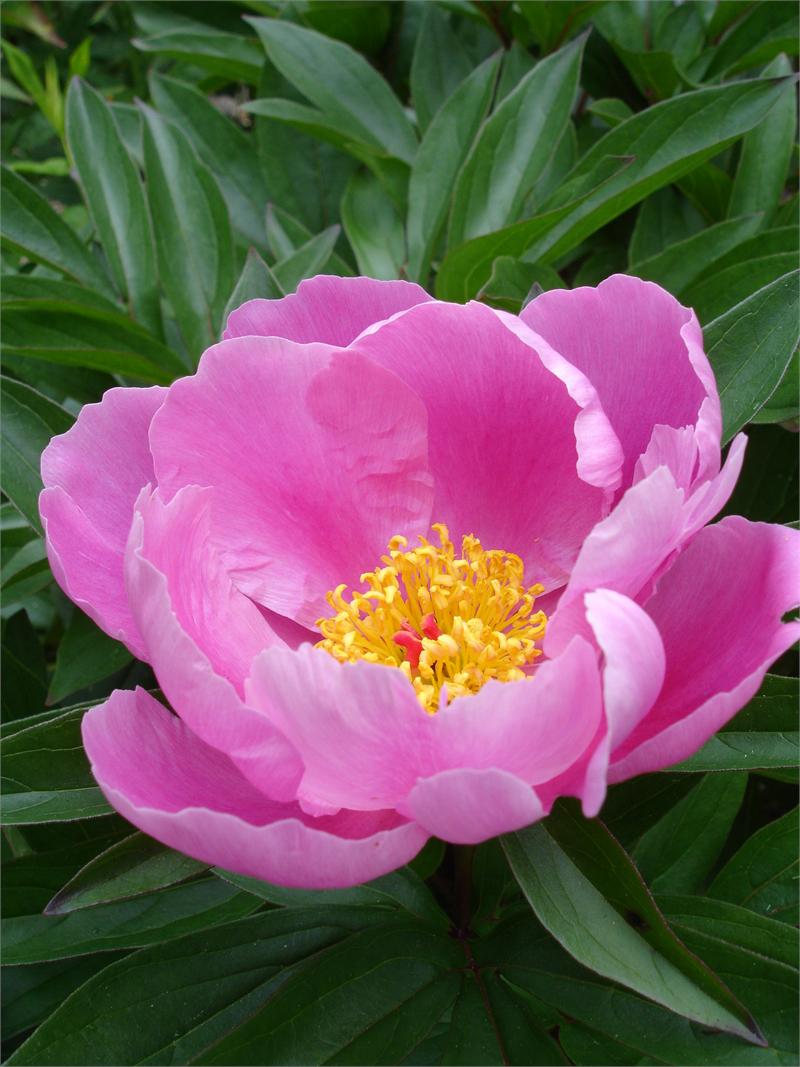 Herbaceous perennial
Grows 1.5-3’
Leaves are compound, large and deeply lobed 
Flowers vary in colors ranging from purple red to white or yellow
Paphiopedilum hybrid cv./ Lady’s Slipper Orchid
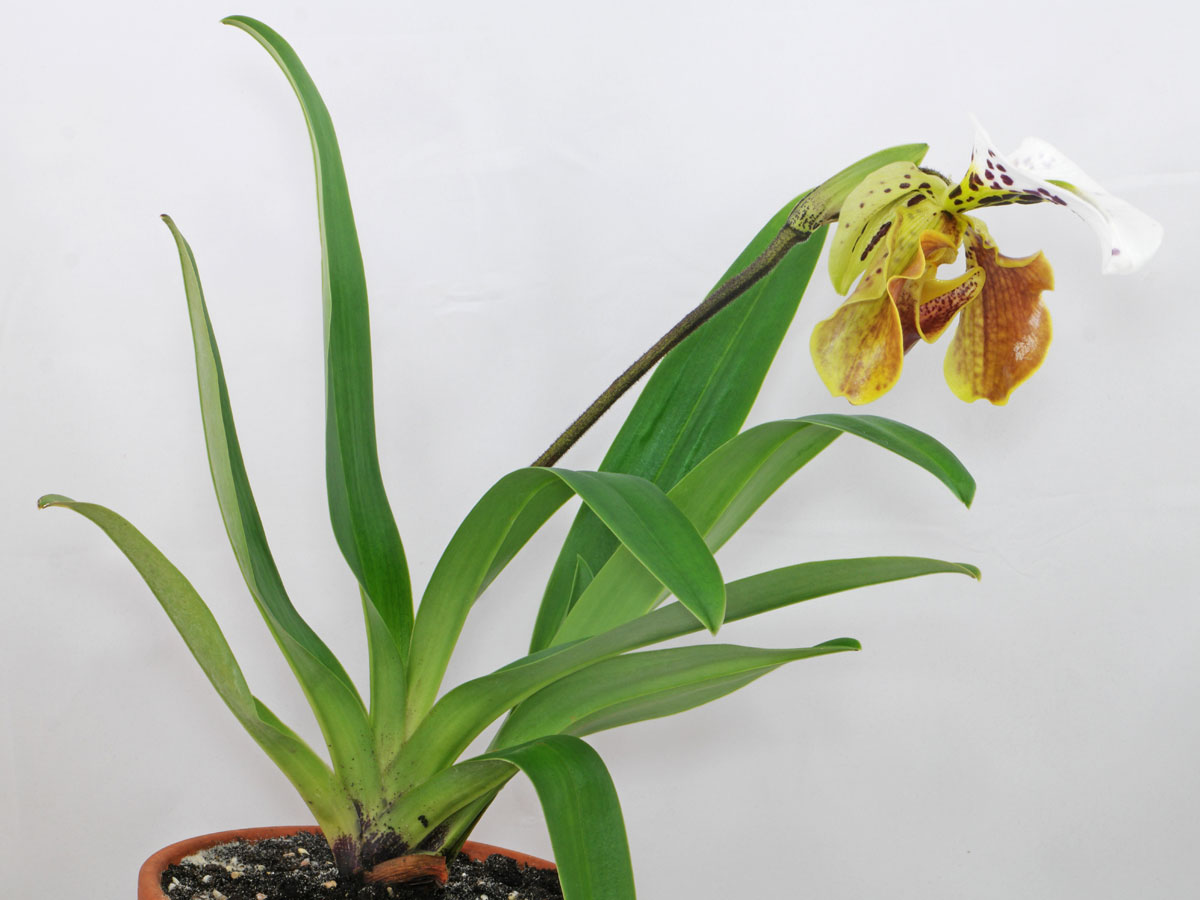 Characterized by the slipper-shaped pouches of the flowers
Not an epiphyte, so planted in root medium
The pouch traps insects so they are forced to climb up into the flower to collect or deposit pollen, thus fertilizing the flower
Pelargonium x hortorum cv./ Zonal Geranium
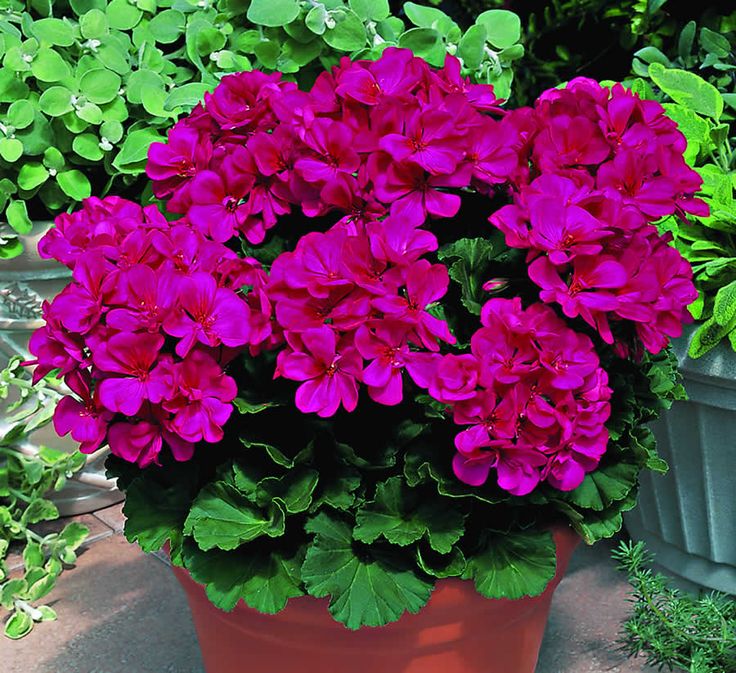 Un-opened flower buds face down
Flower “stem” is very long and raises above foliage
Fragrant flowers bloom in clusters 
Leaves are round-oval with ruffled edges
Pelargonium peltatum cv./ Ivy Geranium
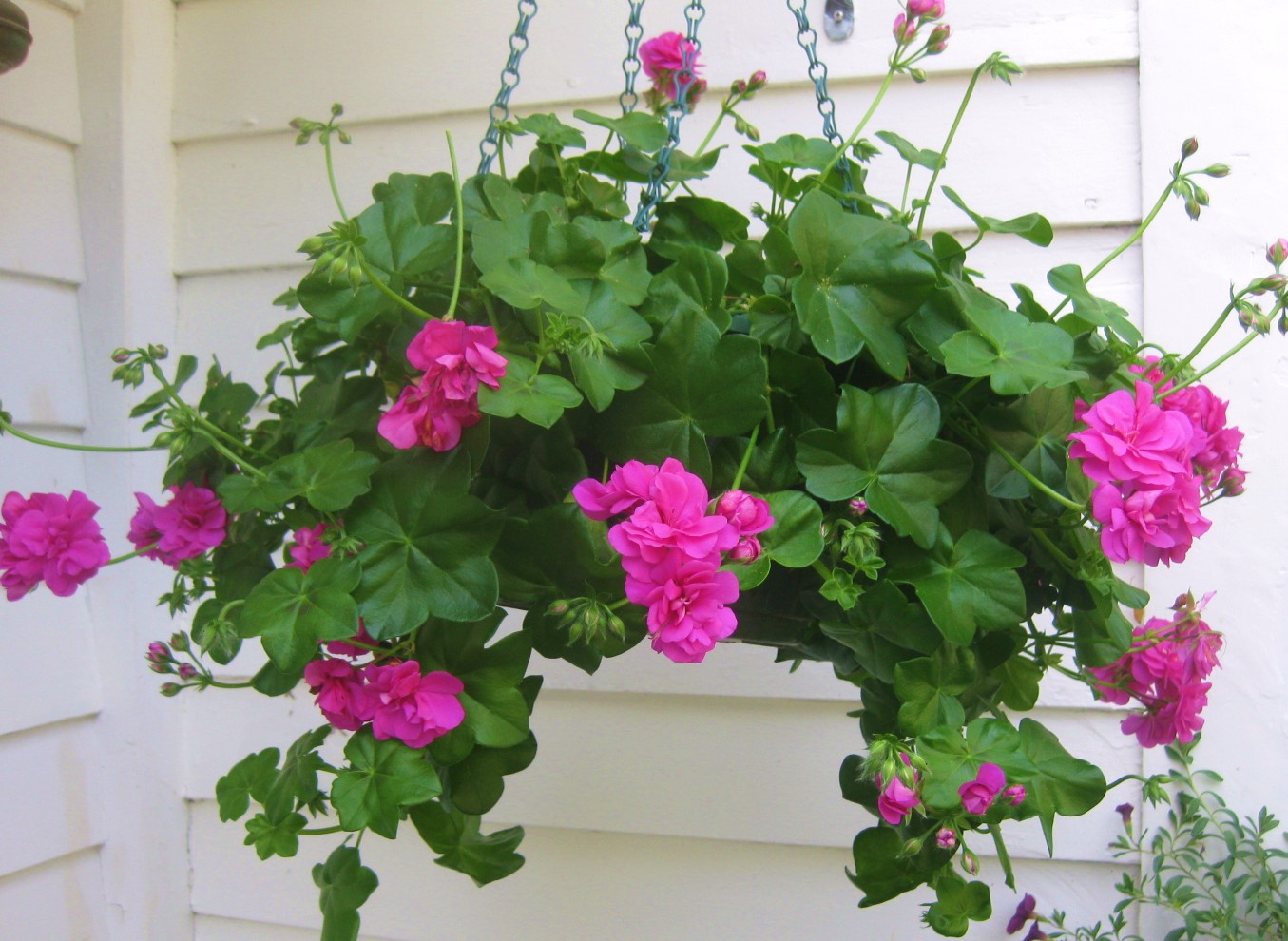 Very stout, wavy lobes on the leaf 

Not as hairy as regular geranium
Pentas hybrid cv./ Pentas
A tropical woody-based perennial that grows to 1-2’ tall in beds or containers. 

A many-branched, somewhat sprawling plant

Features 4” wide rounded clusters of star-shaped flowers.

Elliptic to lanceolate dark green leaves (to 6” long).

Flowers are pink, magenta, lilac or less commonly white.
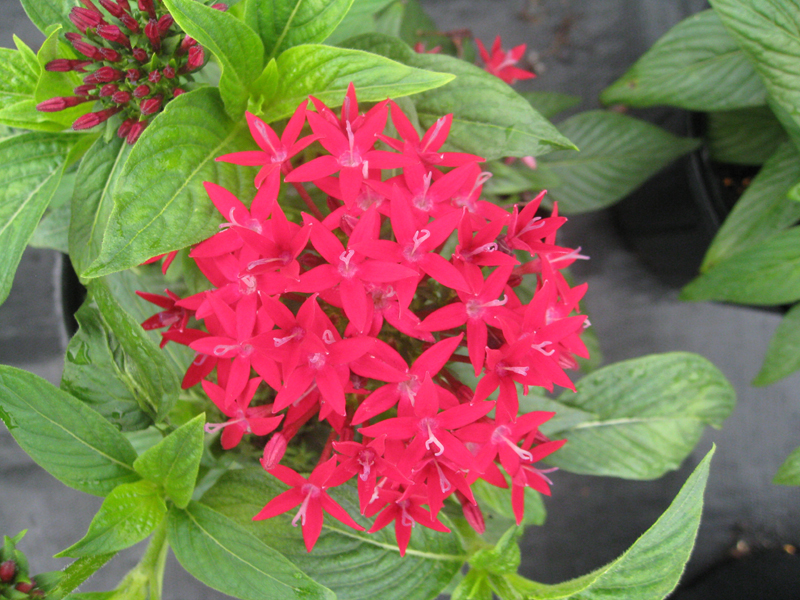 Petroselinum crispum cv./ Parsley
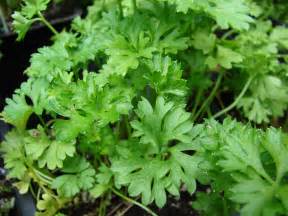 Biennial, grown as an annual.

Grows in a clump to 12" tall                                        
     and as wide.

Triangular dark green leaves are finely divided into curly or flat leaflets.

Plants will bloom in the 2nd year by sending up stalks to 2-3' tall bearing compound round shaped clusters of greenish-yellow flowers.
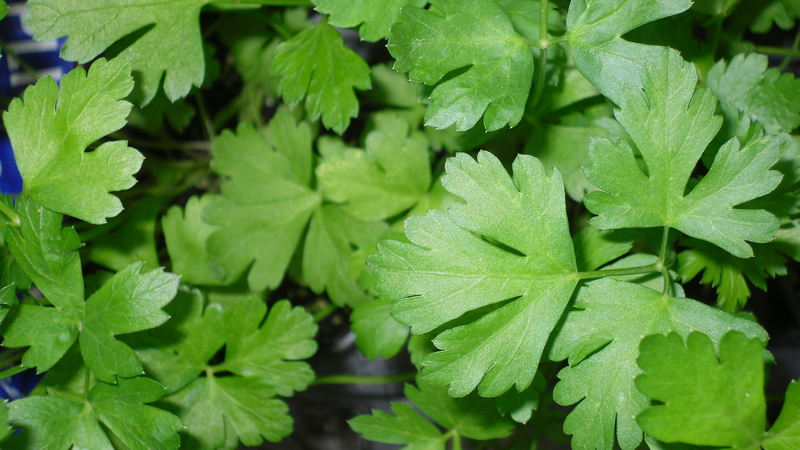 Petunia x hybrida cv./ Petunia
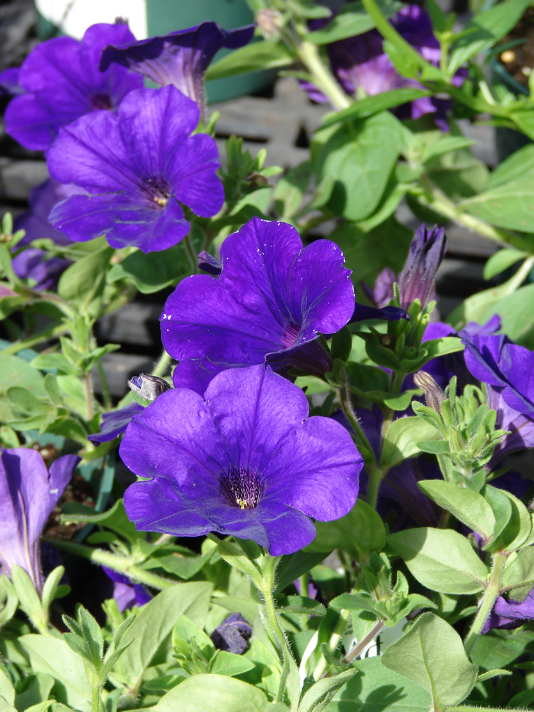 Trumpet/ tube shaped flower – lots of colors 

All the petals are attached together

Leaf is pointed and fuzzy, stem is fuzzy

Plant typically grows in a downward pattern
Phalaenopsis cv./ Moth Orchid
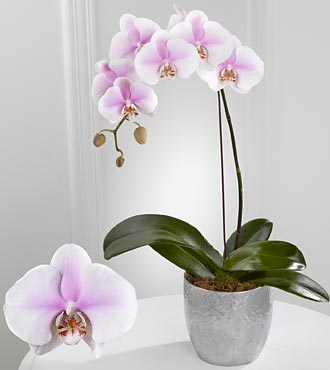 Leaves attach to a main stem and stay low the bottom of the stem

Very hard leathery leaf 

Flower – has two distinct “wings”
Philodendron scandens oxycardium / Heartleaf Philodendron
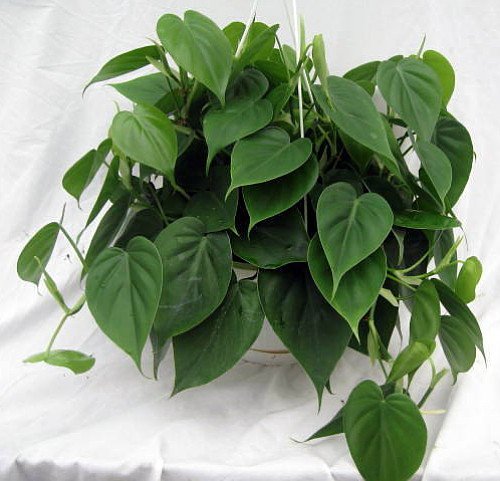 Leaves heart shaped

Can be variegated or solid green leaves

Stem is very smooth, very round 

Stipule is a small piece of tissue that is NOT fused to the stem, unlike pothos
Pilea cadierei / Aluminum Plant
Leaves arranged opposite one another
This is an upright, herbaceous perennial that is noted for its textured green and silver foliage.
Typically grows in a shrubby clump to 12” tall.
Elliptic to obovate, toothed, dark green leaves (to 3” long)/
Two silver stripes on leaves
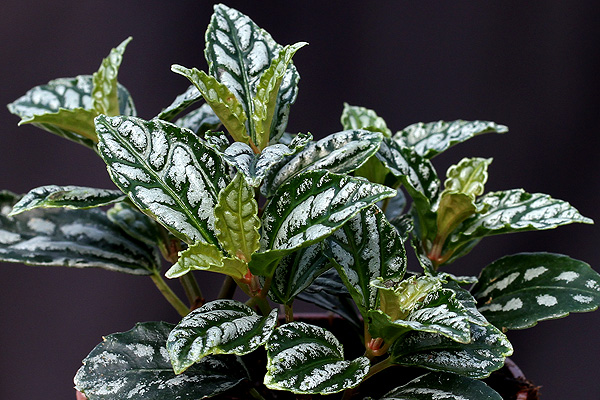 Portulaca oleracea cv./ Portulaca
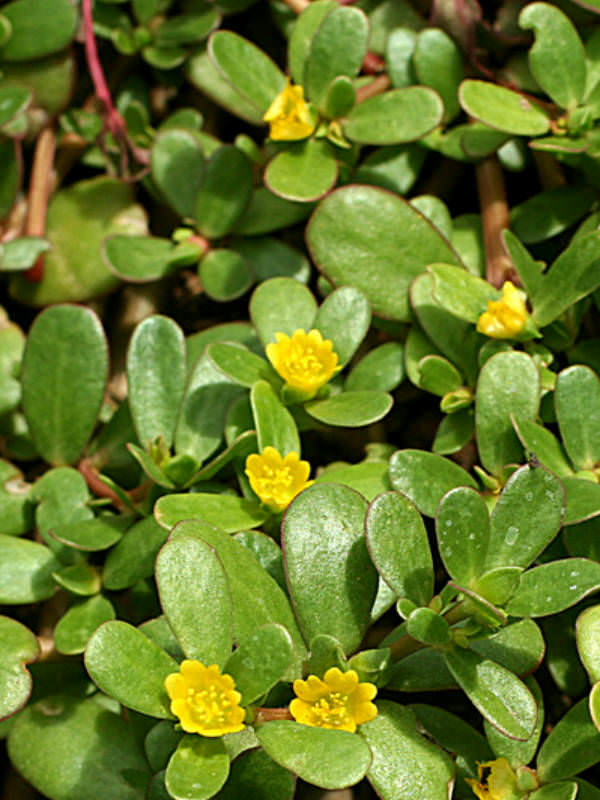 Features 2” diameter flowers in orange, yellow, red, pink, white and bicolors.

Plants typically grow 4-8” tall and spread to 15” wide.

Flowers bloom summer to frost.

Spatulate to ovate, flat, fleshy leaves (to 1.25” long).
Primula malacoides cv./ Primrose
Grows low to the ground

Raggedy edge on the leaf

Flowers in clusters 

Center of the flower is always yellow

Veins are very distinct
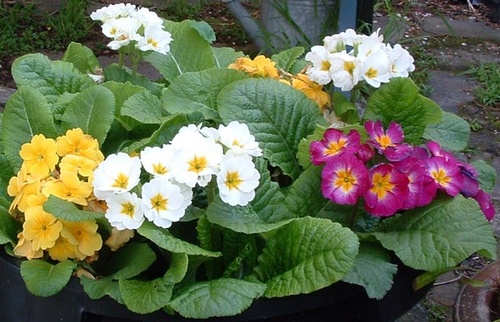 Ranunculus hybrid cv./ Ranunculus
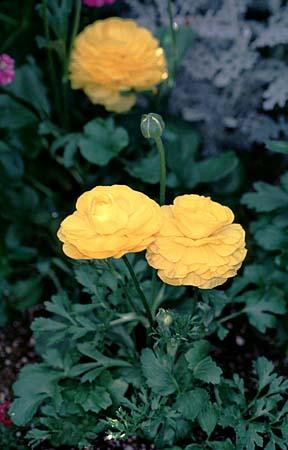 Herbaceous perennial

Finely-cut, parsley-like leaves 

Grows in a mound to 12” tall
 
Some cultivars have peony-like flowers.
Rhododendron simsii cv./ Florist Azalea
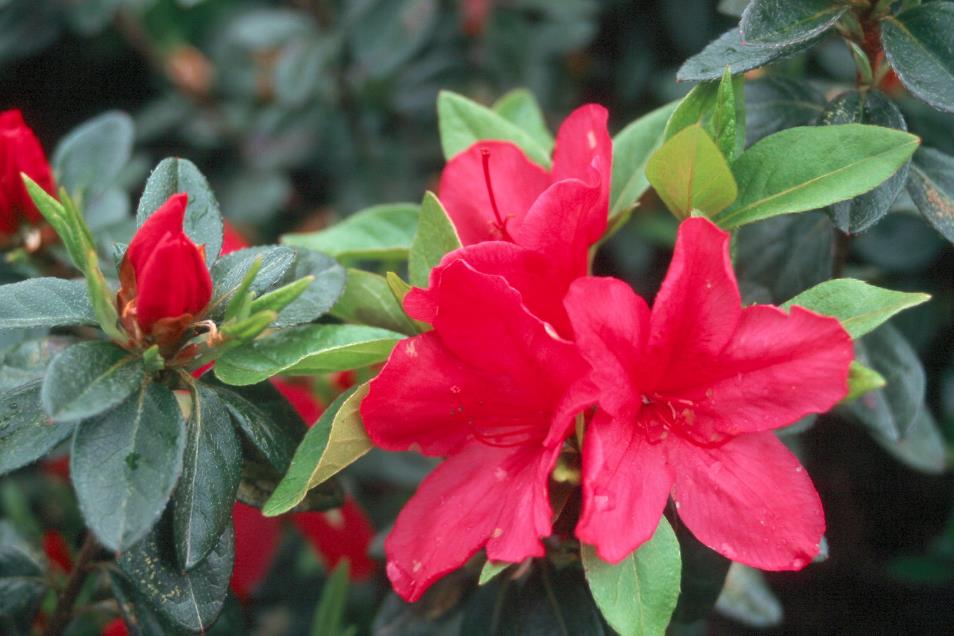 Medium to large evergreen shrub

Leaves oval in shape and have small hairs on the top

Woody stem
Rosa hybrid cv./ Hybrid Tea Rose
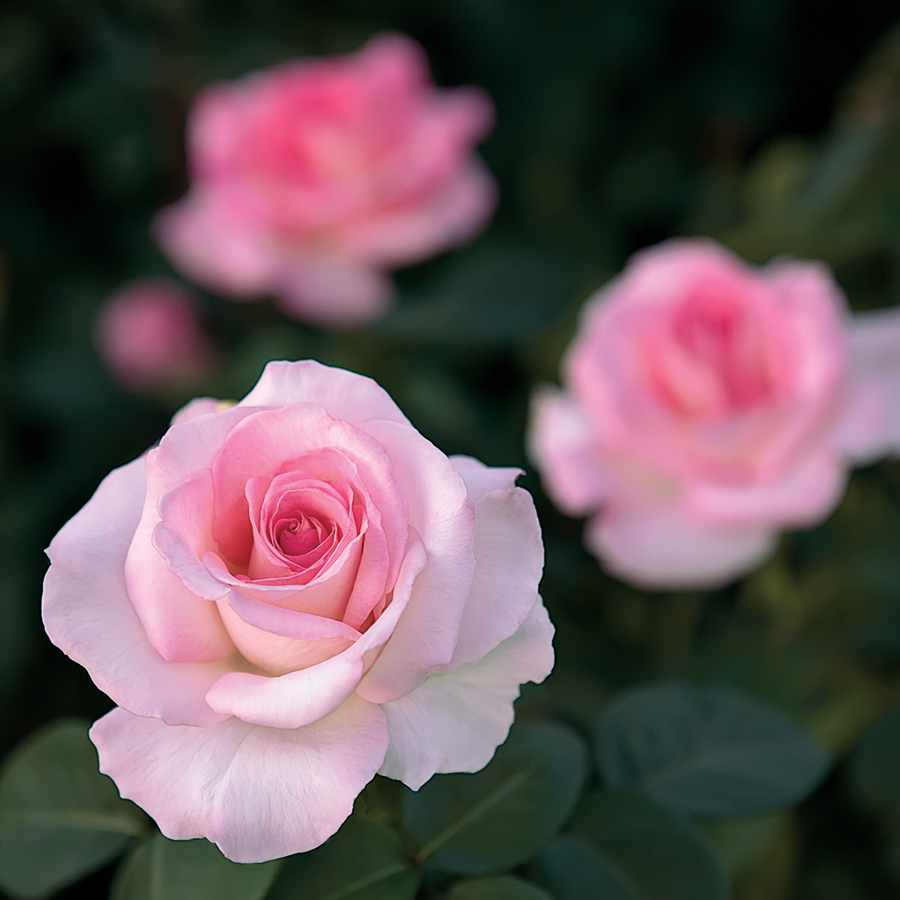 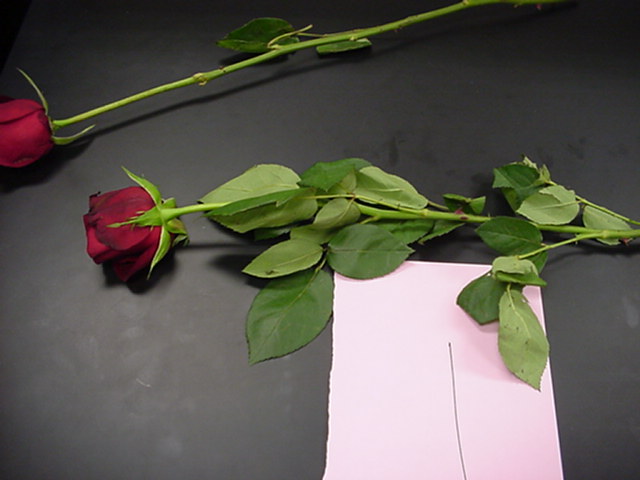 One flower per stem

Petioles have a reddish tint

Has thorns
Rumohra adiantiformis / Leatherleaf Fern
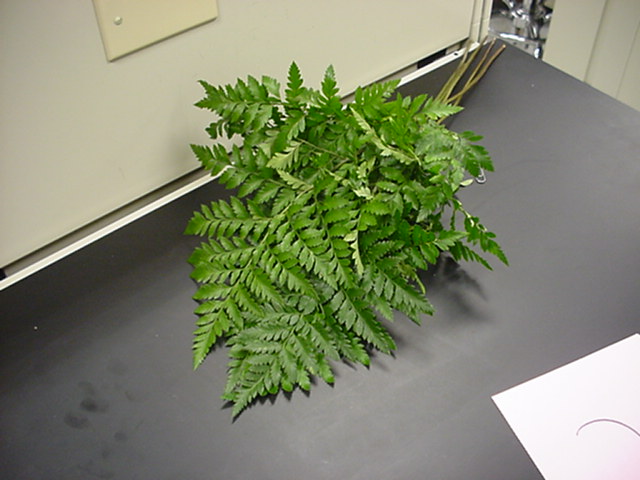 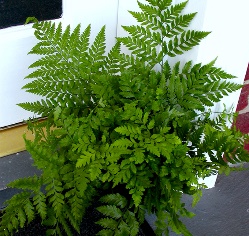 Multi compound leaves

Has a hairy stem that is very long 

Will sometimes have small, brown spores, which look like seeds, on the back of the leaf
Saintpaulia ionantha cv./ African Violet
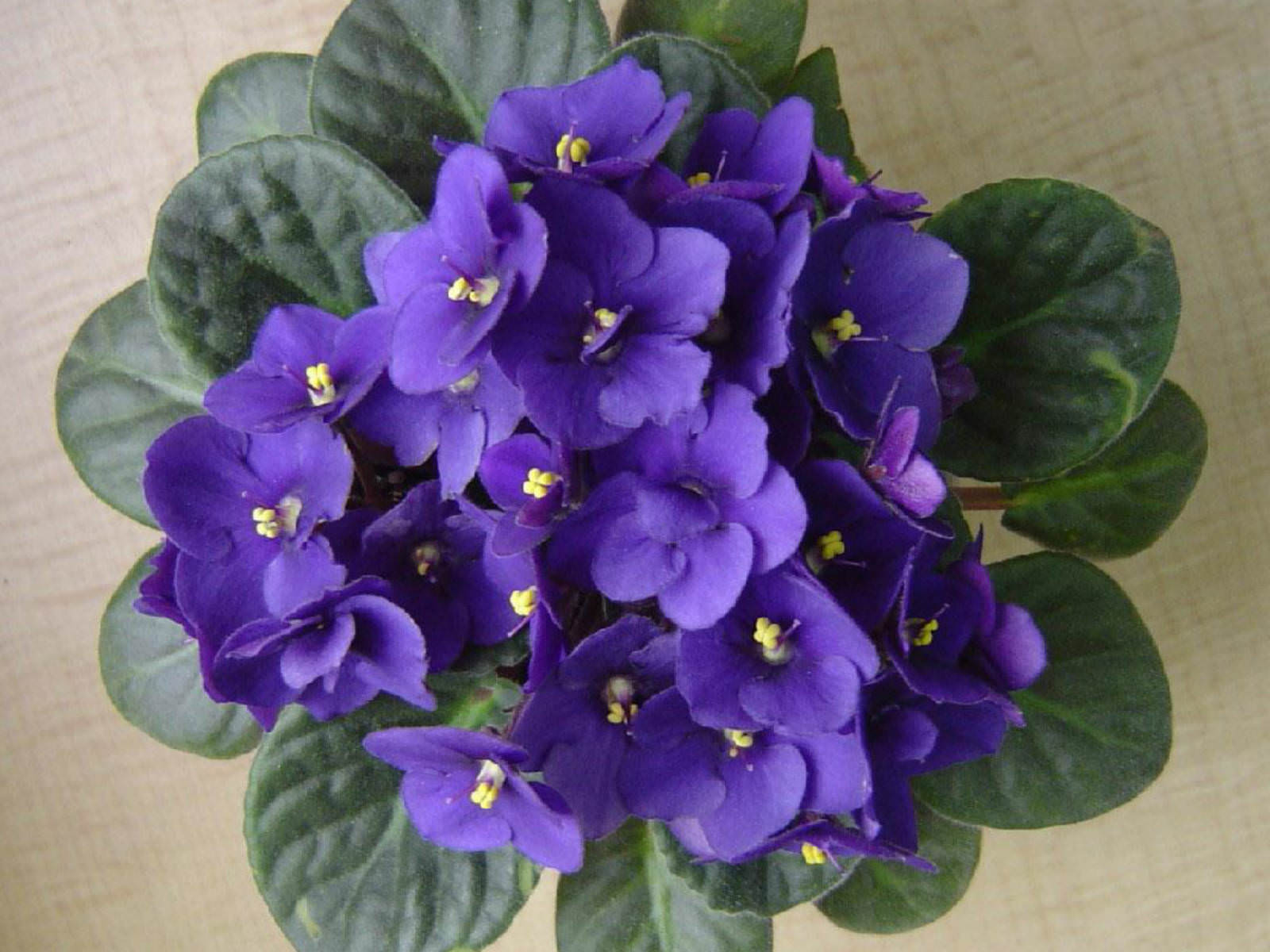 Simple 5 petal flowers, one per ‘stem’ in large cluster

Small indentations on the leaves

Fuzzy leaf & petiole
Salvia splendens cv./ Salvia
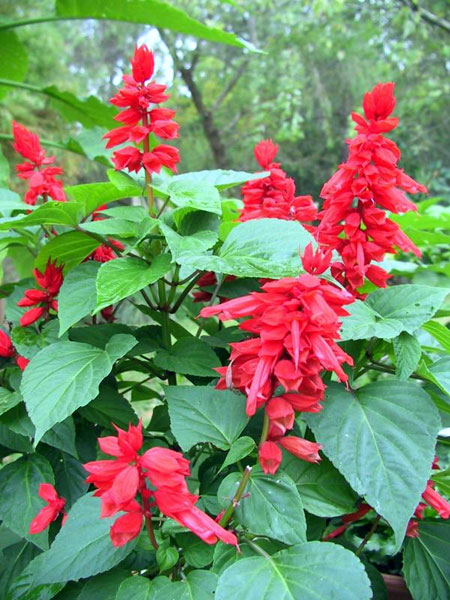 Comes in a variety of colors, flowers is upright on a stalk with lots of blooms on one stem 

Has a square stem

Leaf is triangle in shape
Sansevieria trifasciata cv./ Snake Plant
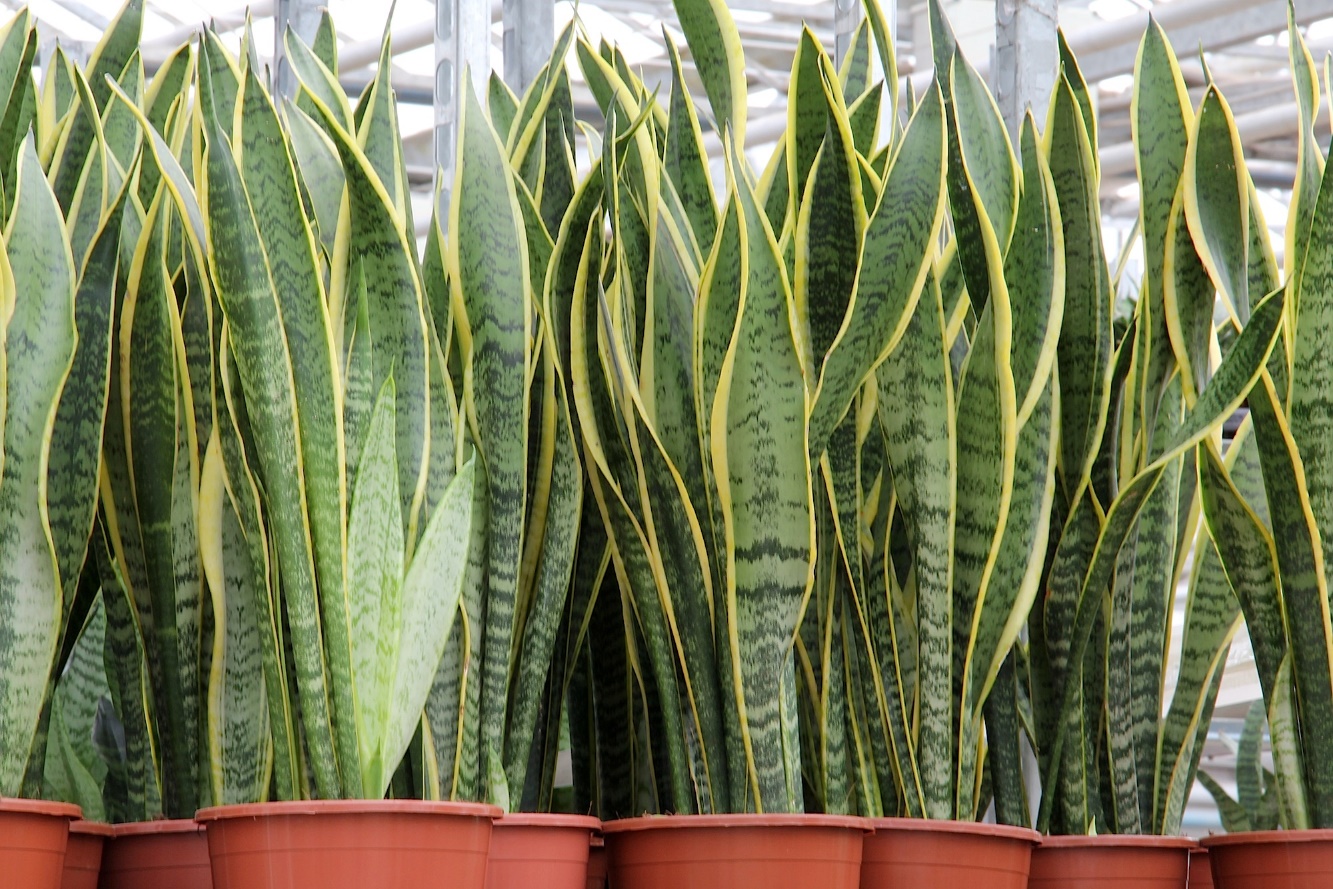 Plants will have a pattern on leaf similar to snake skin

Upright spiked leaf form
Schefflera arboricola / Dwarf Schefflera
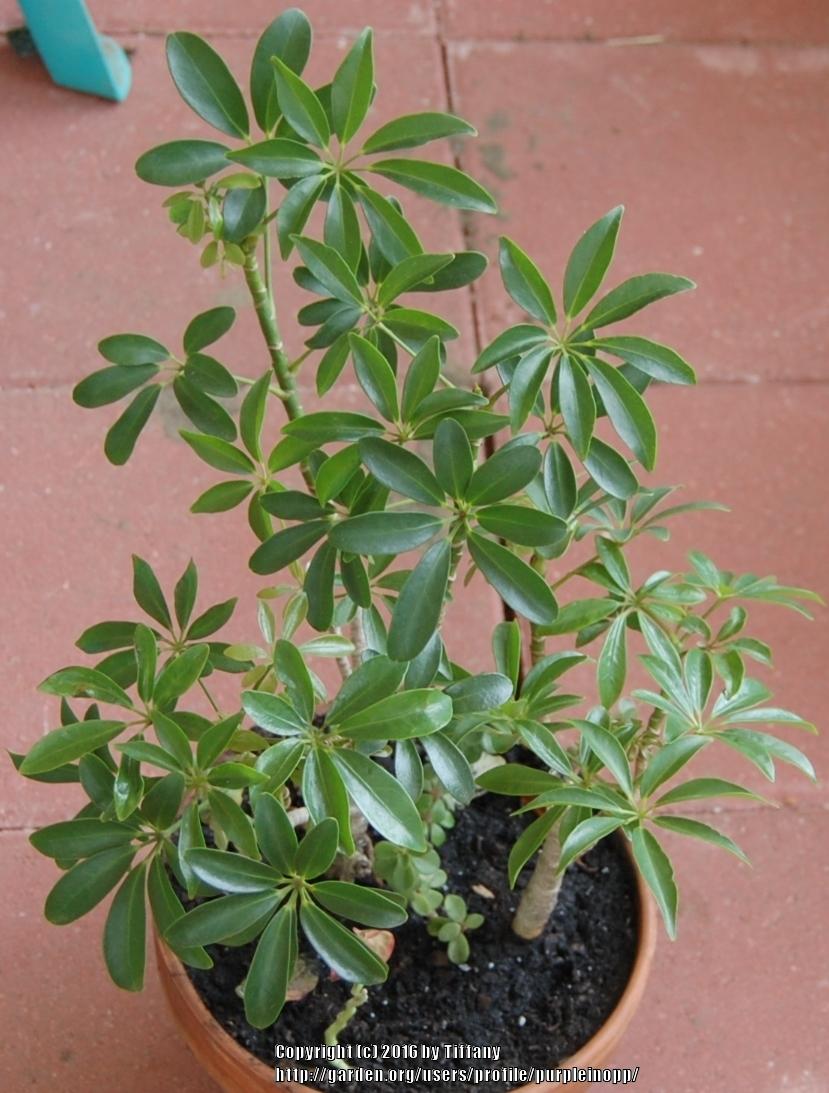 Leaves can be variegated or solid green

palmately compound leaf

Green, thick stem
Schlumbergera bridgesii / Christmas Cactus
“Leaves” are actually a modified, flattened stem

Leaves attach one on top of the other
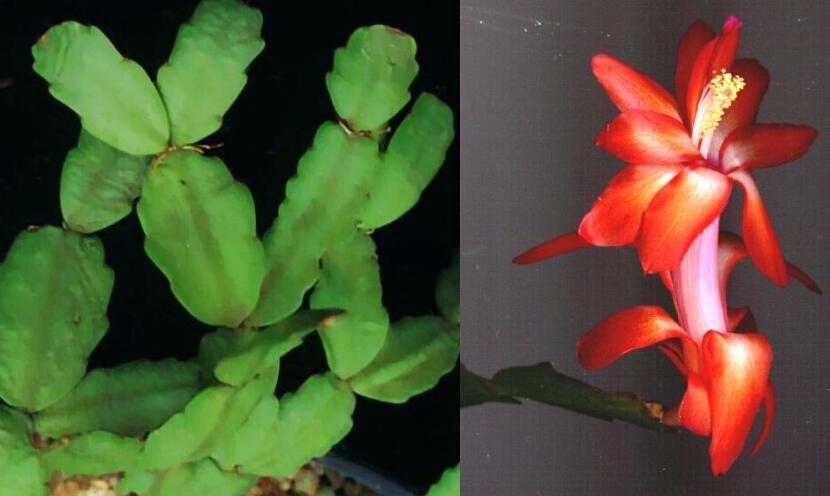 Sempervivum hybrid cv./ Hens and Chicks
Called hens and chicks because “babies” come out under mother plant 

Thick stem, waxy leaves 

Soft point at end of each leaf

in the succulent family
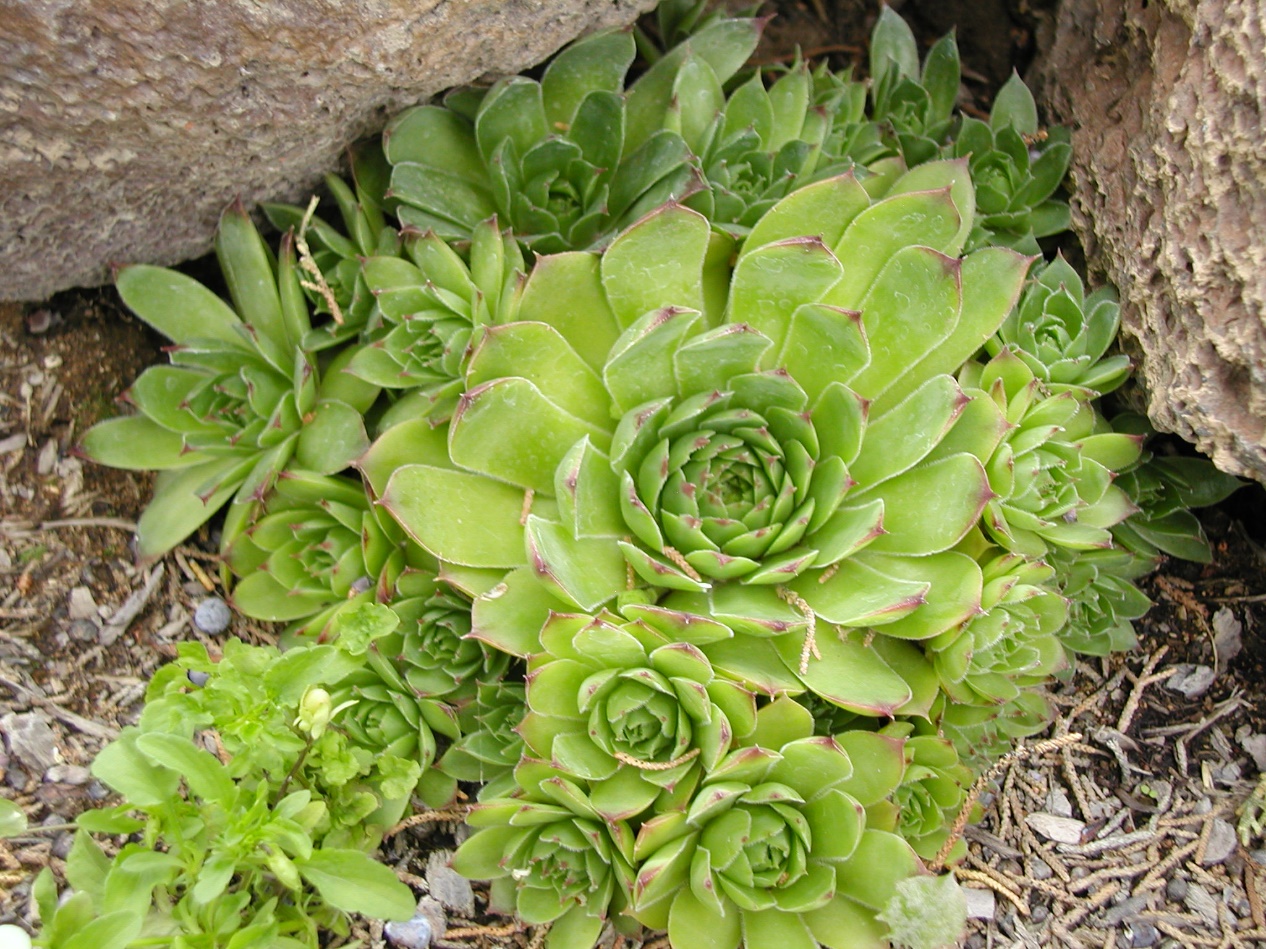 Senecio x hybridus cv./ Cineraria
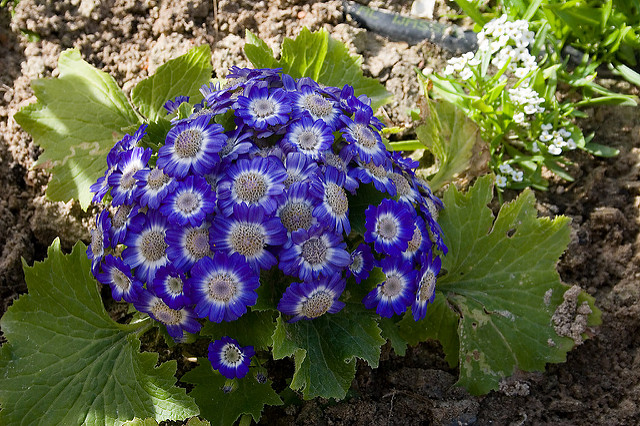 Sinningia speciosa Fyfiana Group cv./ Florists’ Gloxinia
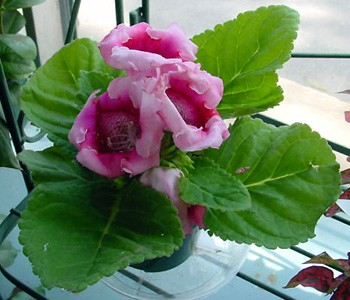 Flowers are trumpet shape 

Very large leaves

Leaves are slightly hairy similar to African violet leaves
Solidago hybrid cv./ Solidago
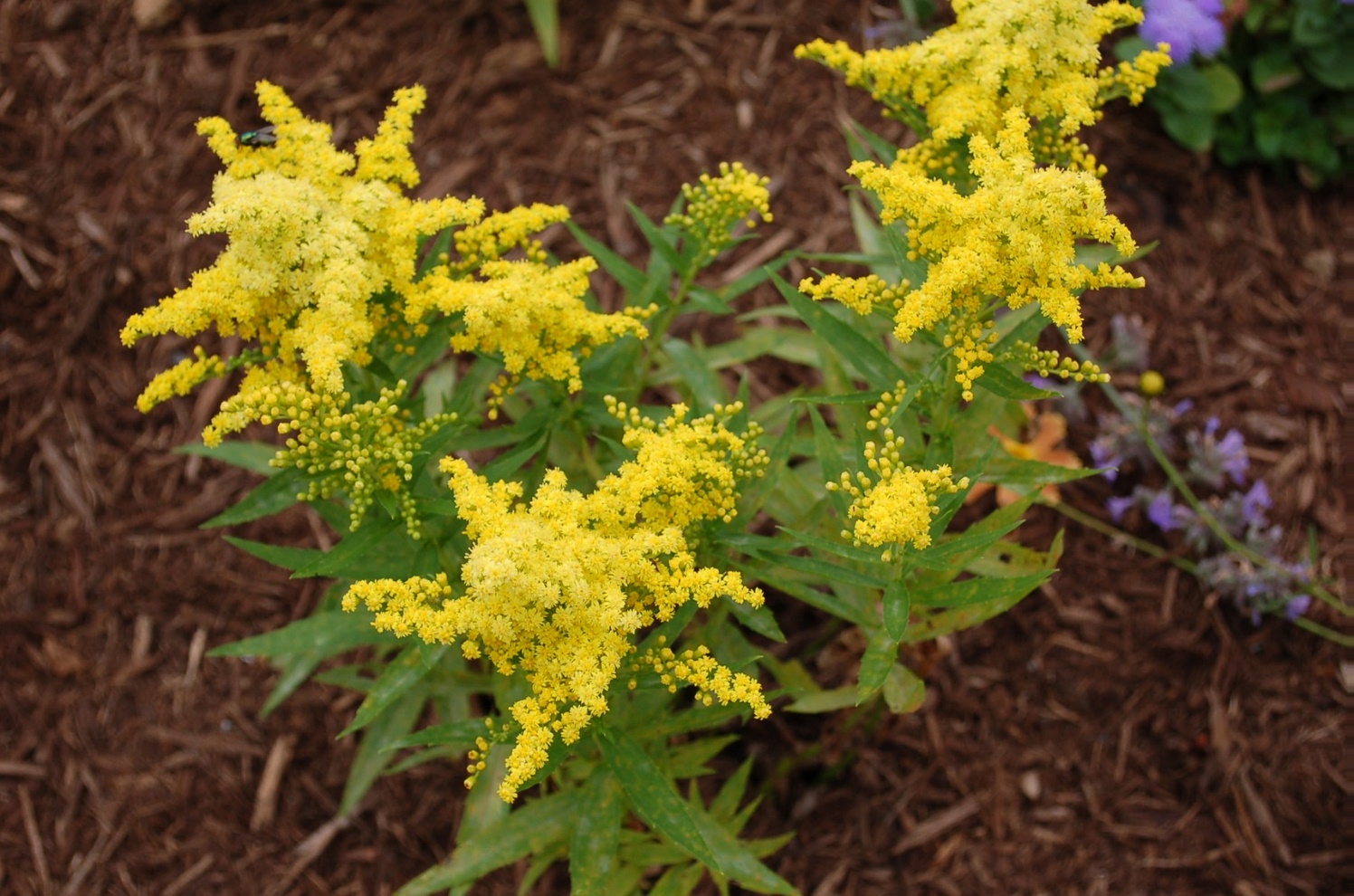 Solenostemon scutellarioides / Coleus
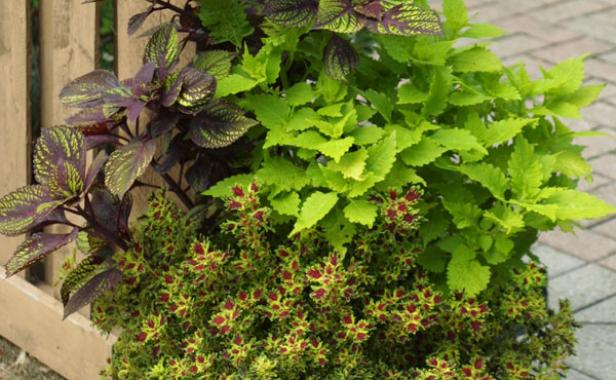 Leaves come in multiple sizes, shapes, and colors
Square stem
Leaves are opposite
Spathiphyllum / Peace Lily
Leaves can be solid green or variegated

Flower is always white

long pointed leaf 

Veins are cut into the plant
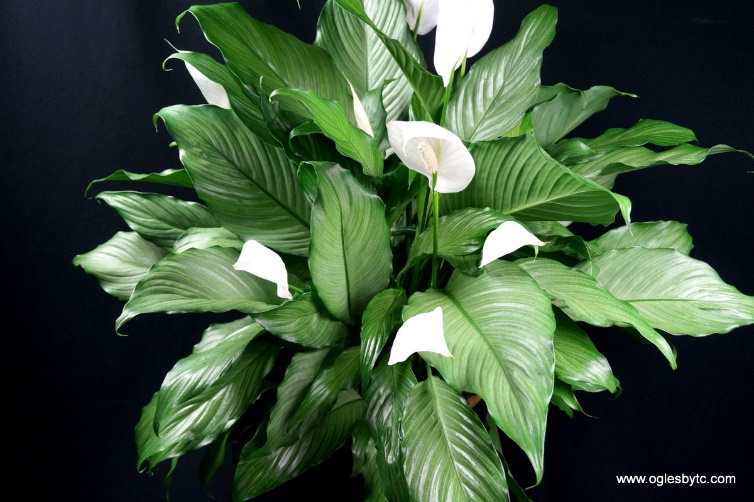 Stephanotis floribunda / Stephanotis
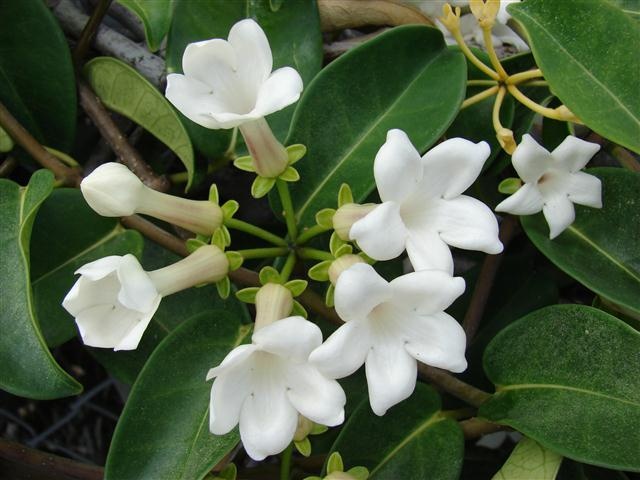 Grows to 20’ or more

An evergreen woody climber

Glossy, leathery oval leaves

Clusters of pure white, waxy, intensely fragrant tubular flowers
Strelitzia reginae/ Bird of Paradise
Has a bold structure, which forms large evergreen clumps of stiff leaves growing up from the base. 

The grey-green banana-like leaves grow about 3 ½ to 4 feet in height and the flowers stand above the foliage at the tips of long stalks. 

Structure of flower gives it the appearance of a bird’s head.

The flowers consist of 3 orange sepals and 3 bright blue petals.
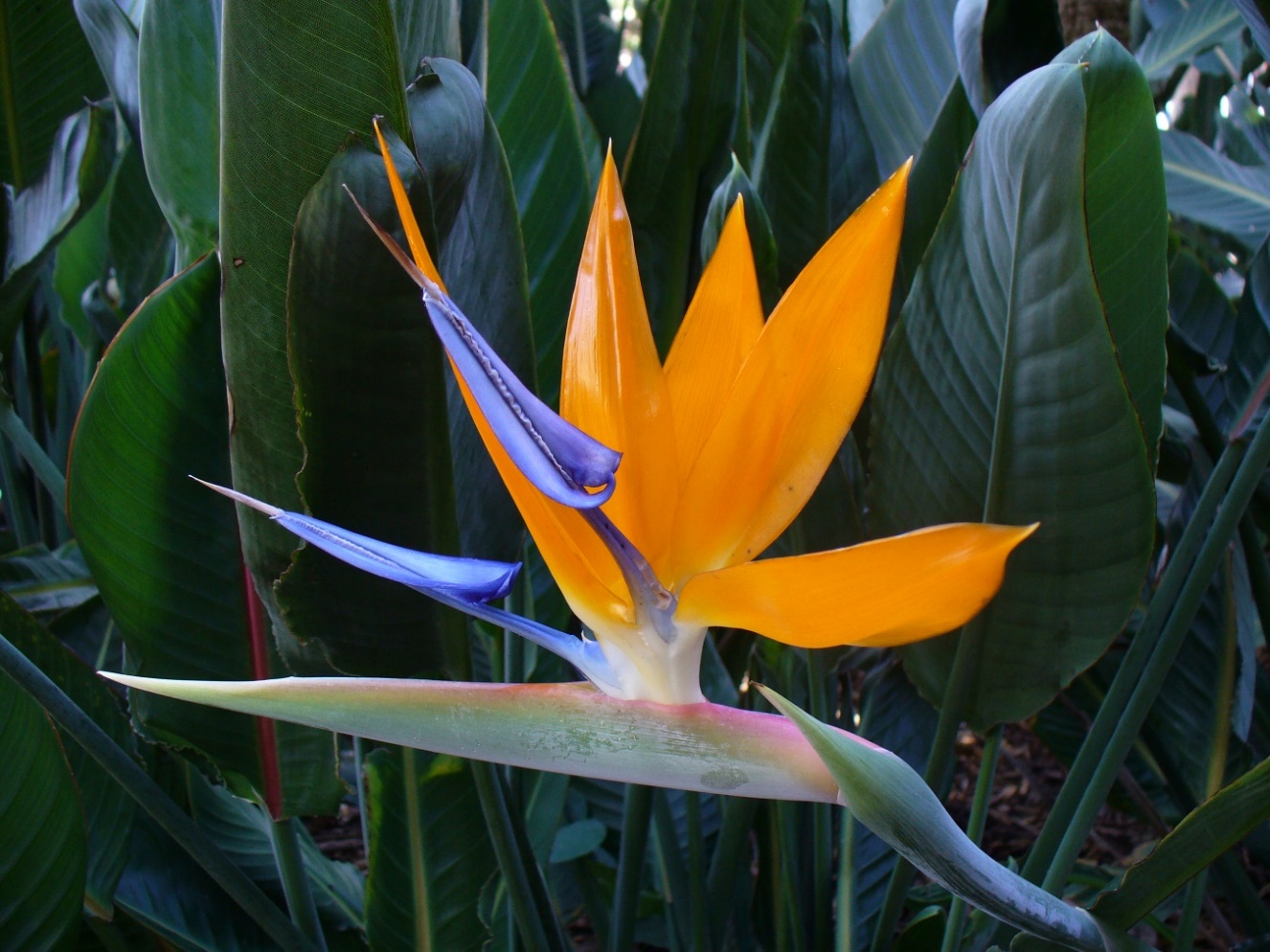 Syngonium podophyllum / Nephthytis
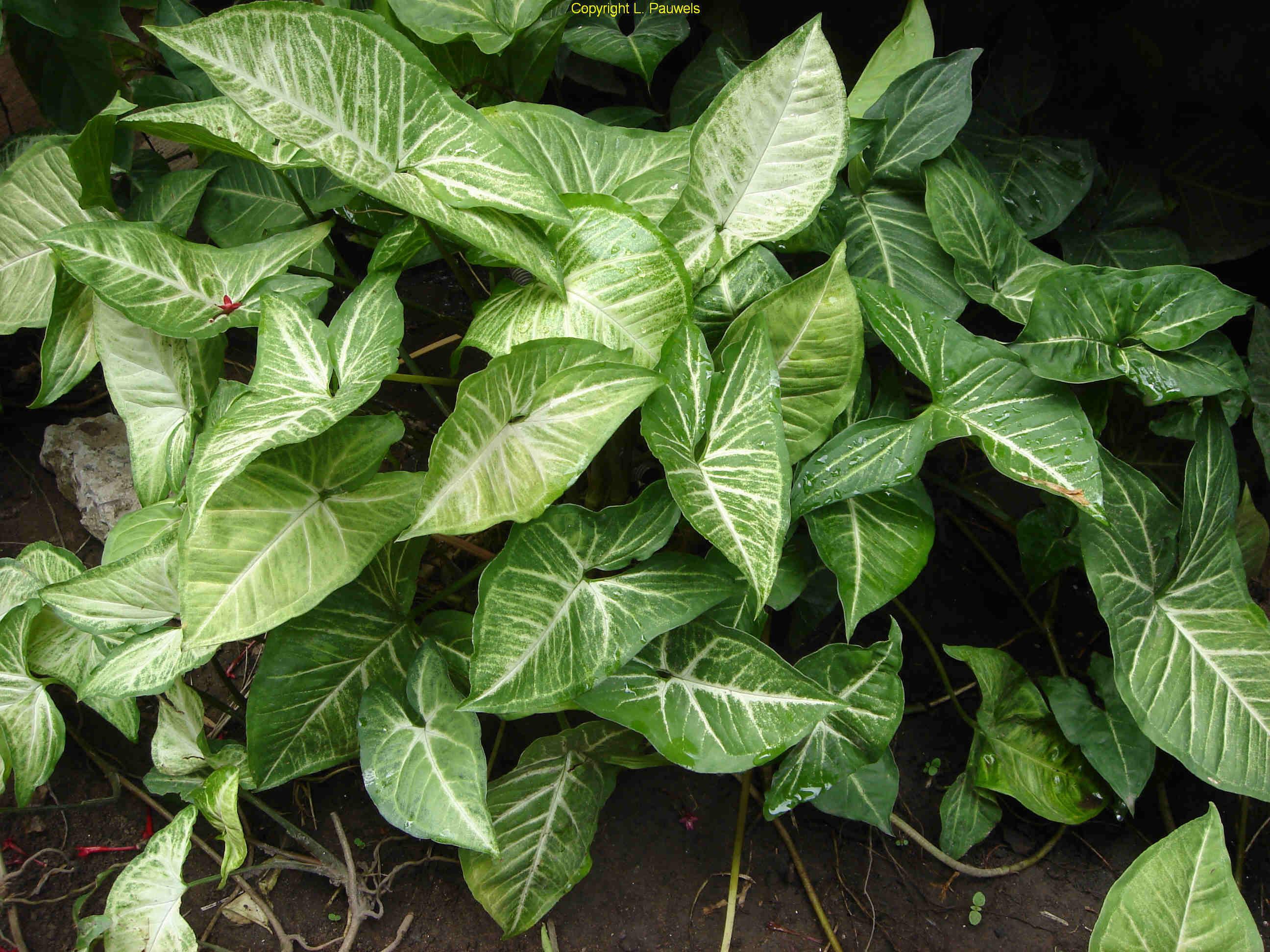 Veins are different coloration from leaf – usually white

Arowhead shaped leaf
Tagetes species cv./ Marigold
Has a very distinct odor to ward off pests

Leaves are compound 

Flowers grow in a pom/pom shape

Flower colors are typically shades of red, yellow, and orange
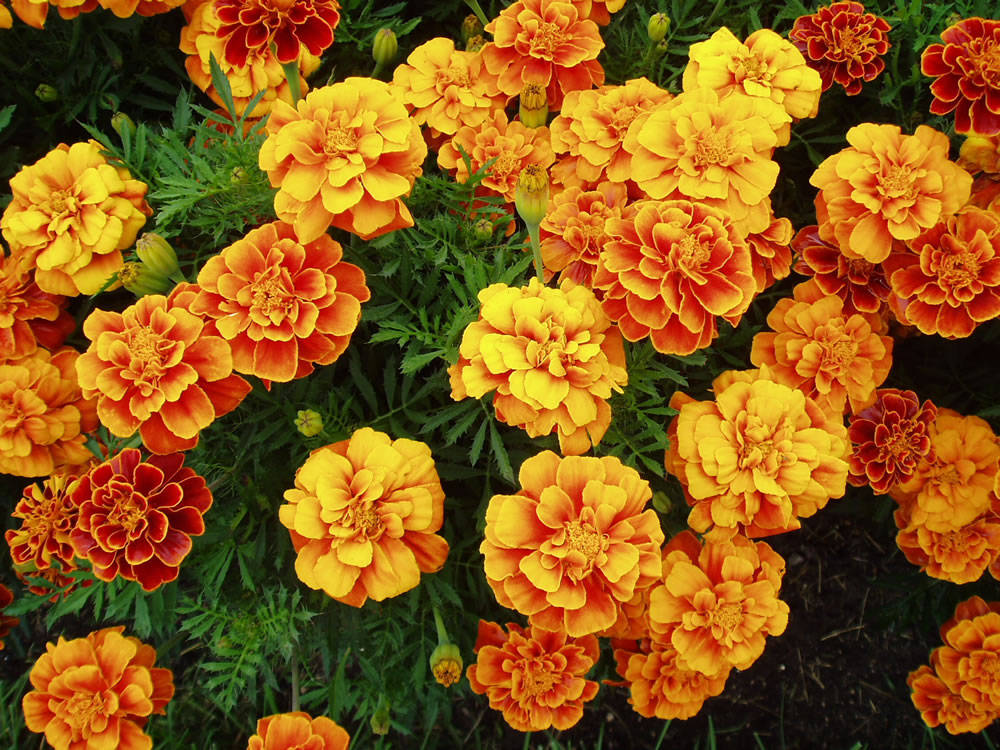 Tradescantia zebrina / Wandering Jew
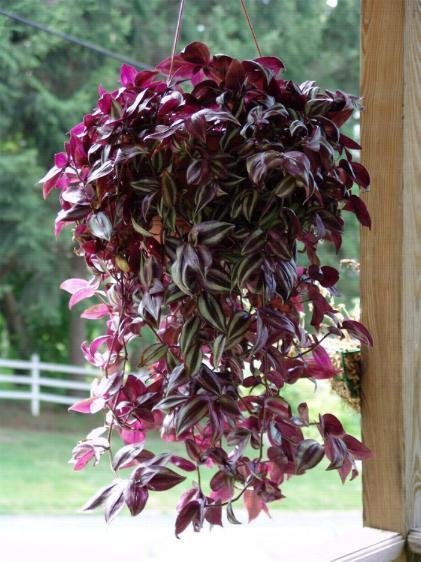 Always purple in color, comes in darker shades of purple and purple/green combo 

End leaf points straight out
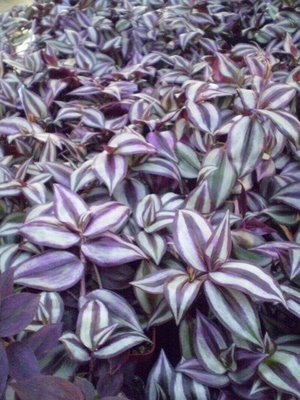 Tulipa cv./ Tulip
Leaves have gray coating that rubs off

At end of life, flower opens all the way up

Leaf wraps around the stem
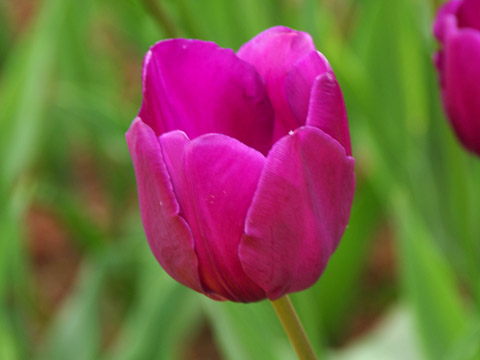 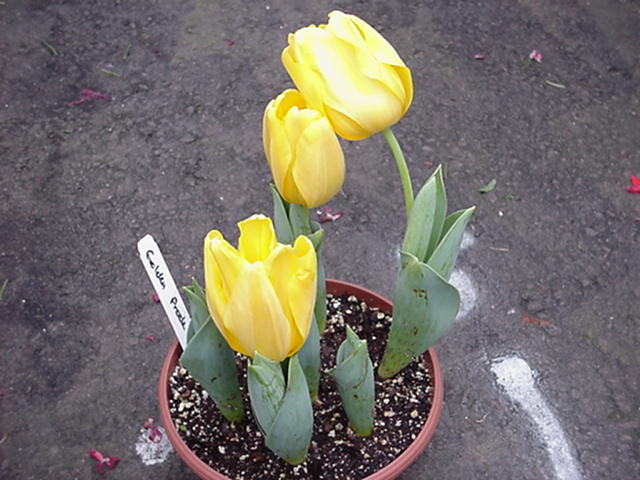 Small, round bulb with a papery “skin” called a tunic
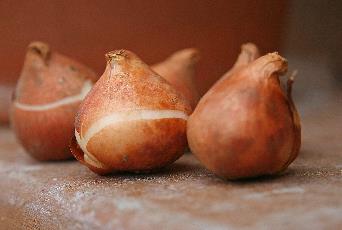 Verbena hybrid cv./ Verbena
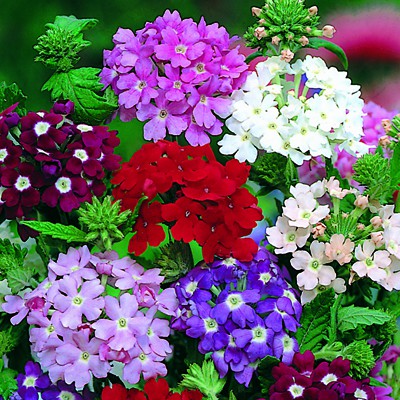 Stems and leaves are slightly hairy

Flowers in small clusters and in a variety of colors

Leaves are triangle shape
Viola x wittrockiana cv./ Pansy
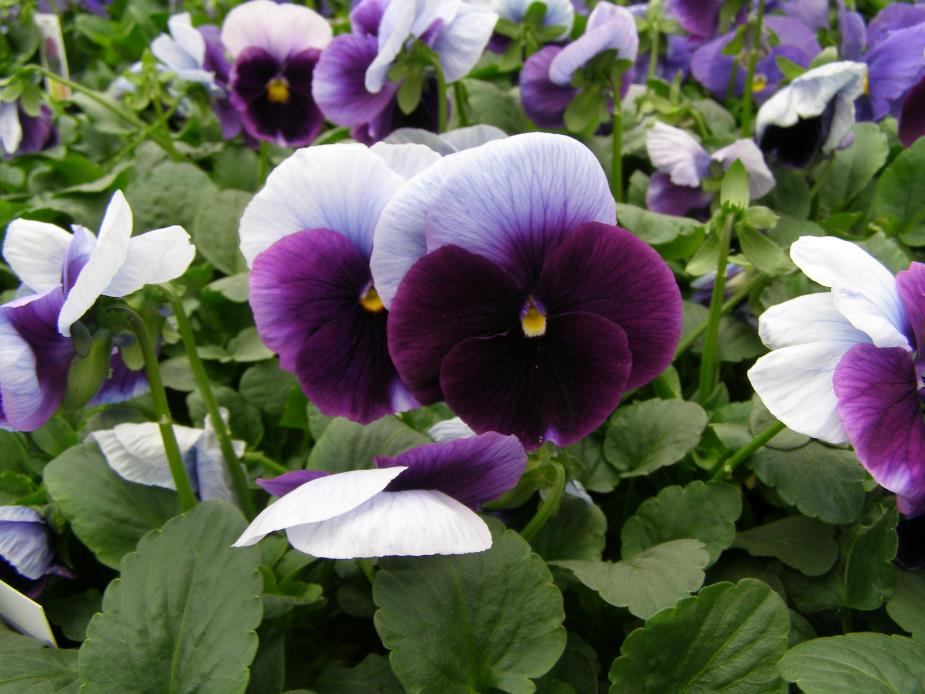 Flowers have two layers of petals

Leaves have scalloped edges
Zantedeschia hybrid cv./ Calla Lily
Bulb

Flowers and leaves rise directly from rhizomes.

Typically grow in clumps to 24-36” tall

Feature large arrowhead-shaped (sagittate) leaves

Extremely showy flowers Commercially grown as a very popular cut flower.
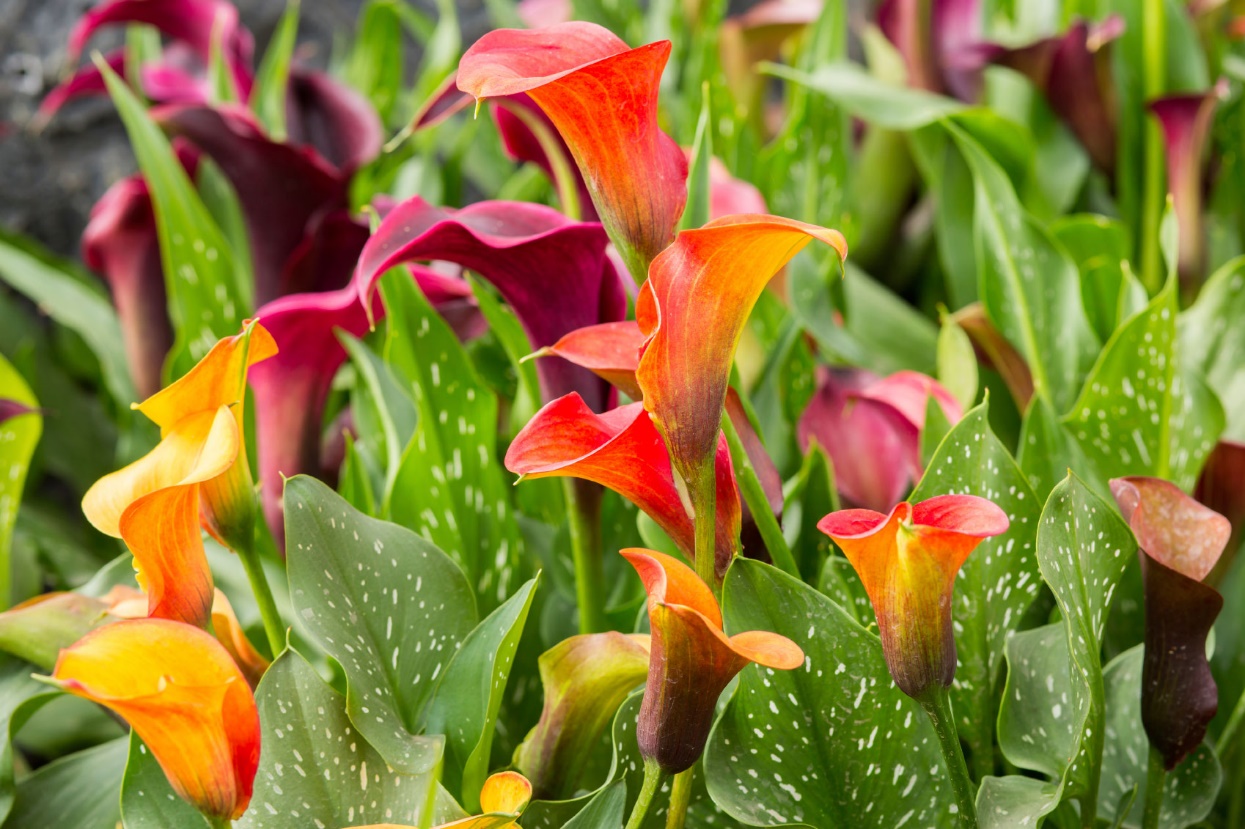 Zinnia cv./ Zinnia
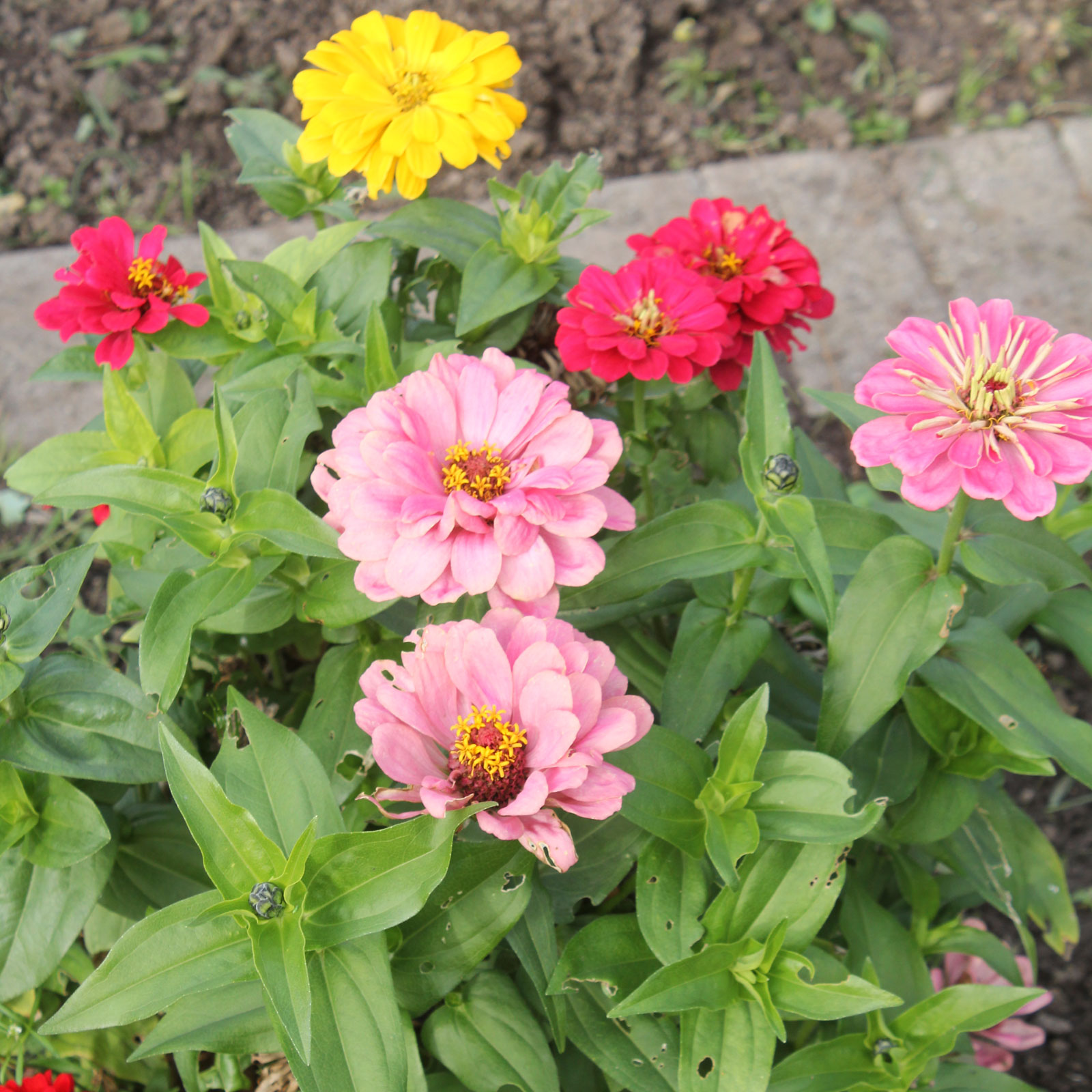 Annual

Composite, brightly colored flowers

No petiole – leaves go right up to stem

Growth pattern is upright   

3 midribs to each leaf